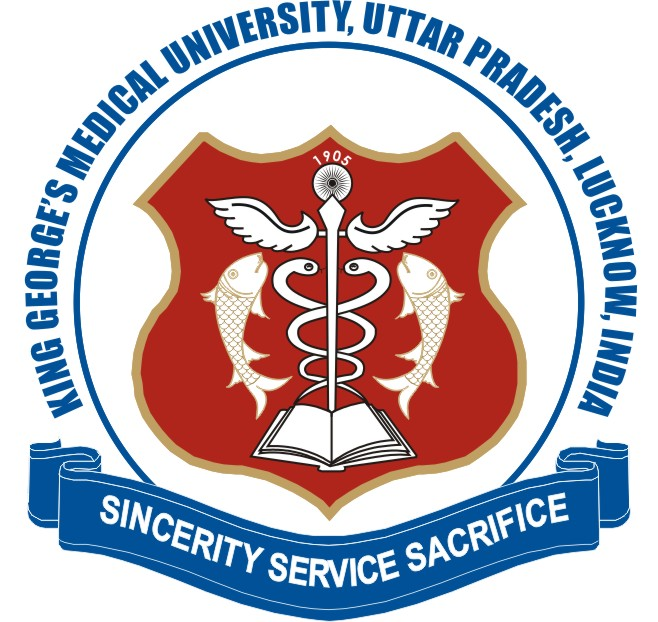 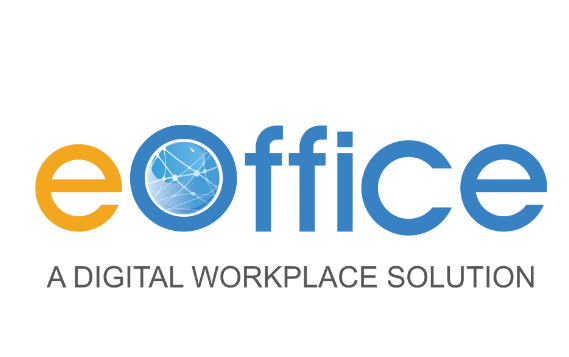 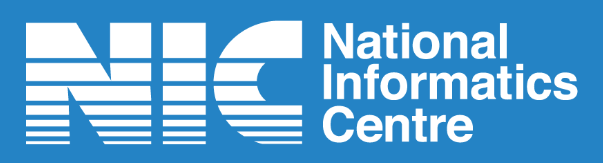 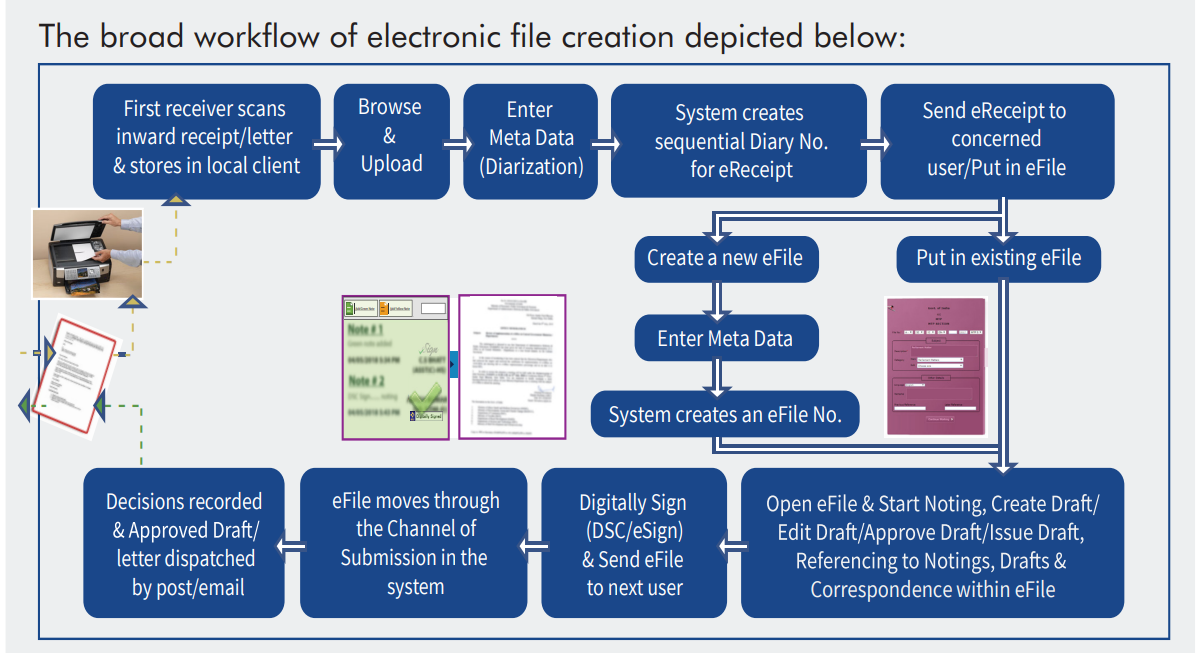 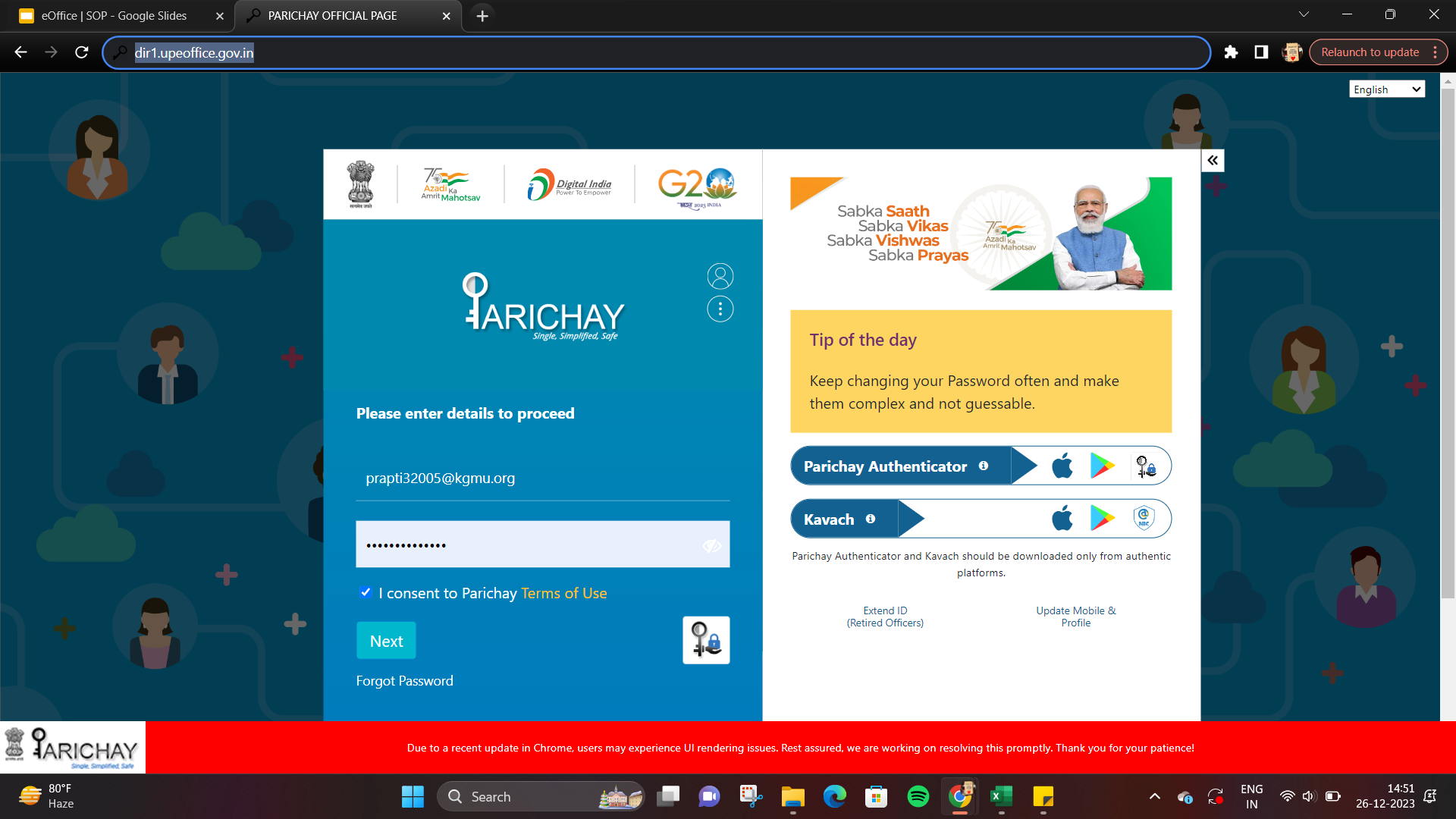 dir1.upeoffice.gov.in
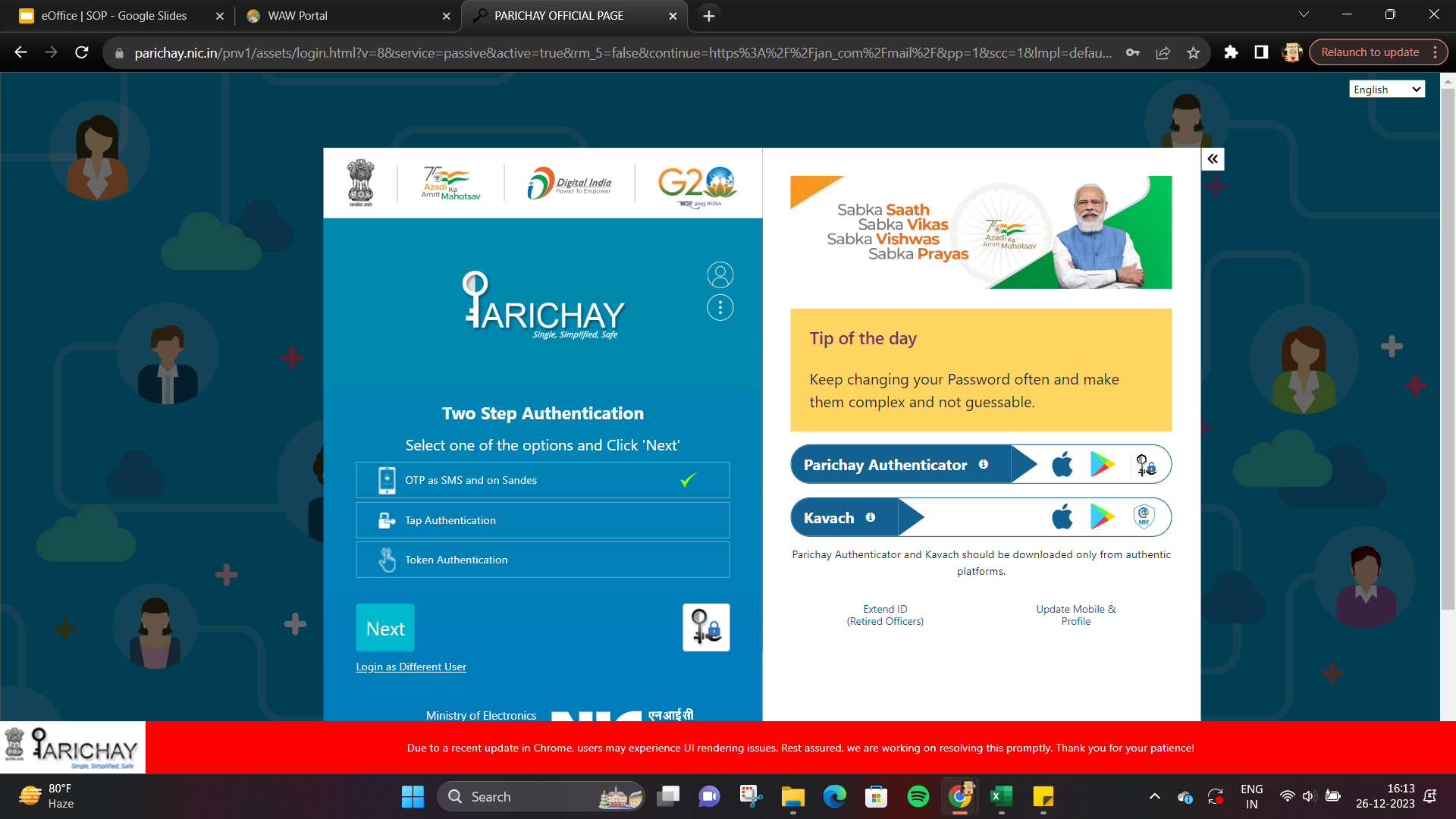 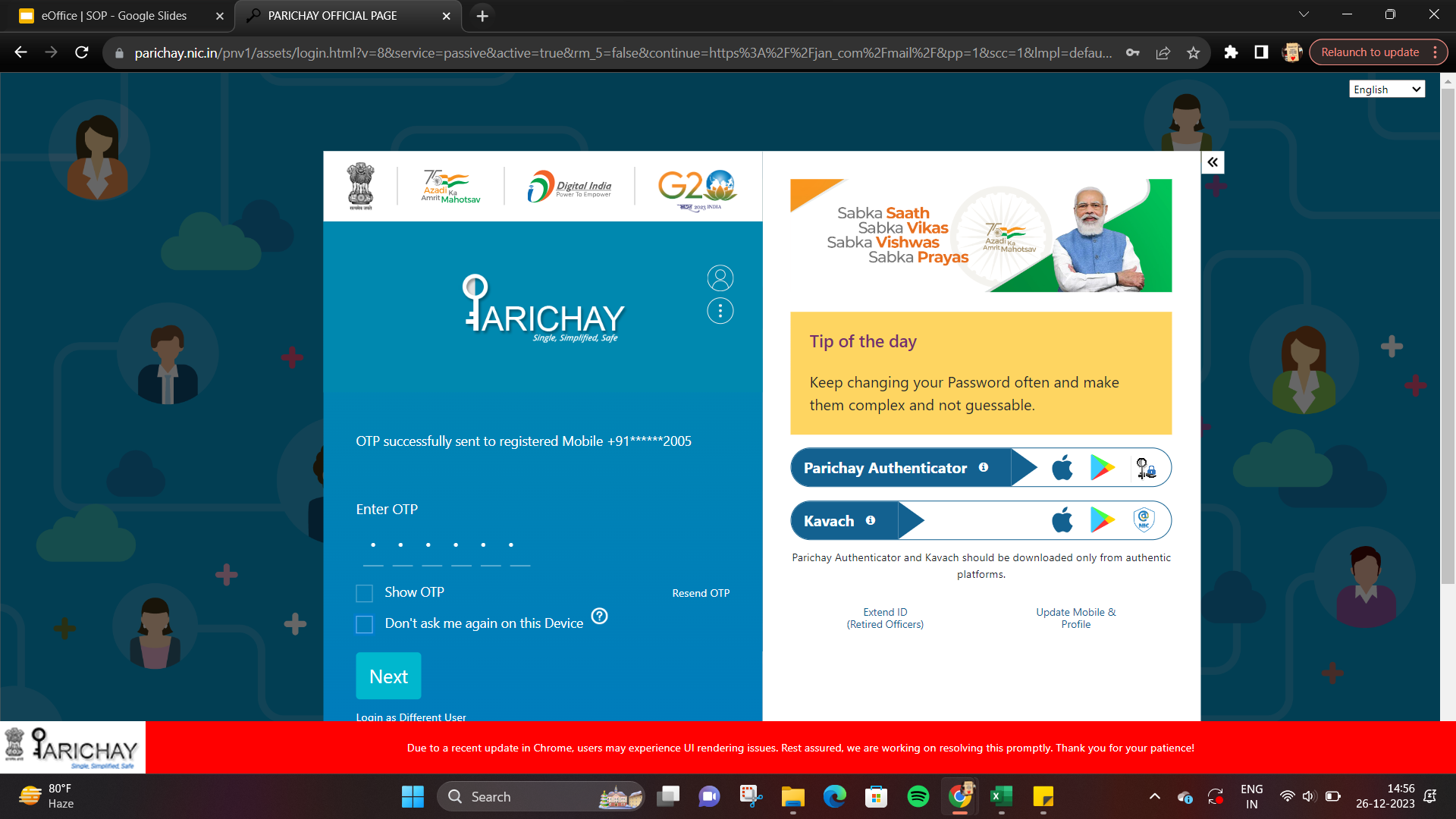 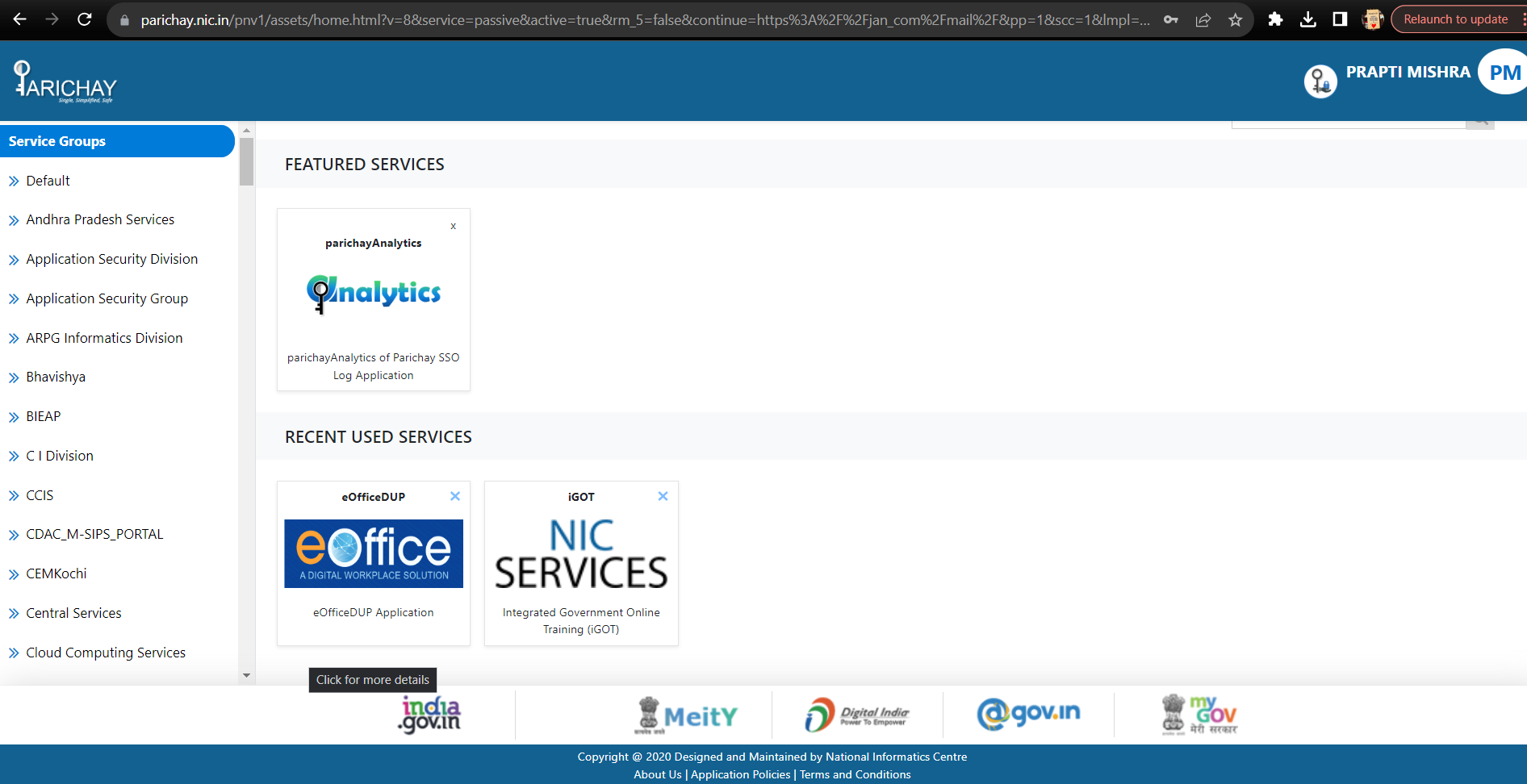 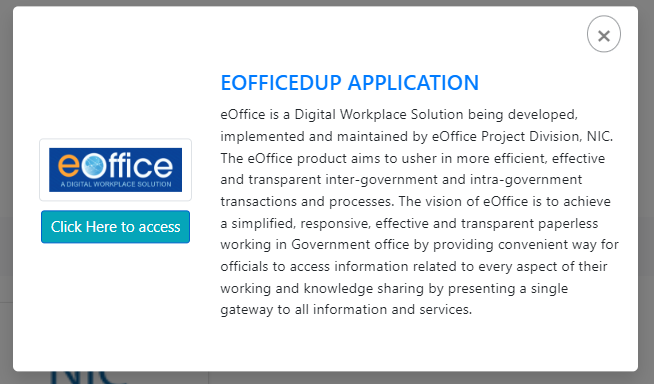 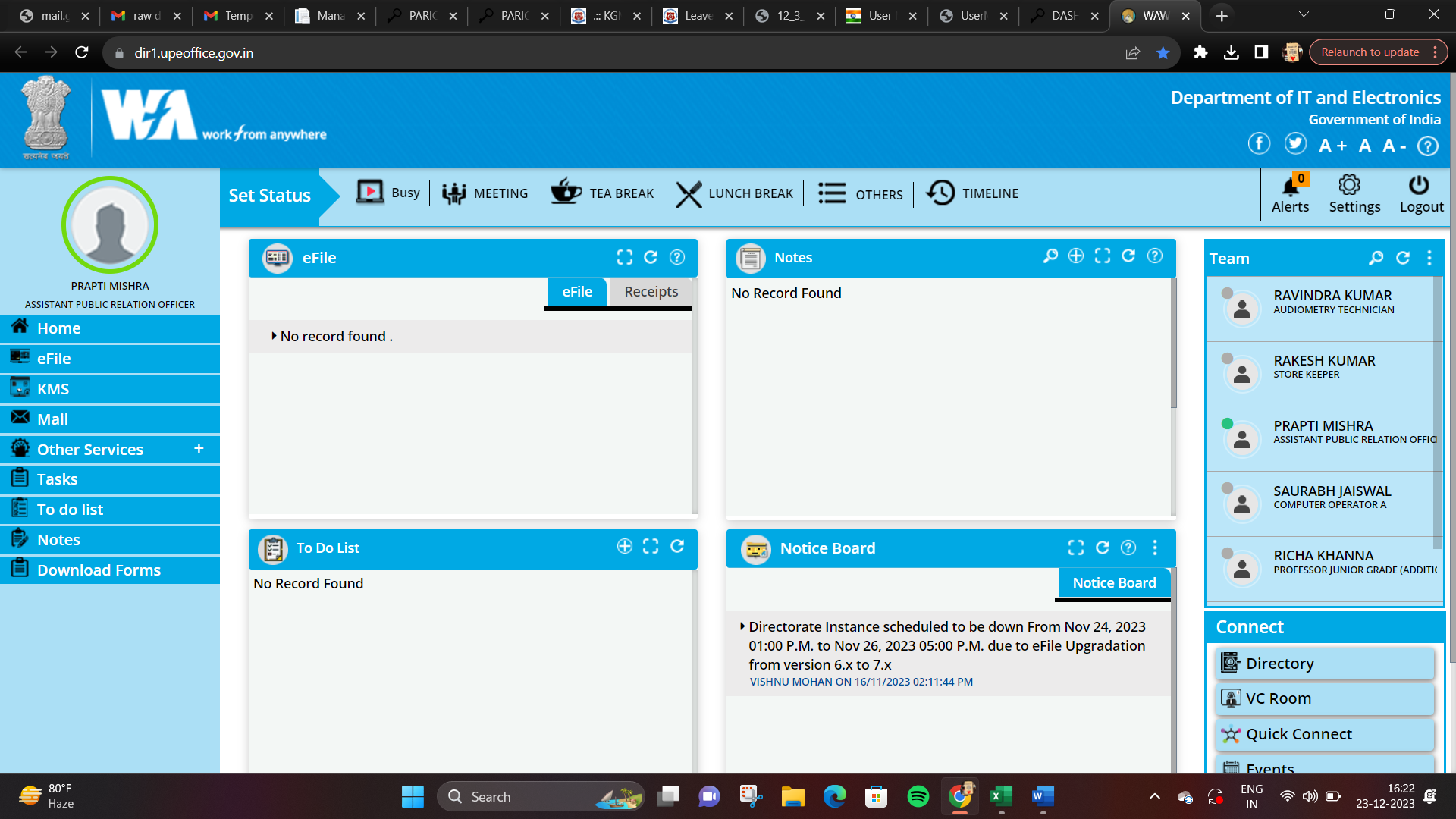 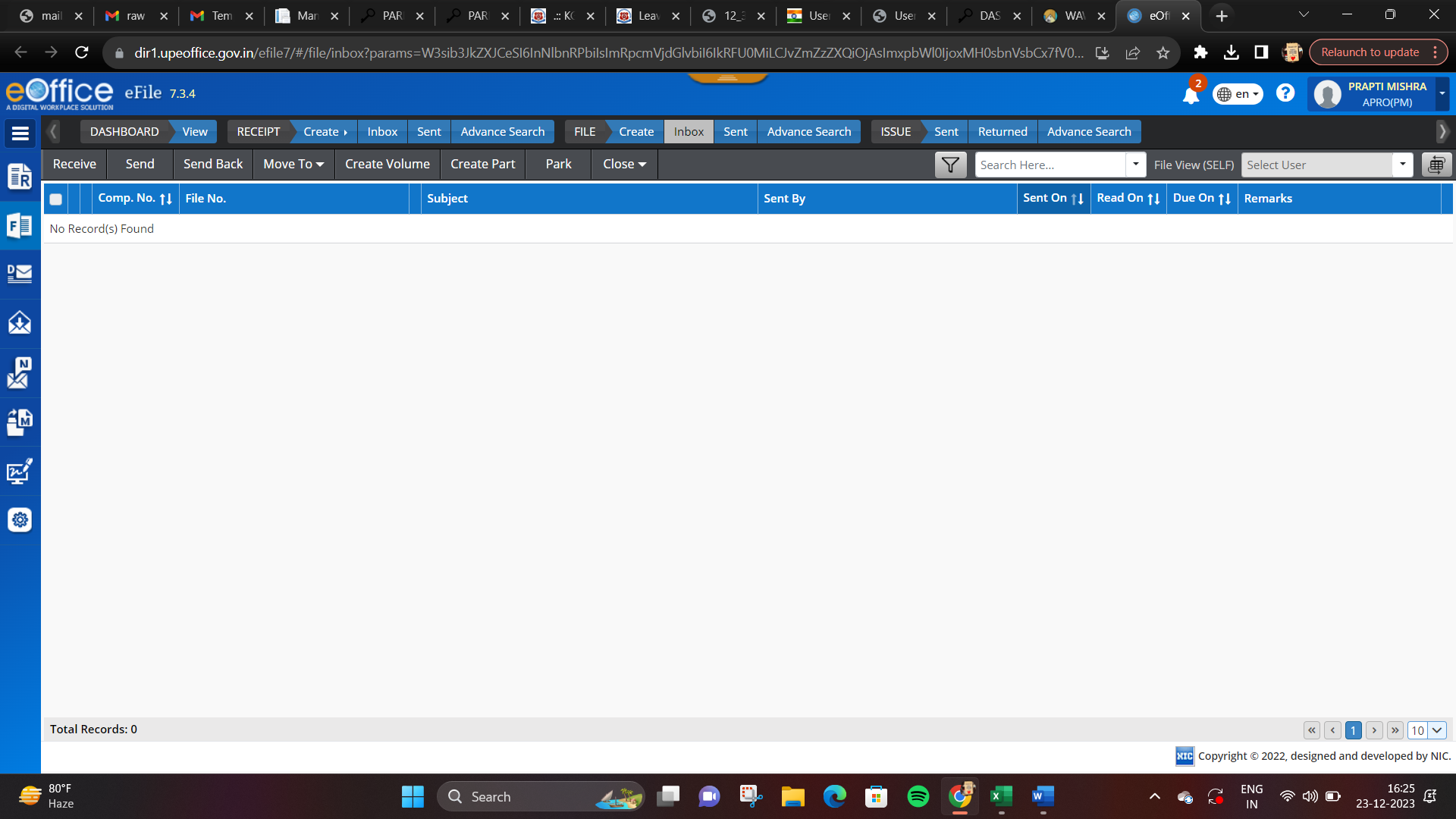 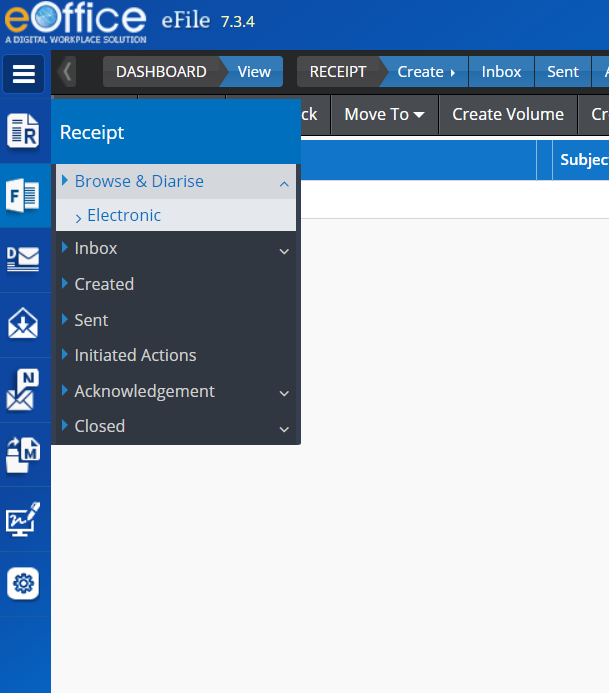 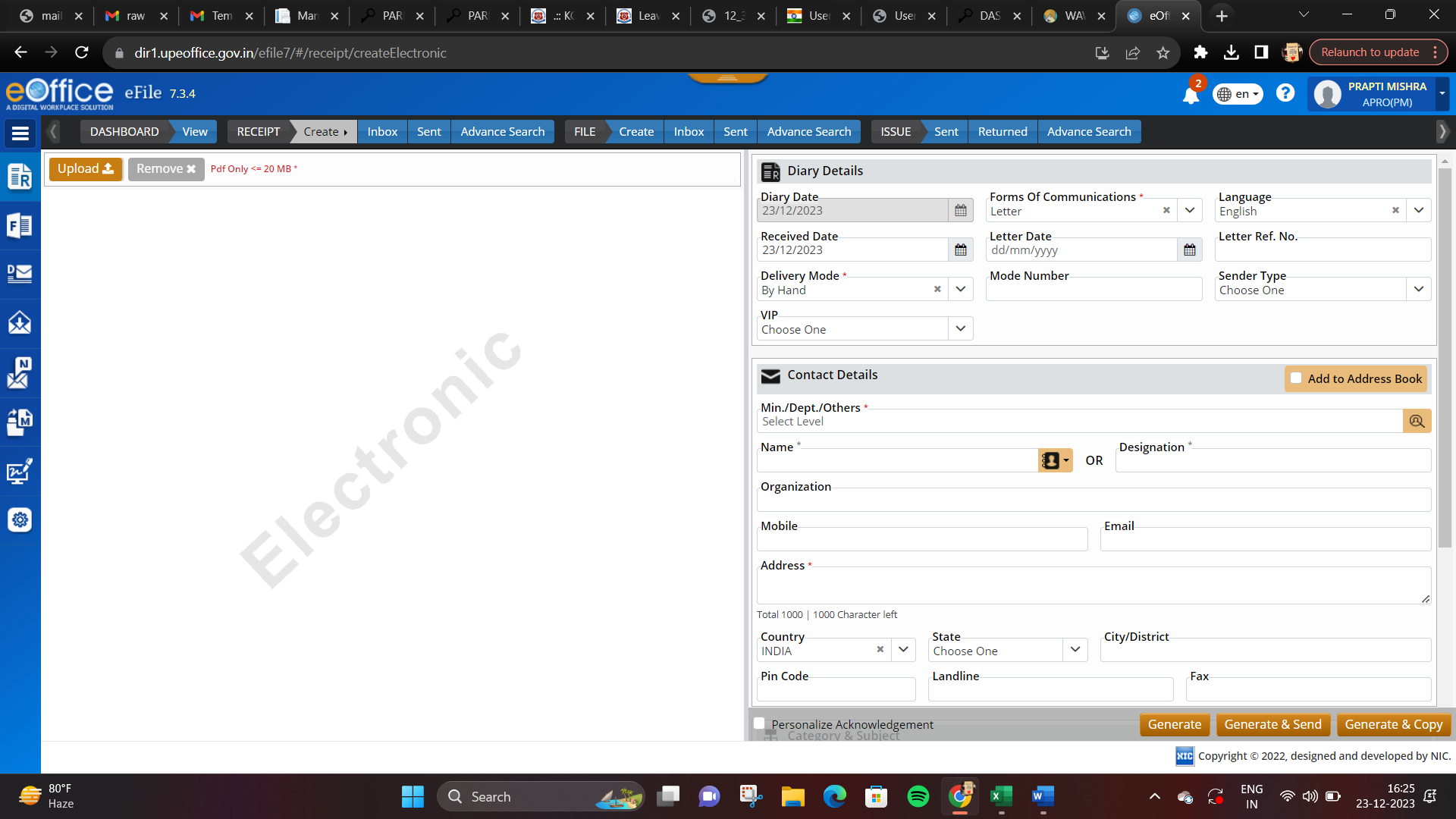 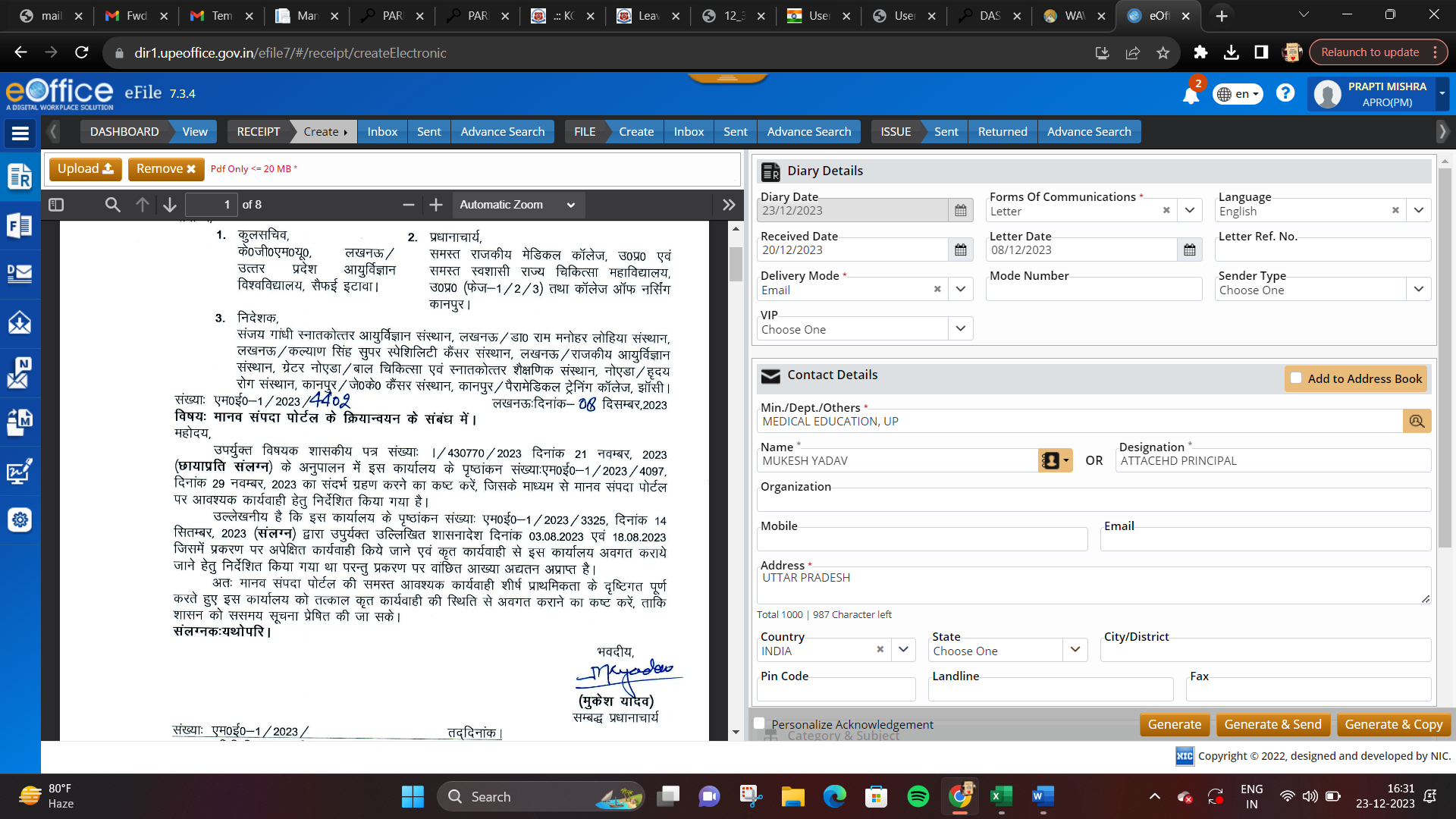 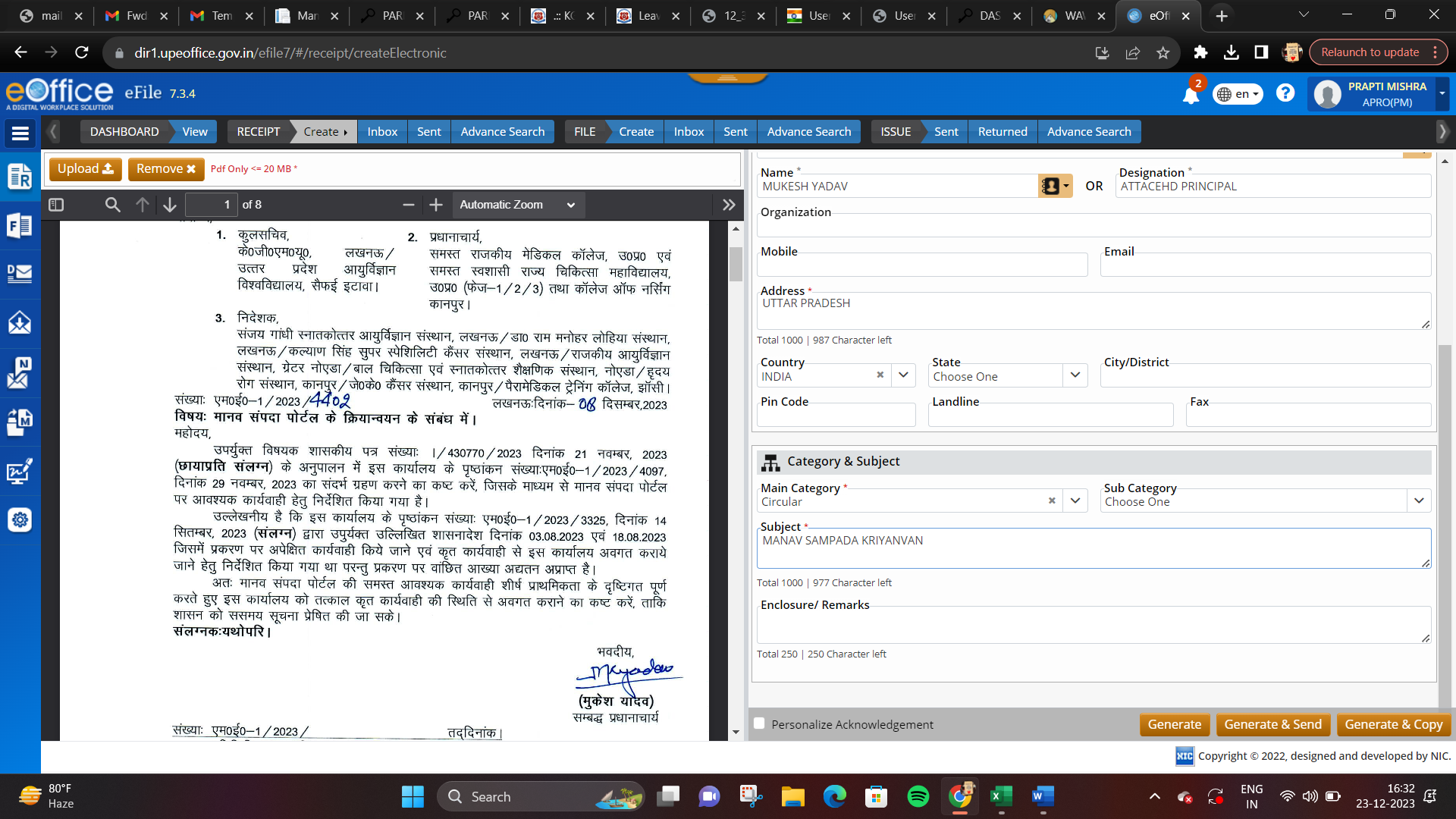 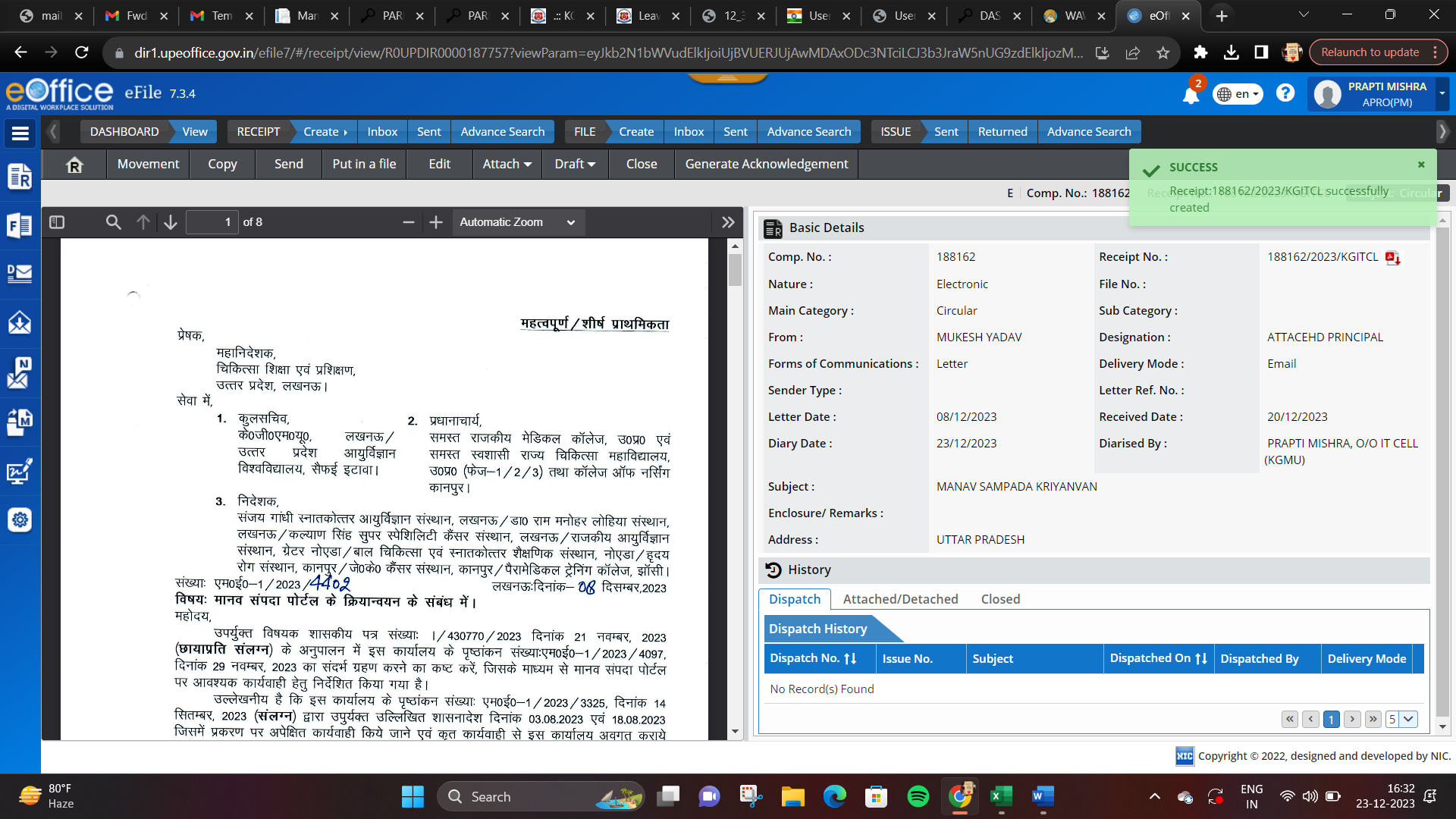 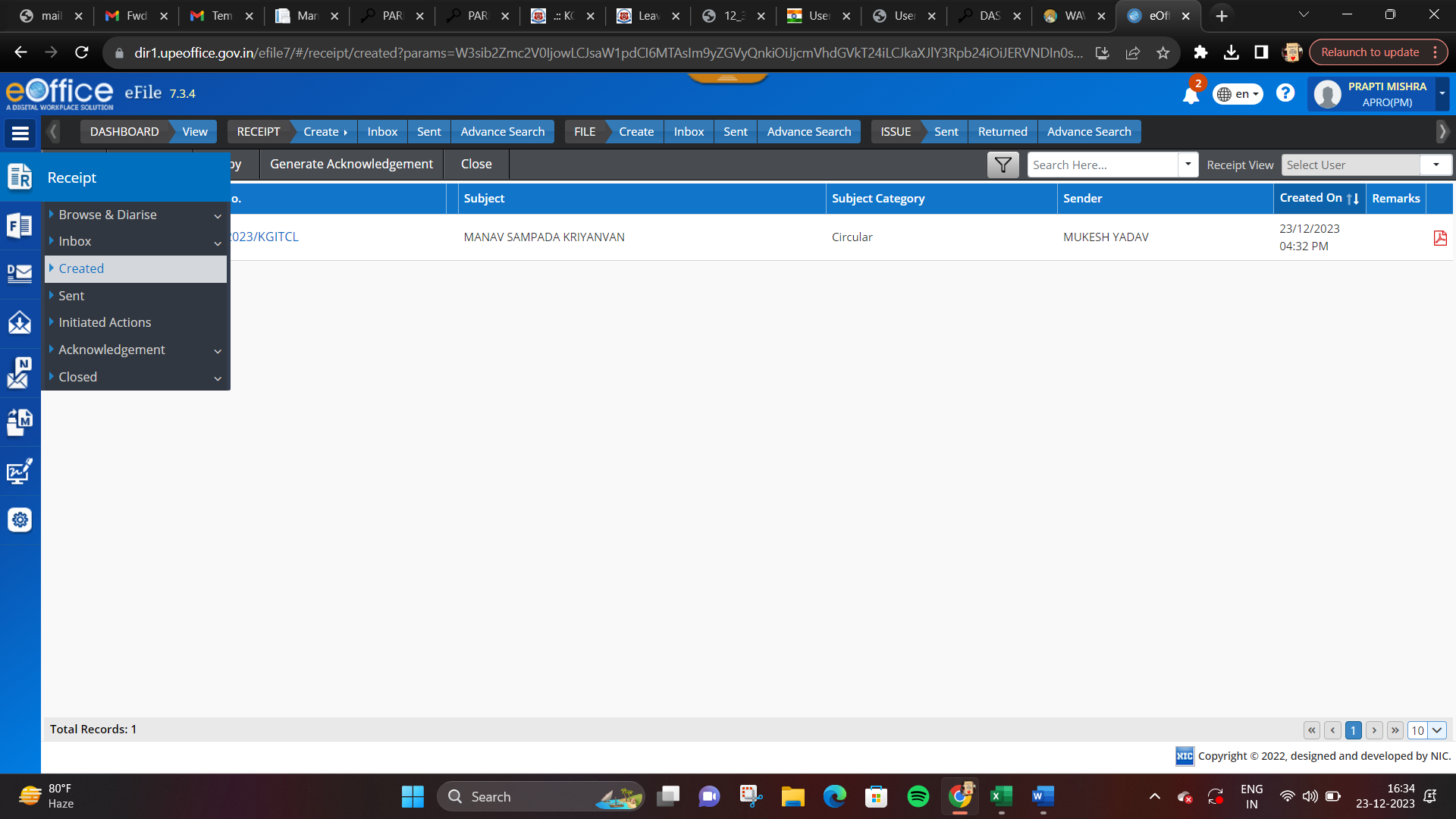 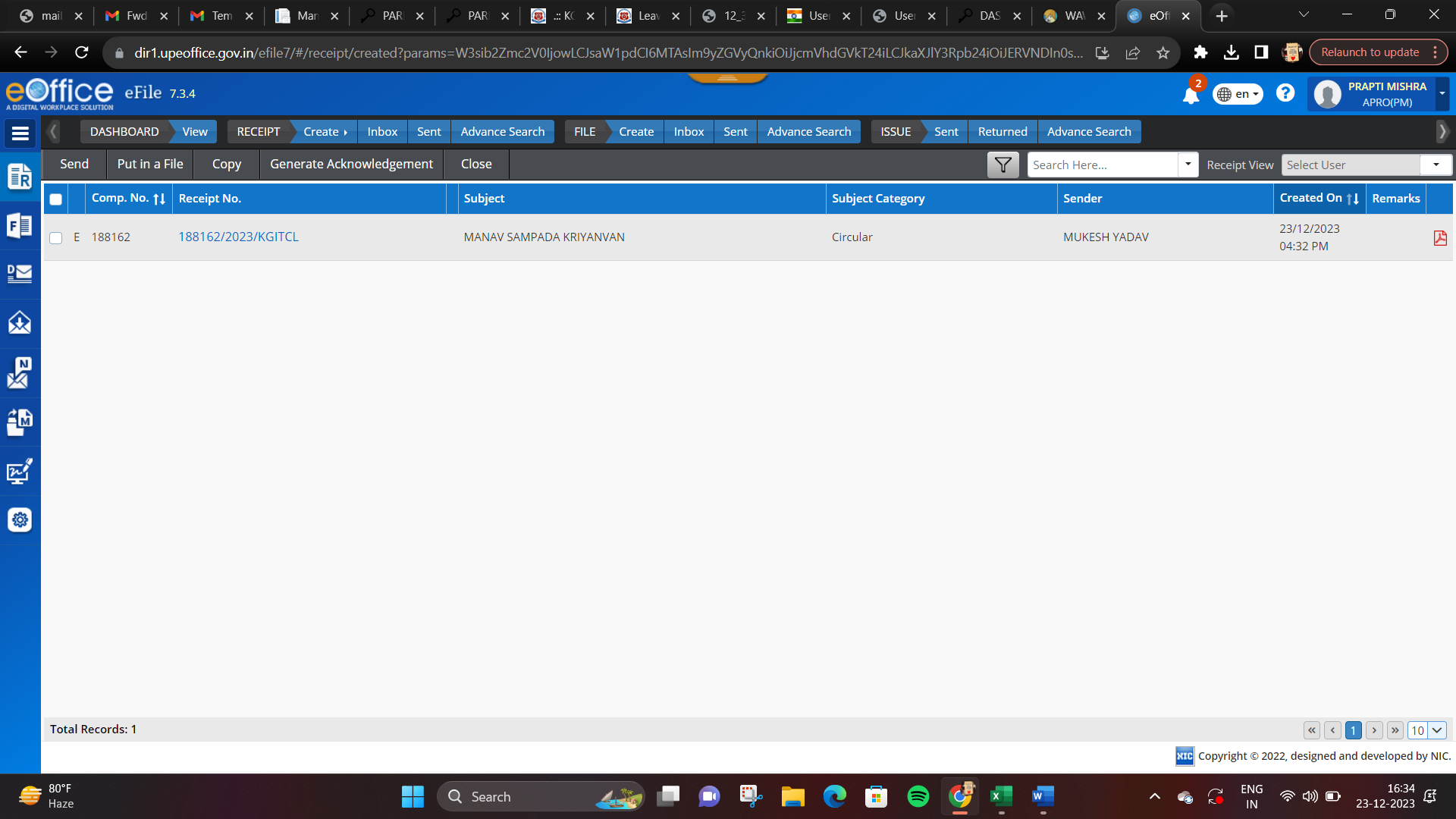 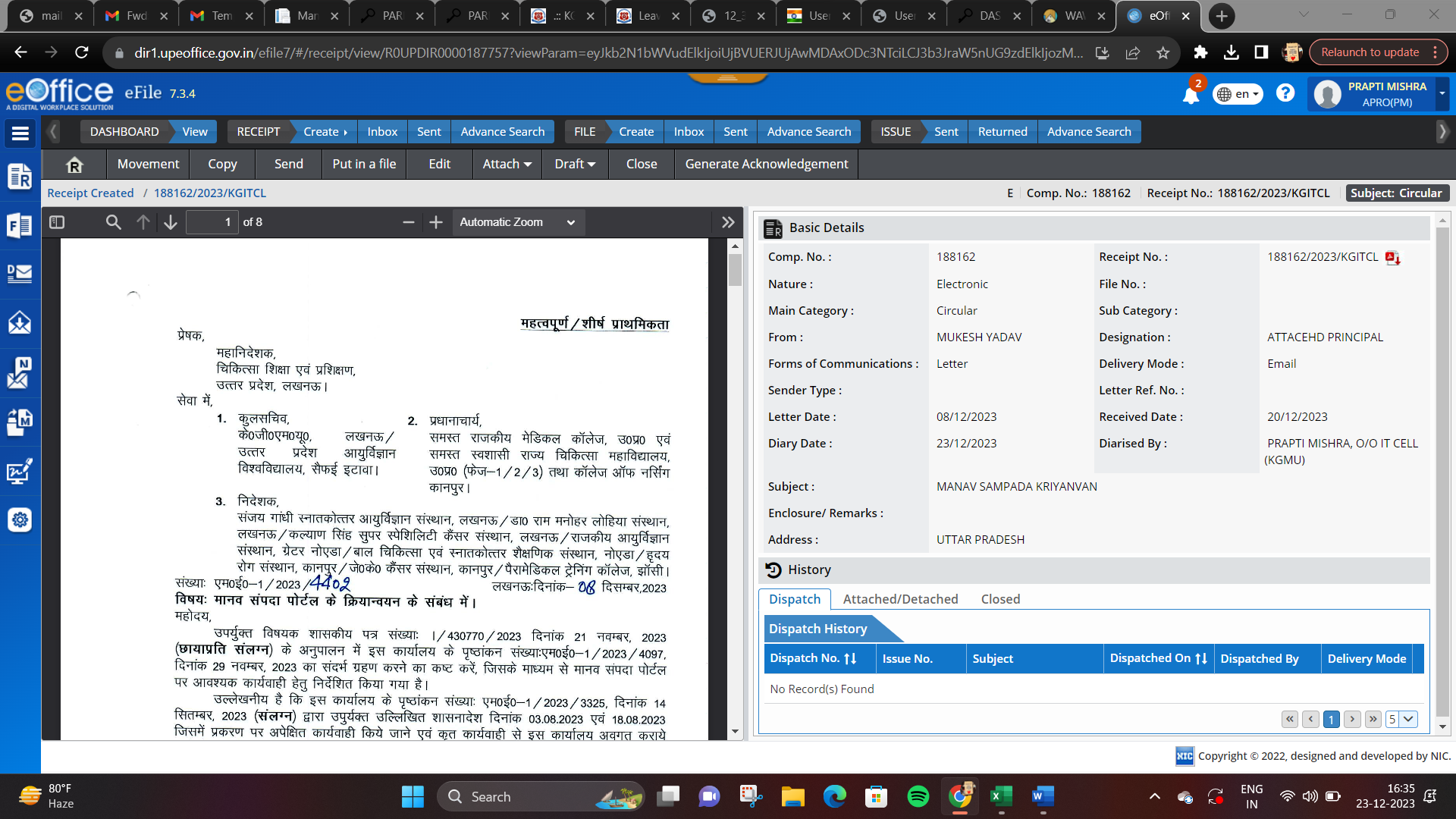 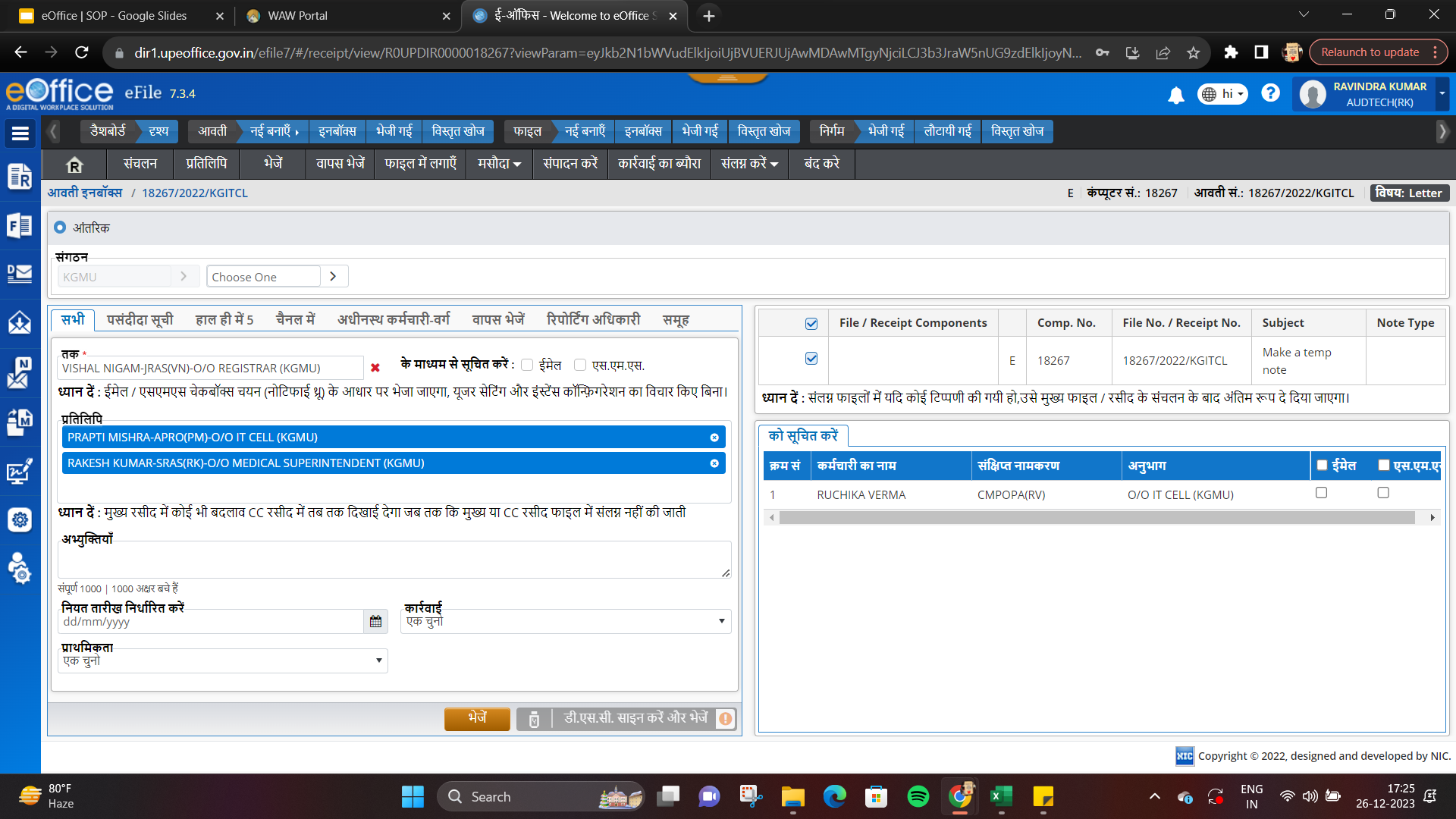 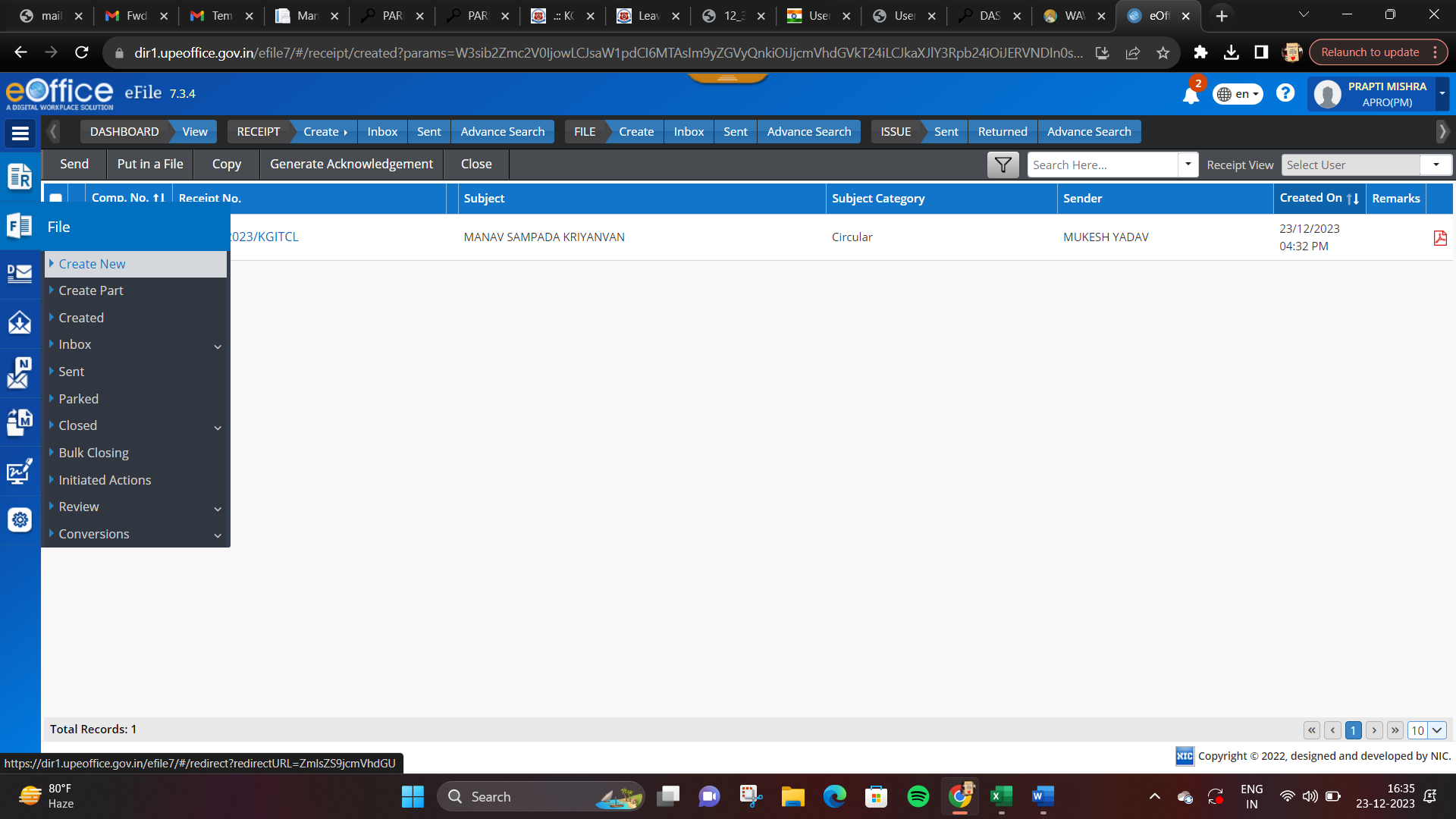 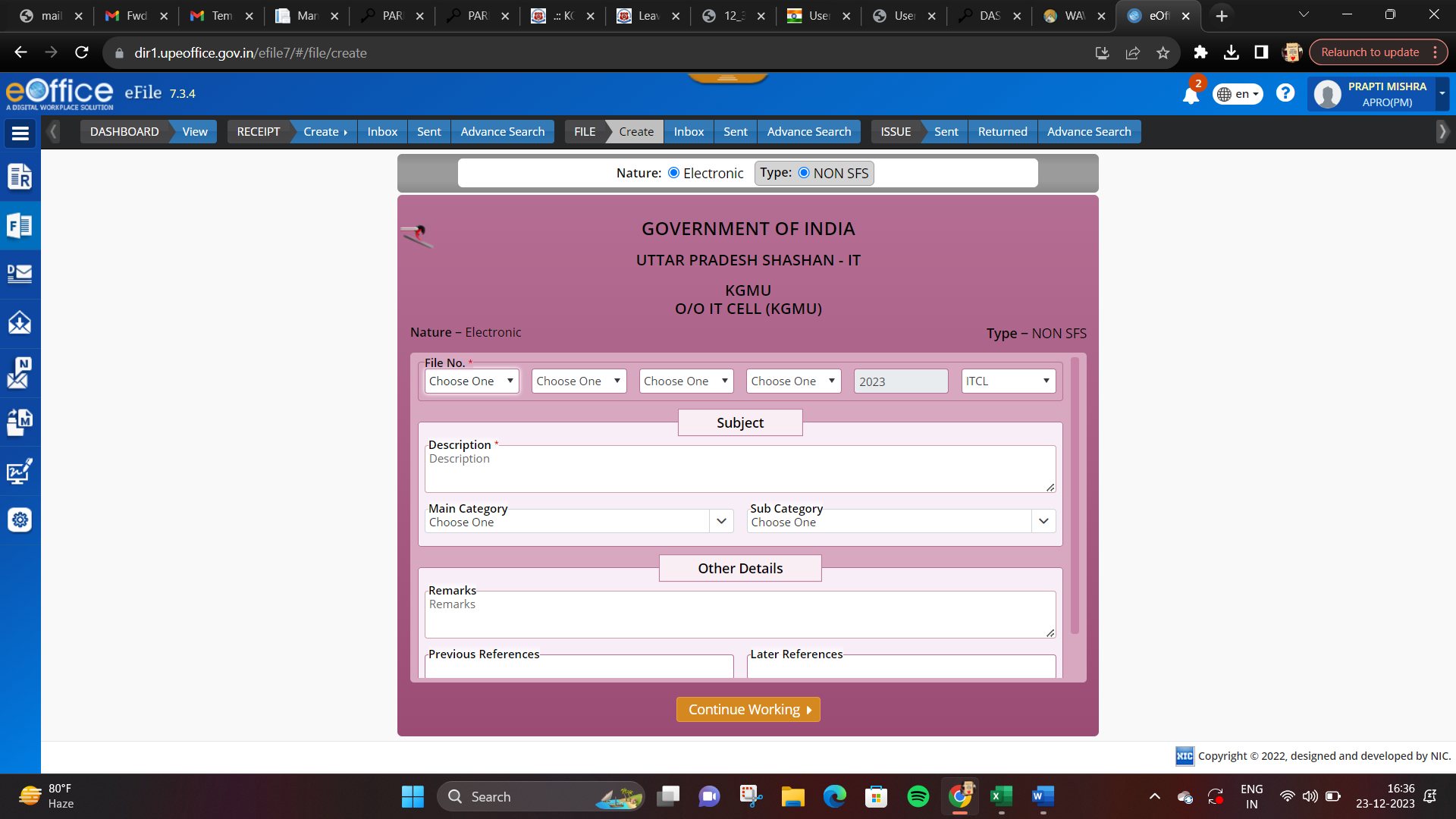 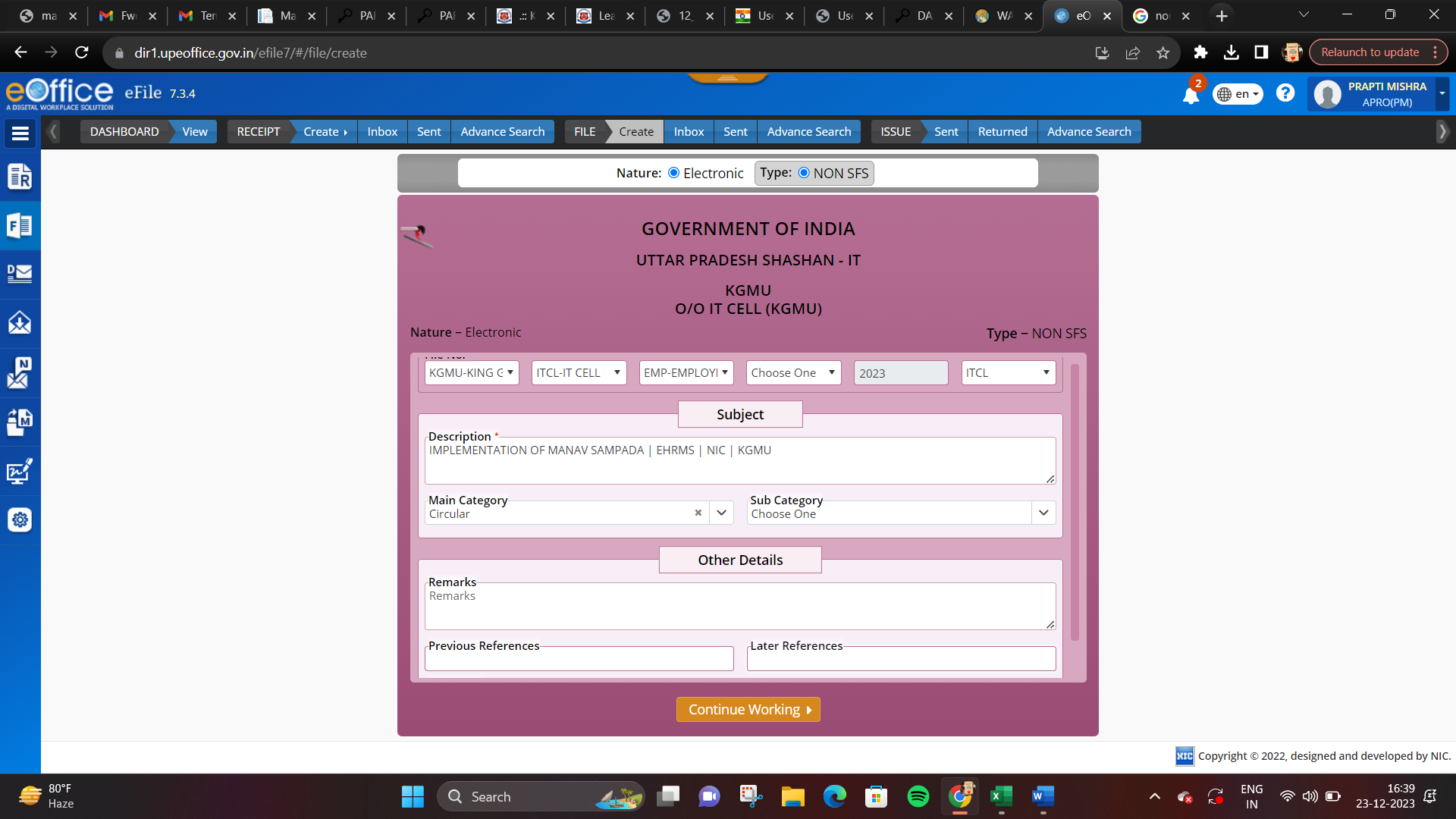 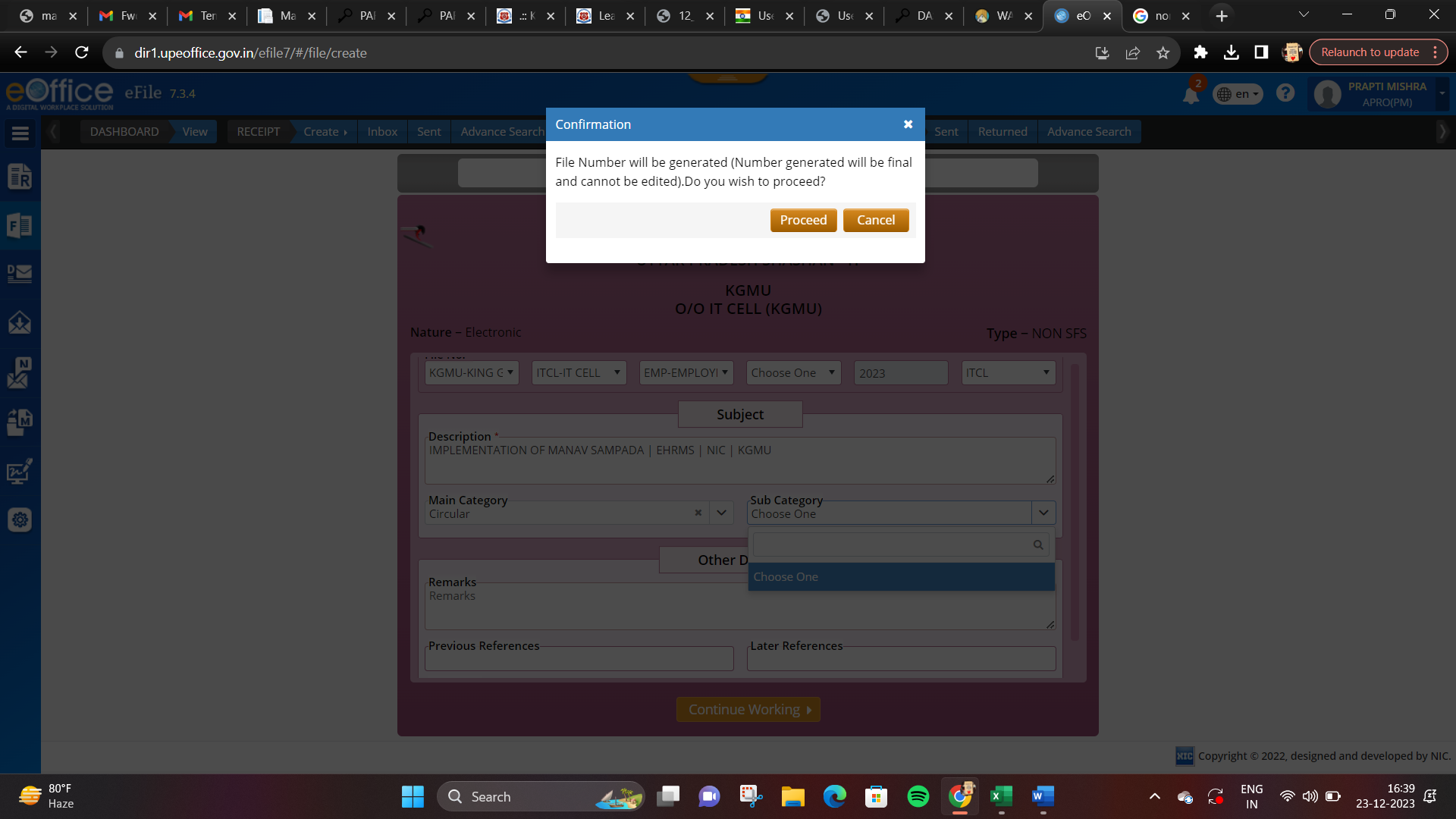 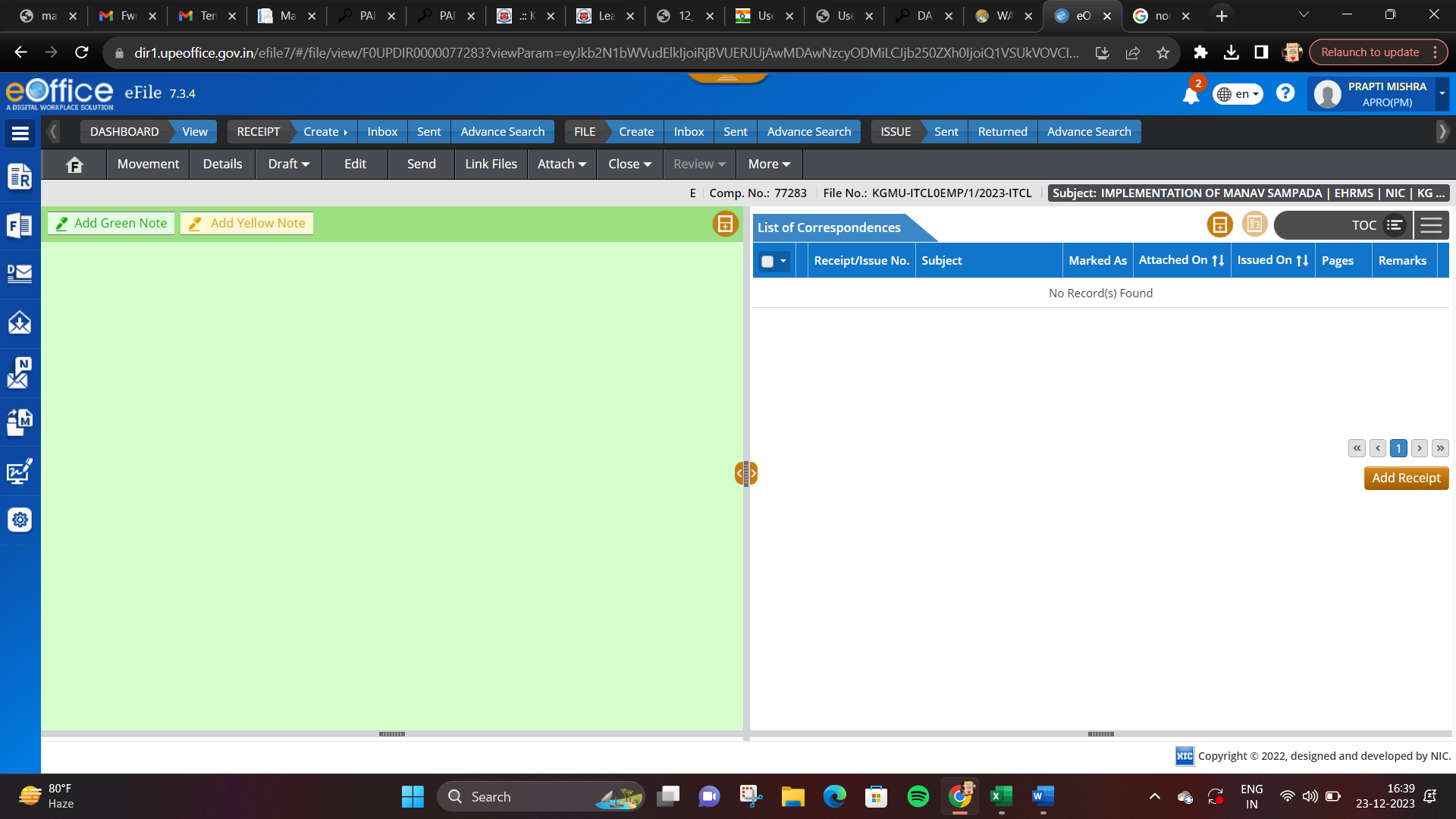 Click here
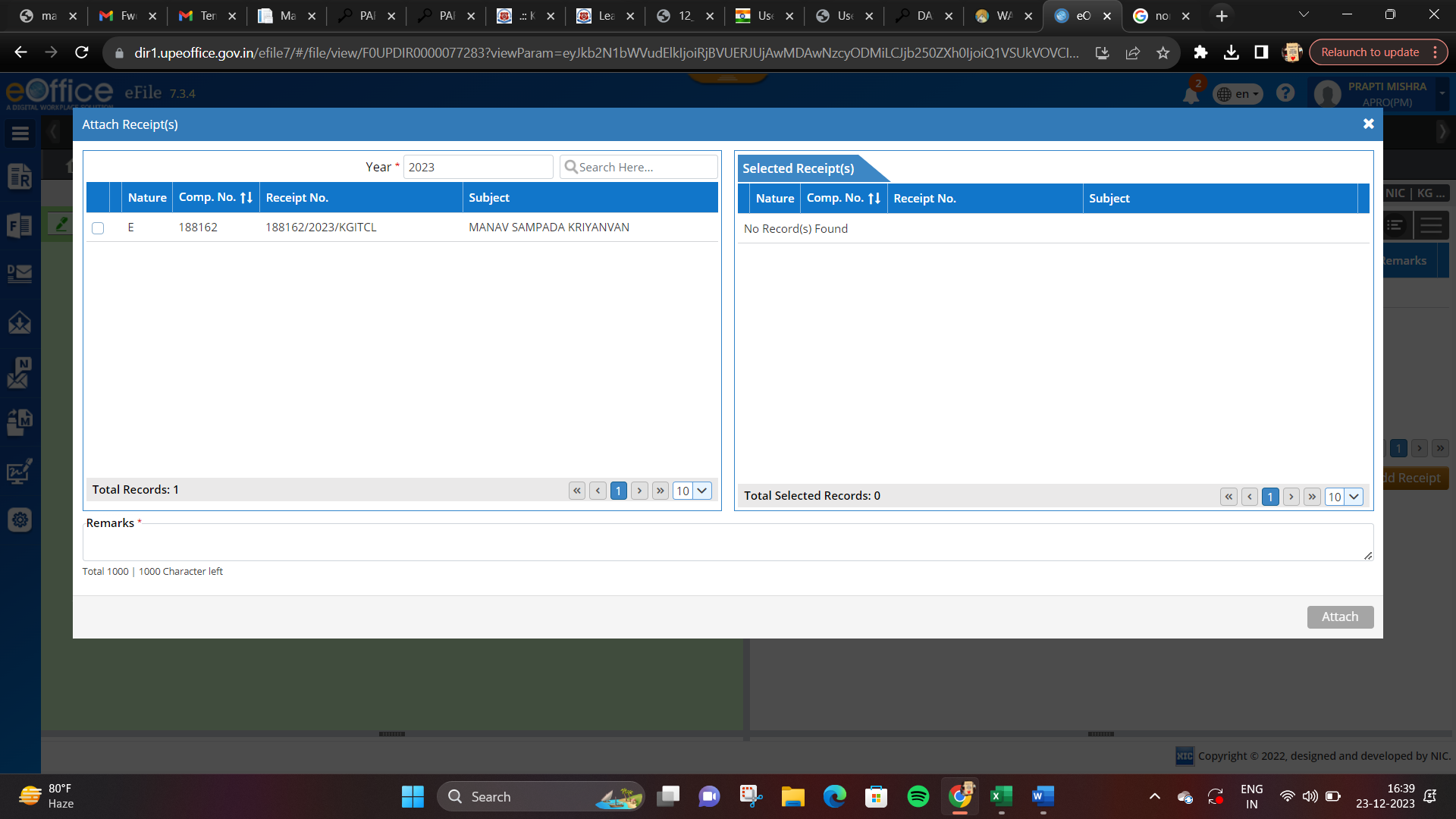 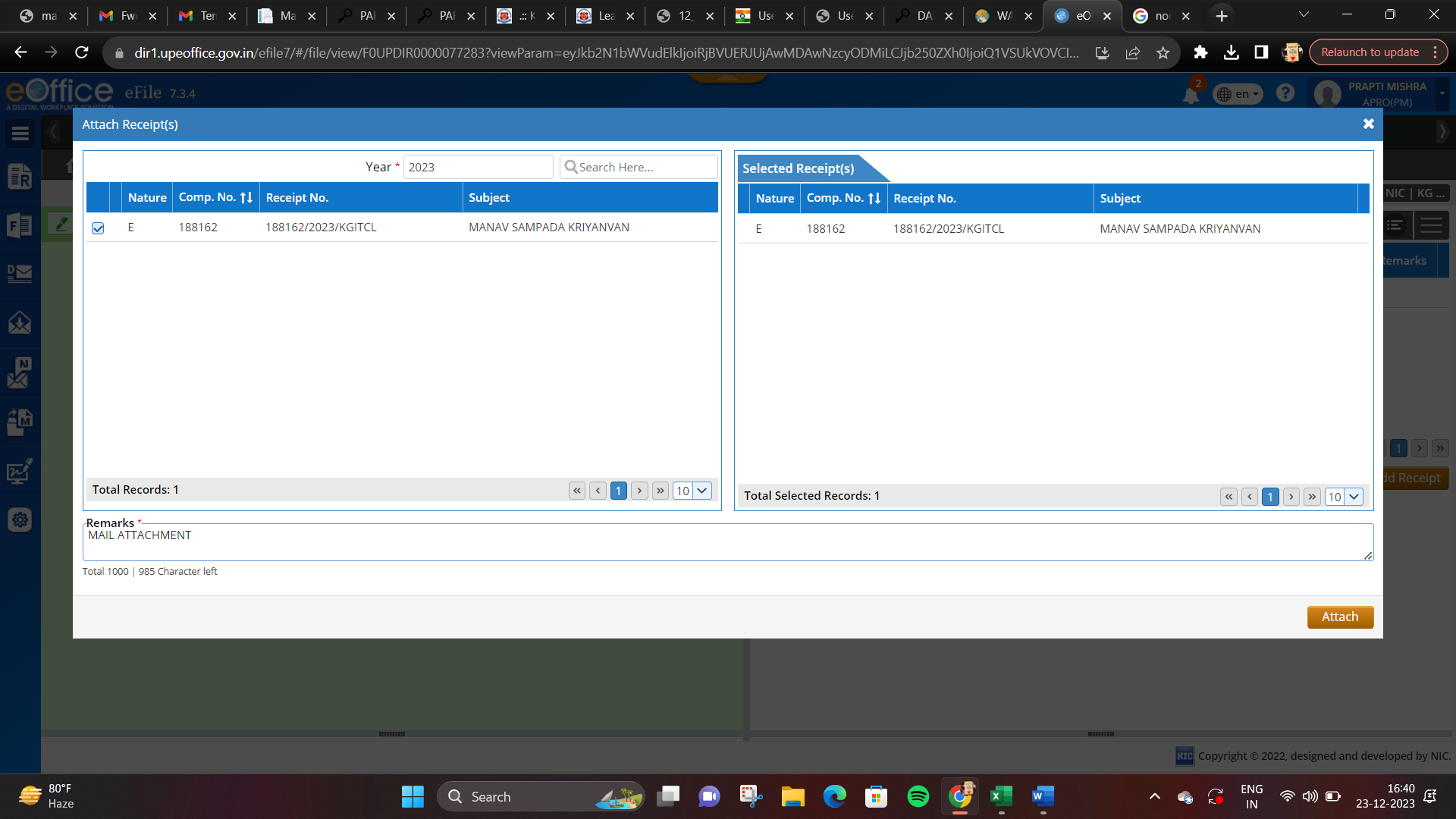 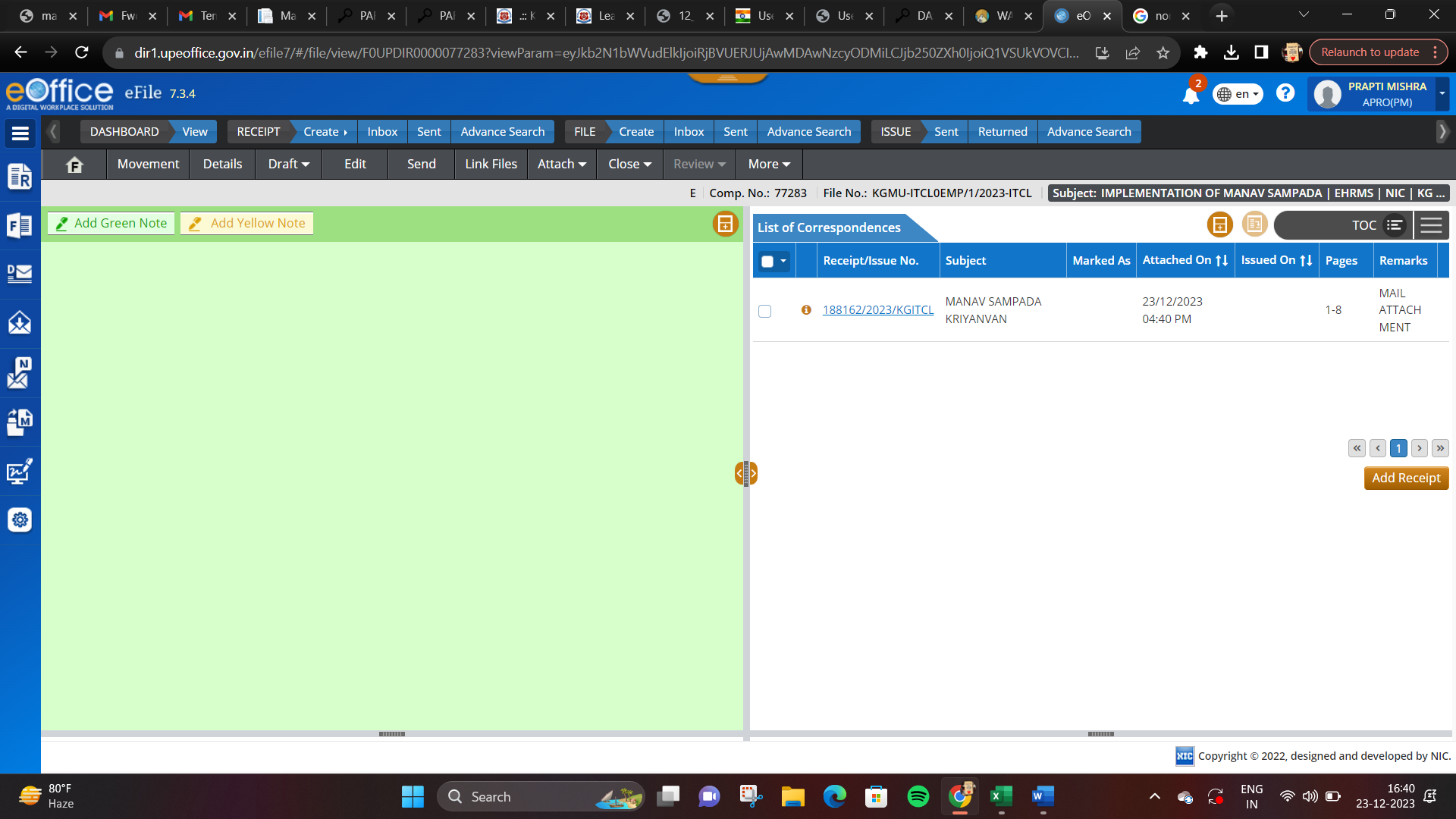 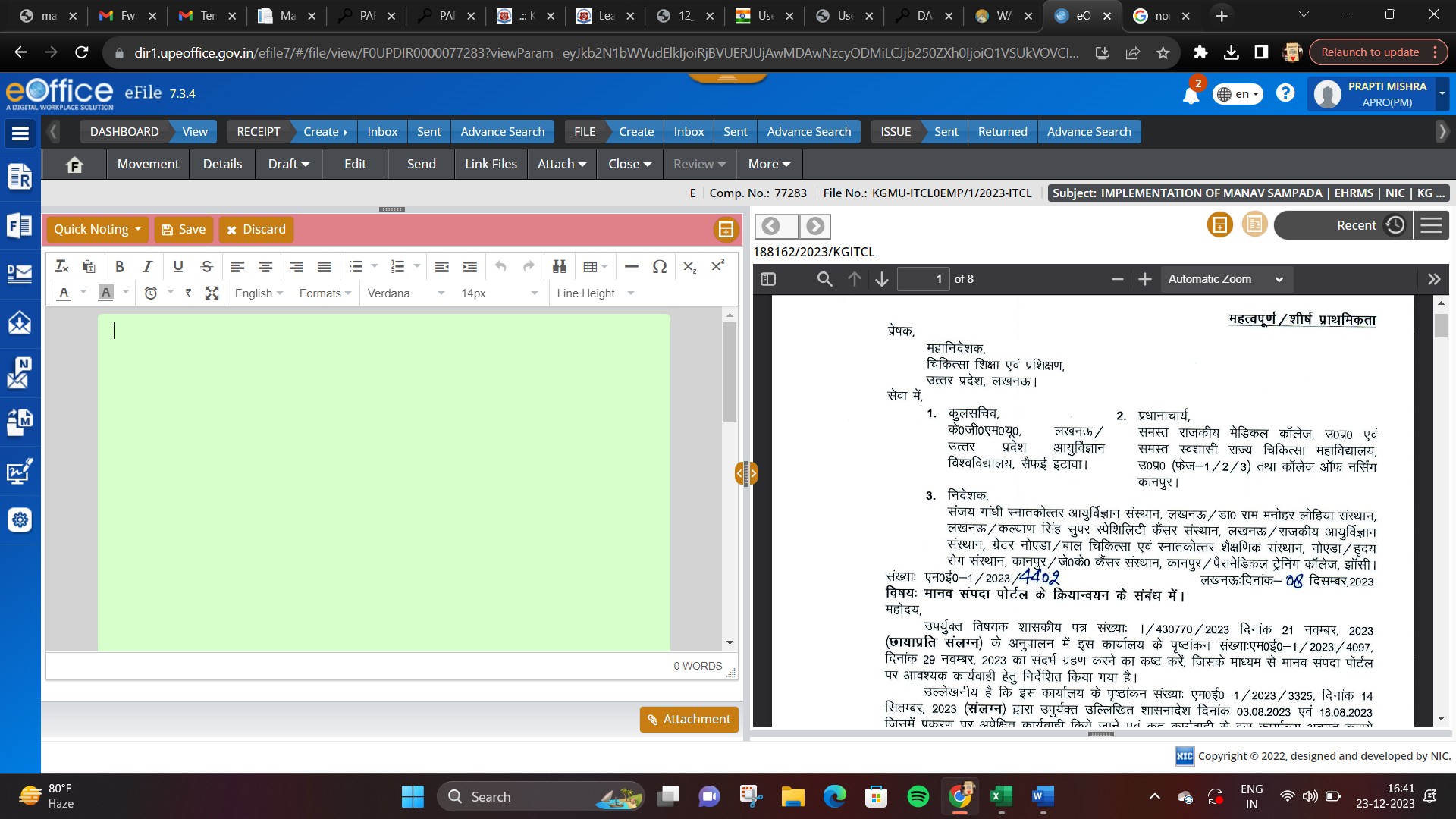 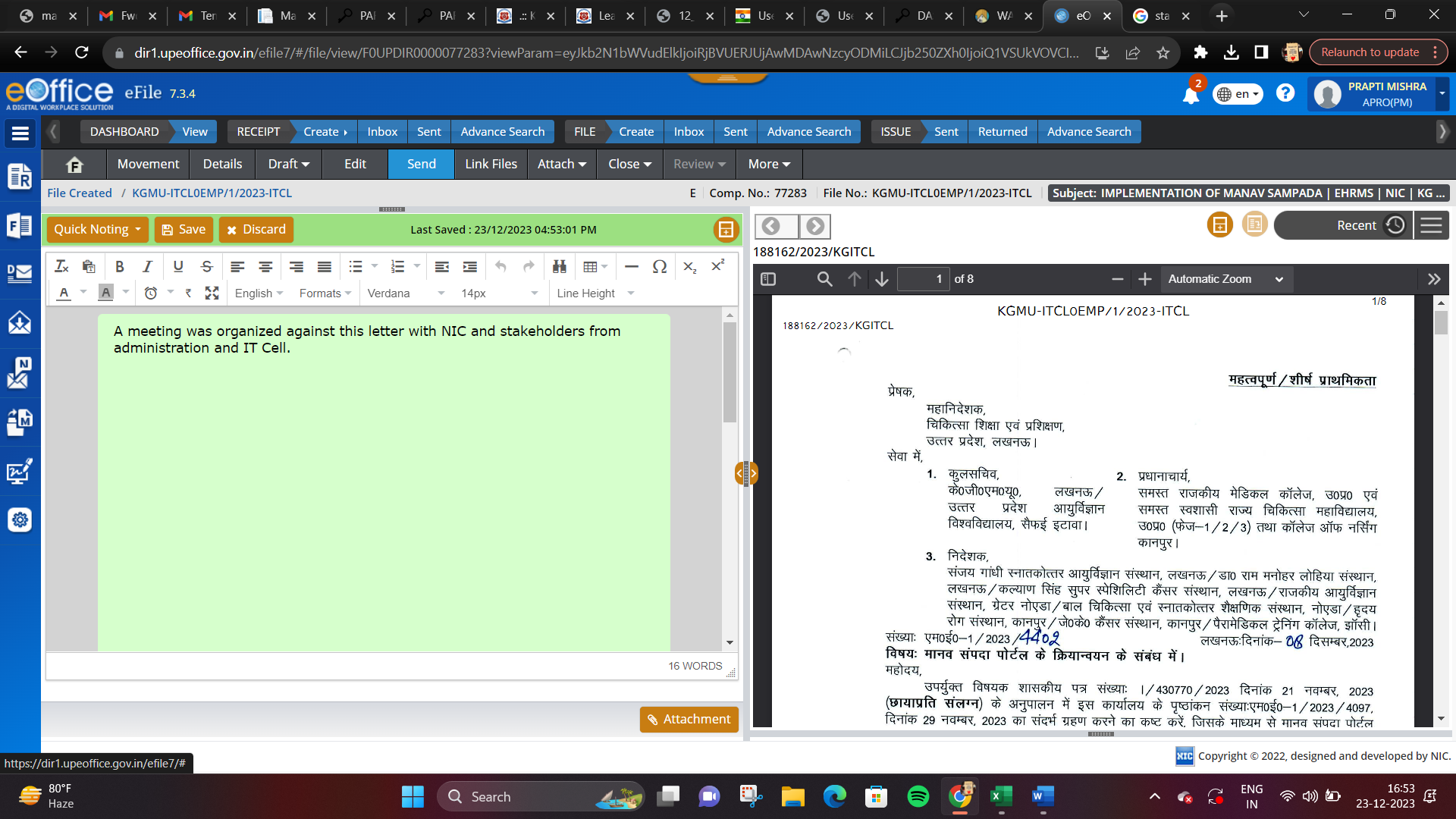 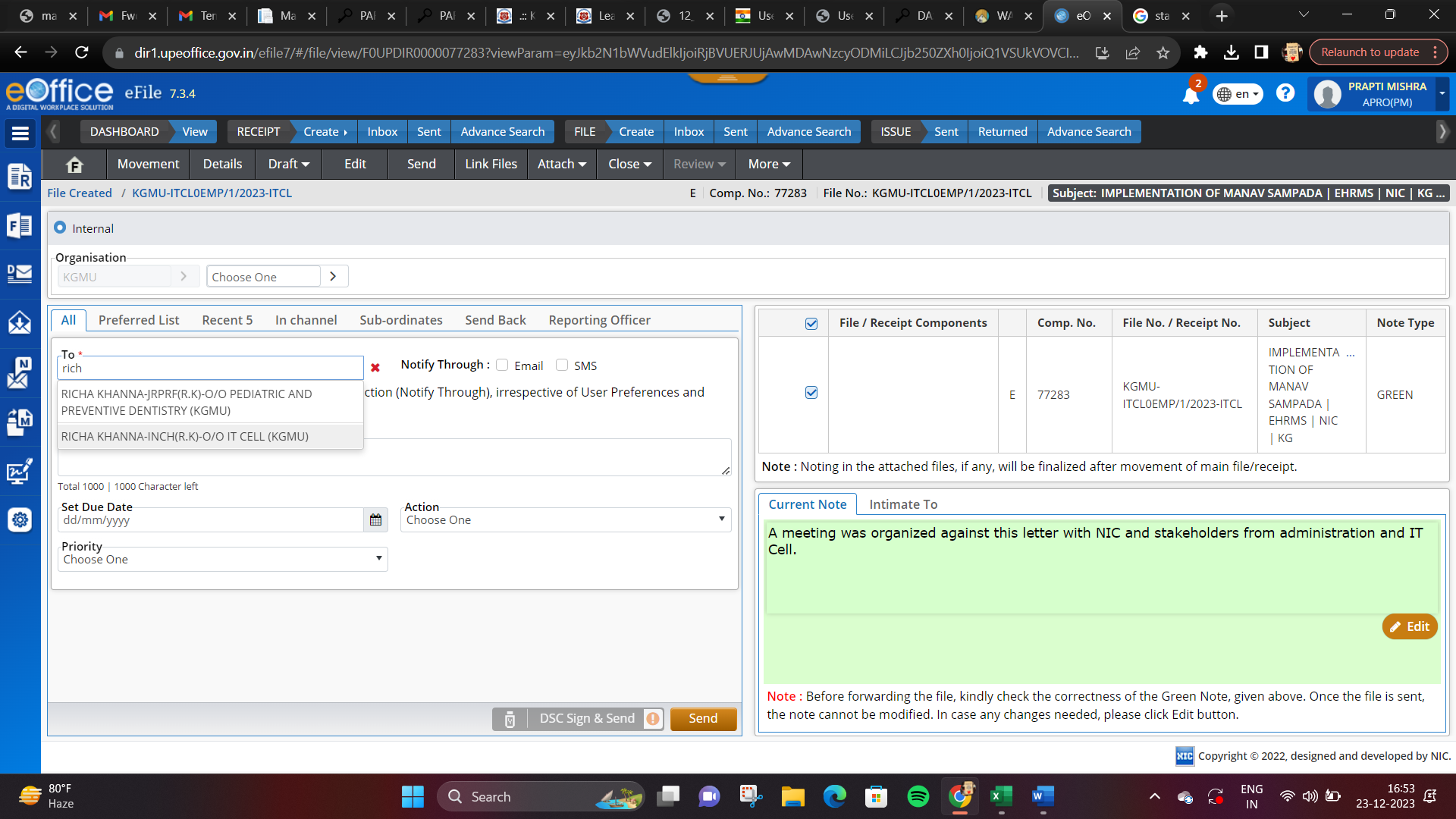 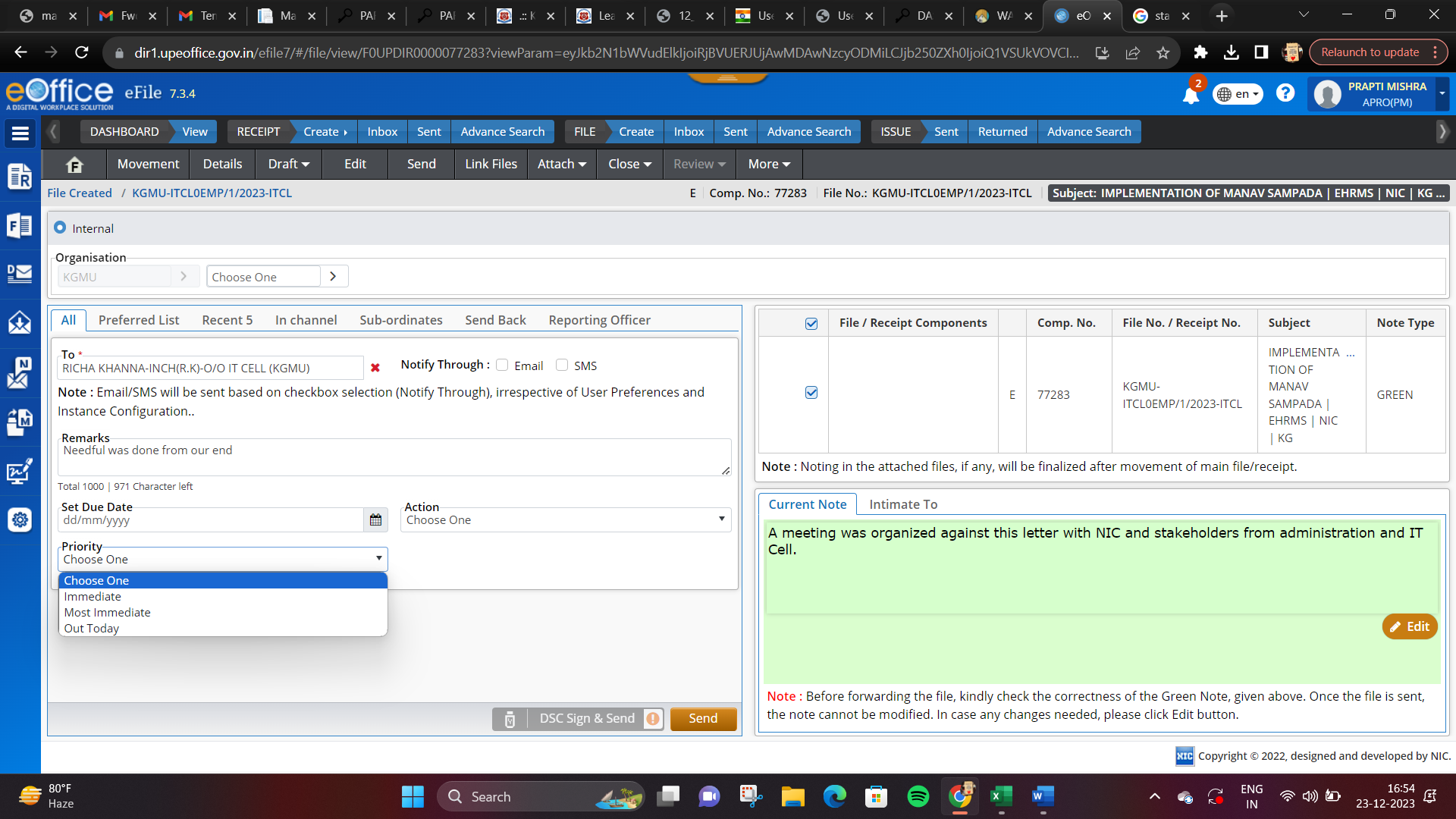 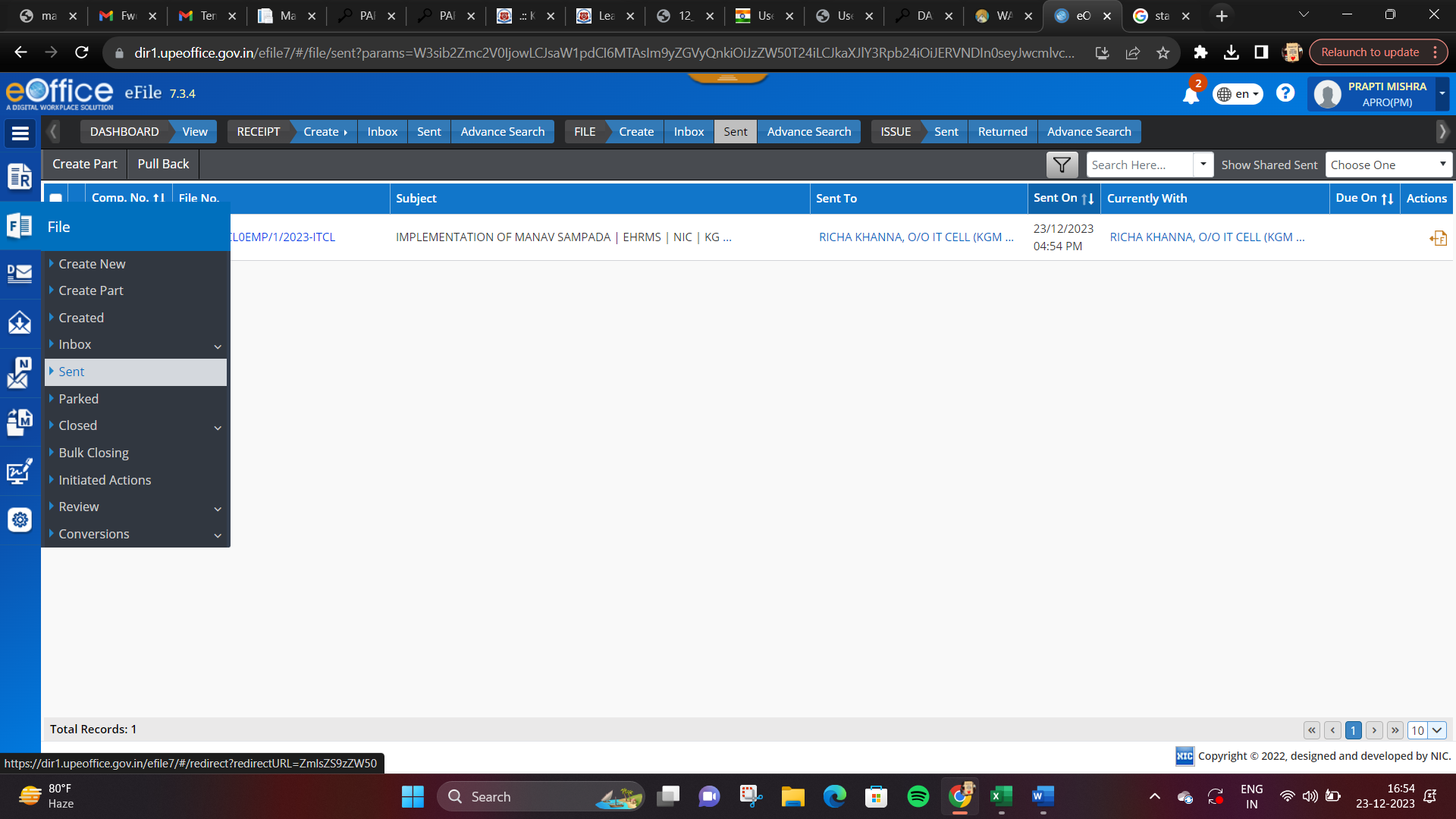 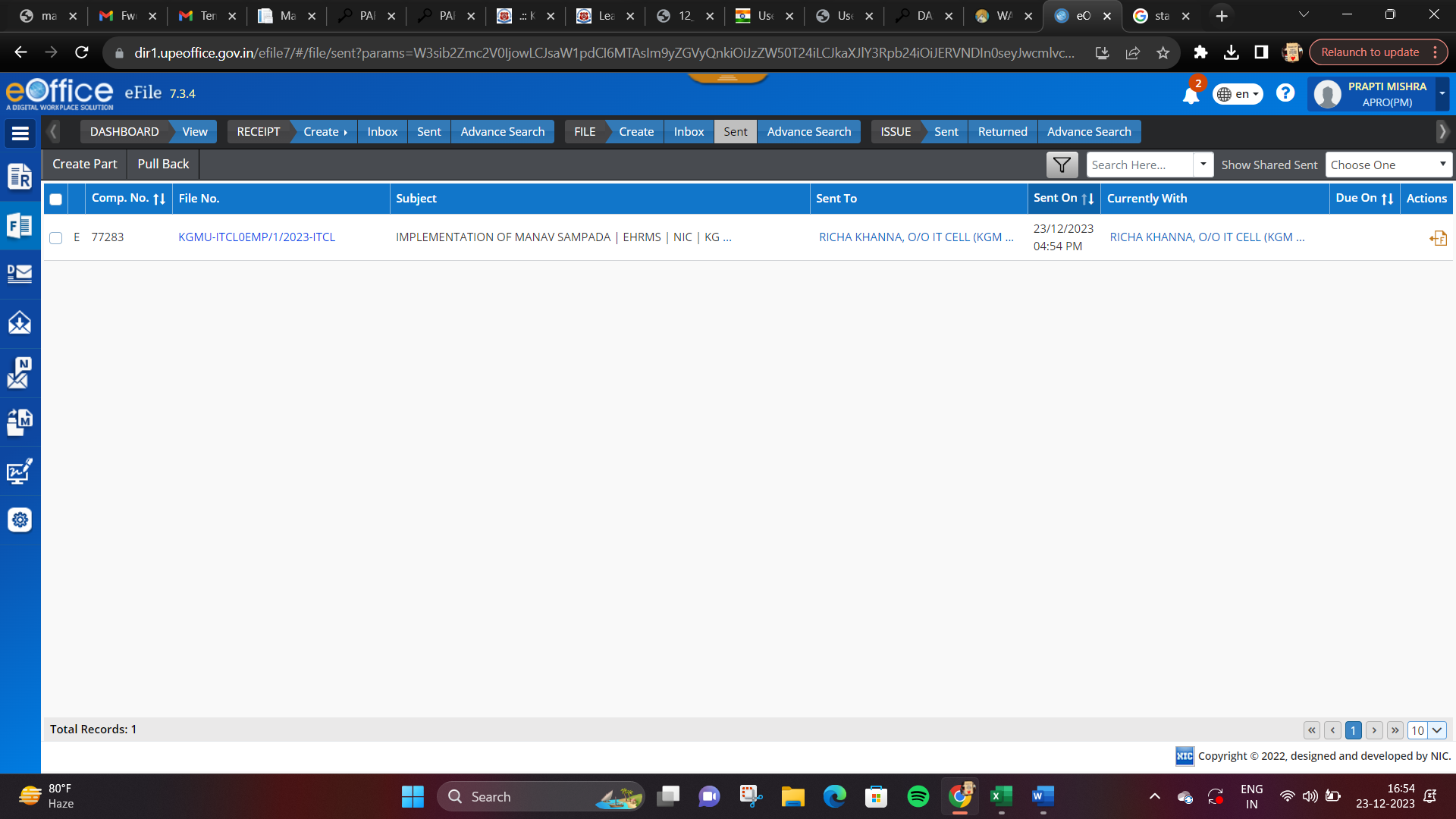 Pull back file
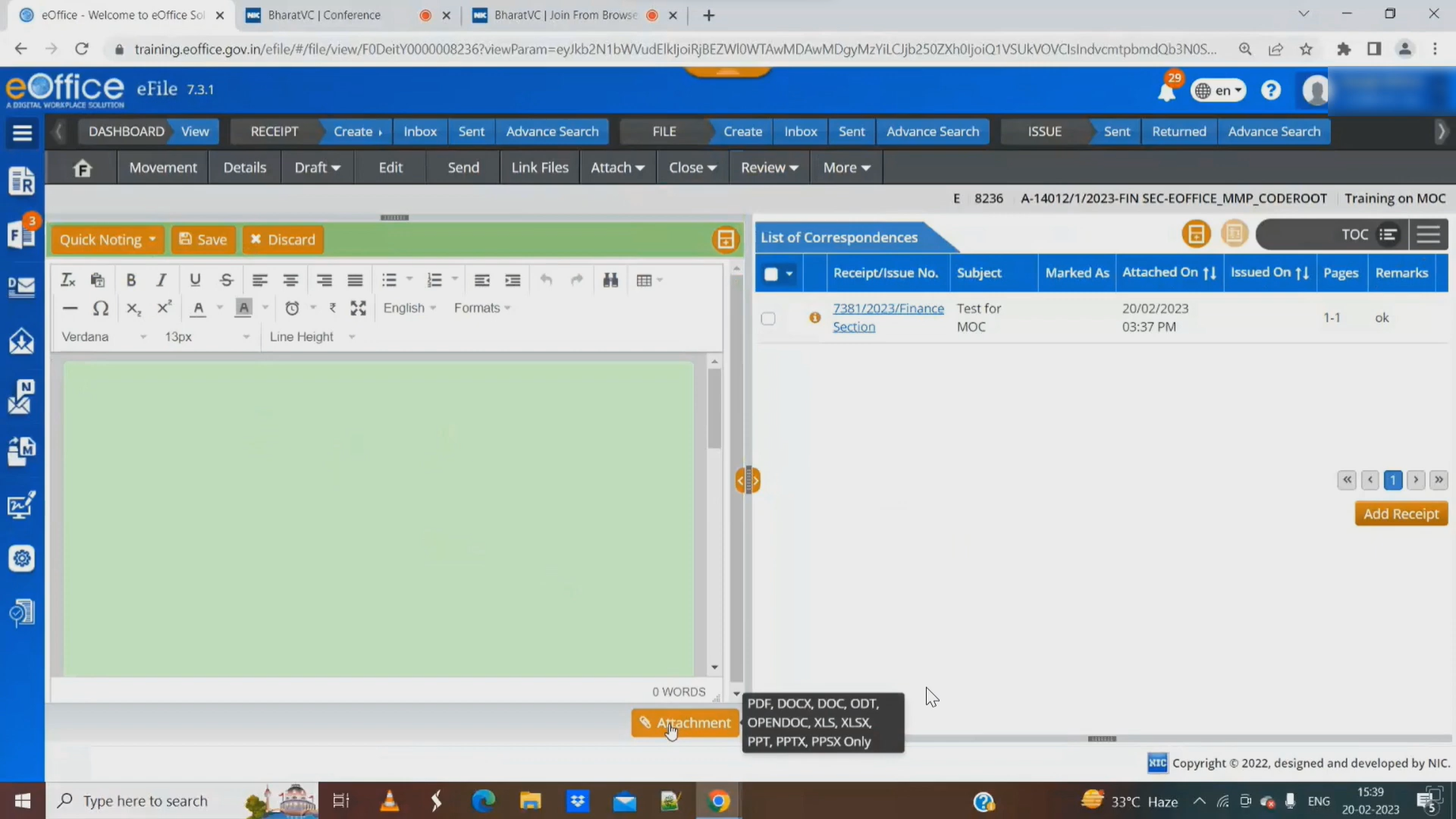 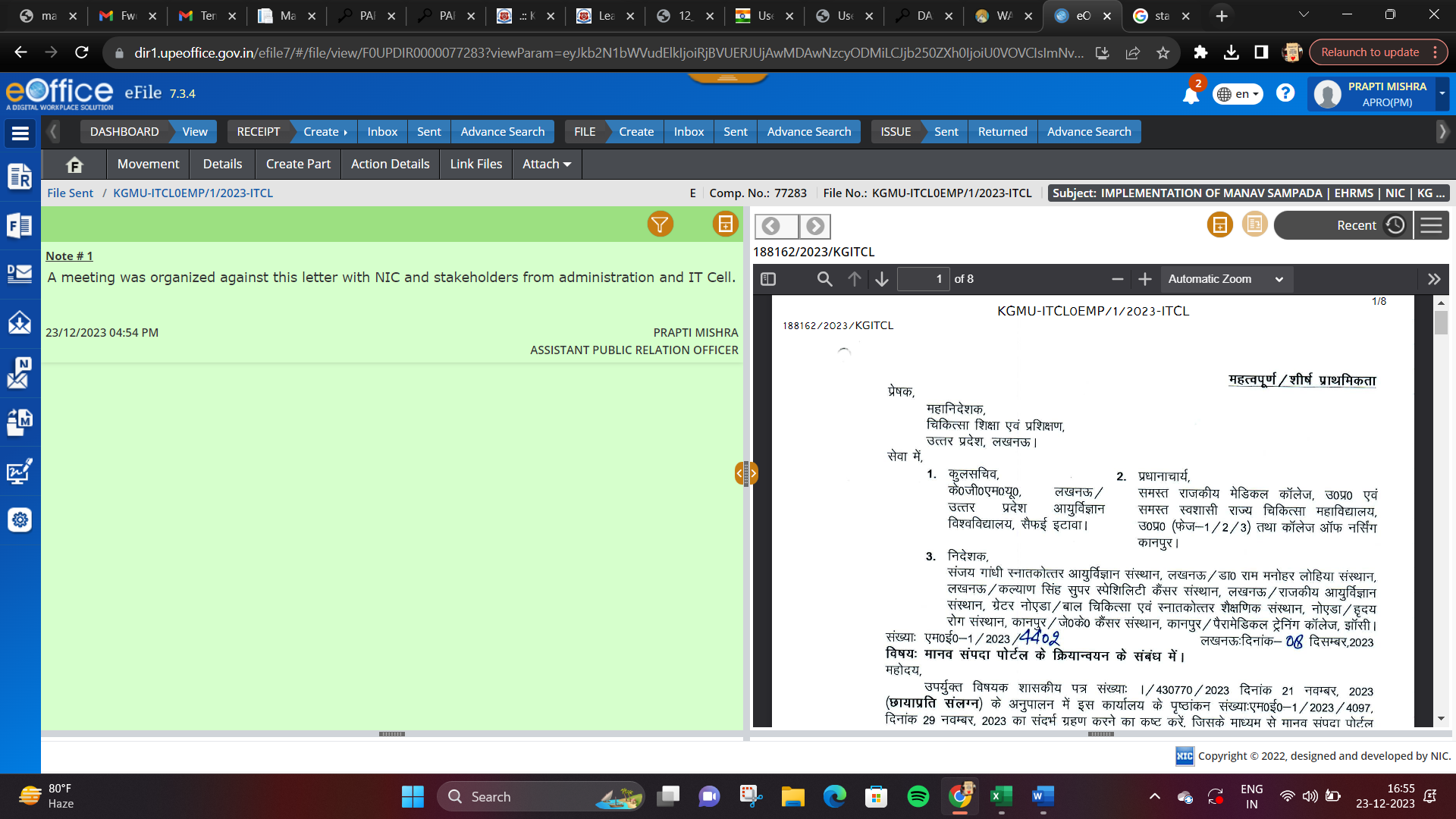 Date and Time
Name and Post
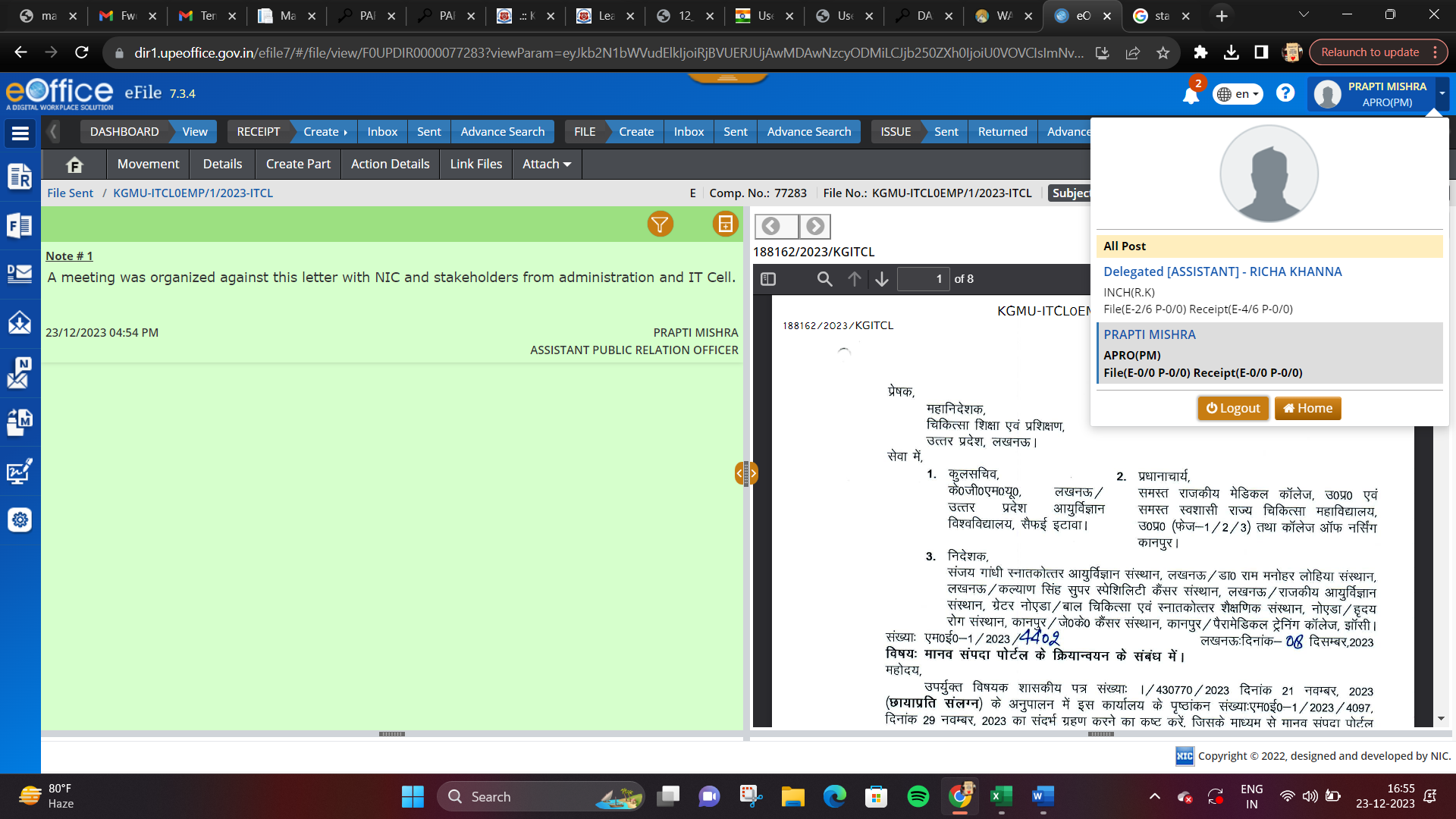 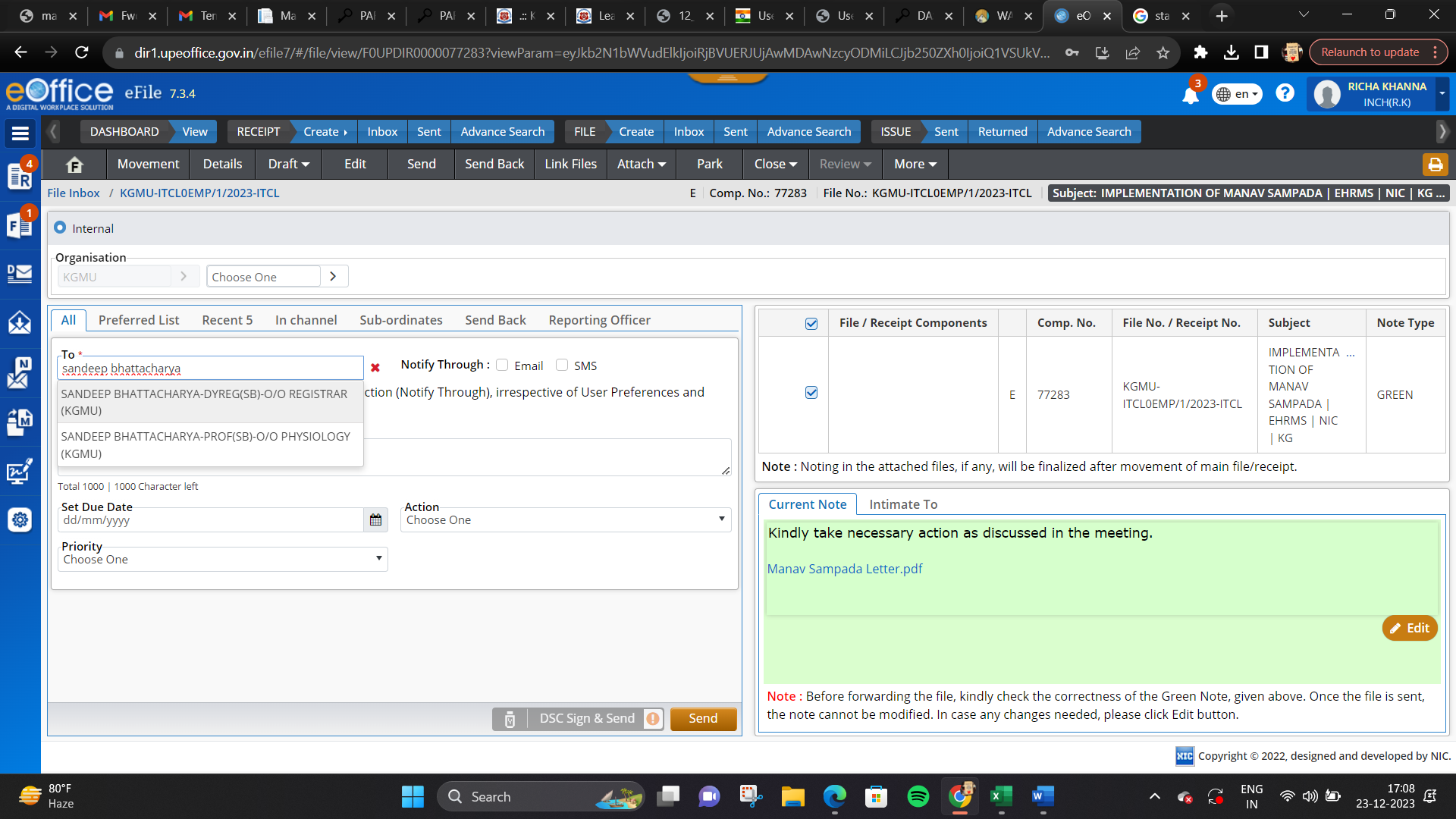 there maybe more than one ID
File was sent to Dr. Richa Khanna 

Now we login as Dr. Richa Khanna
As Dr. Richa
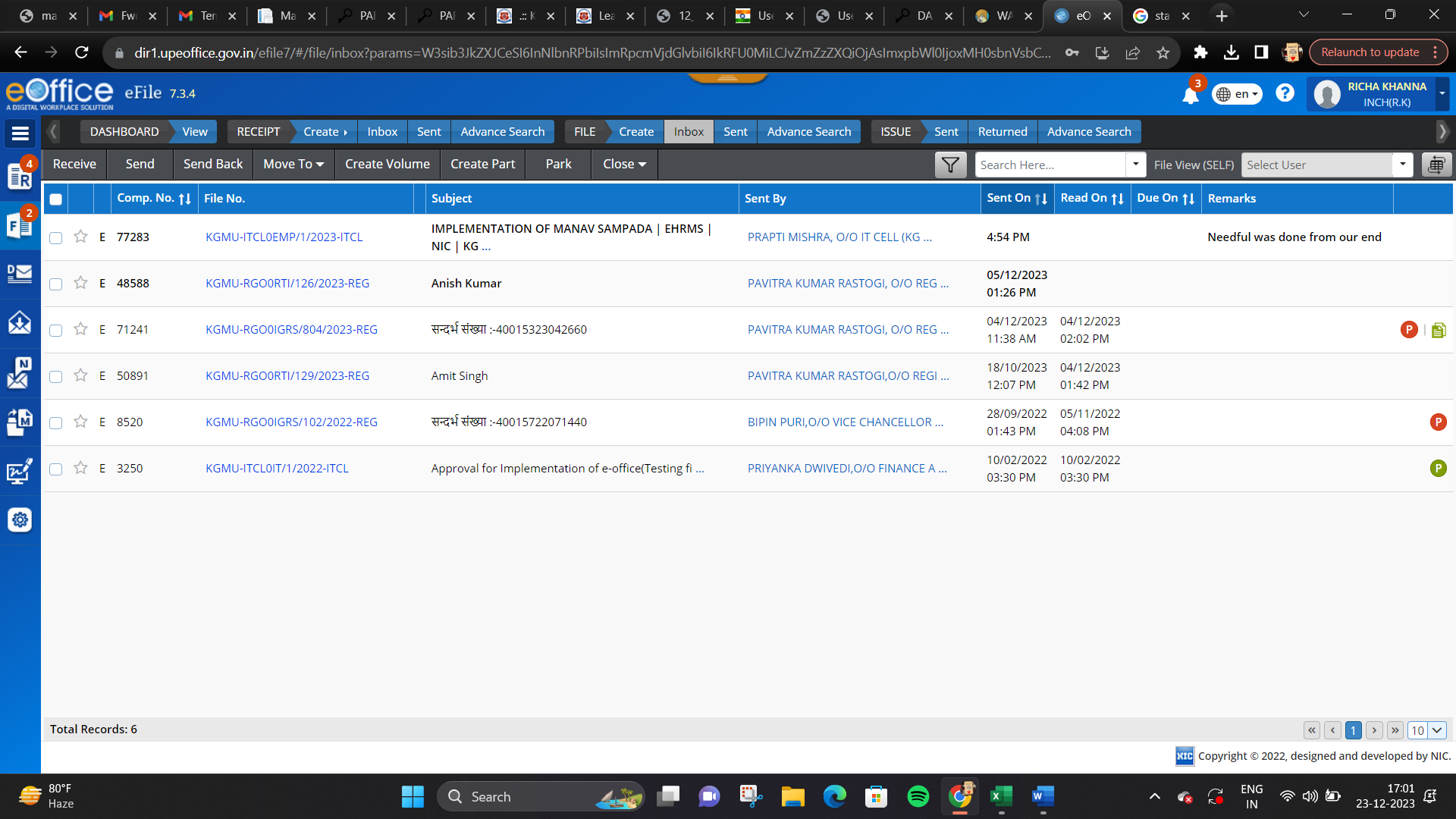 Can see all the files coming in inbox
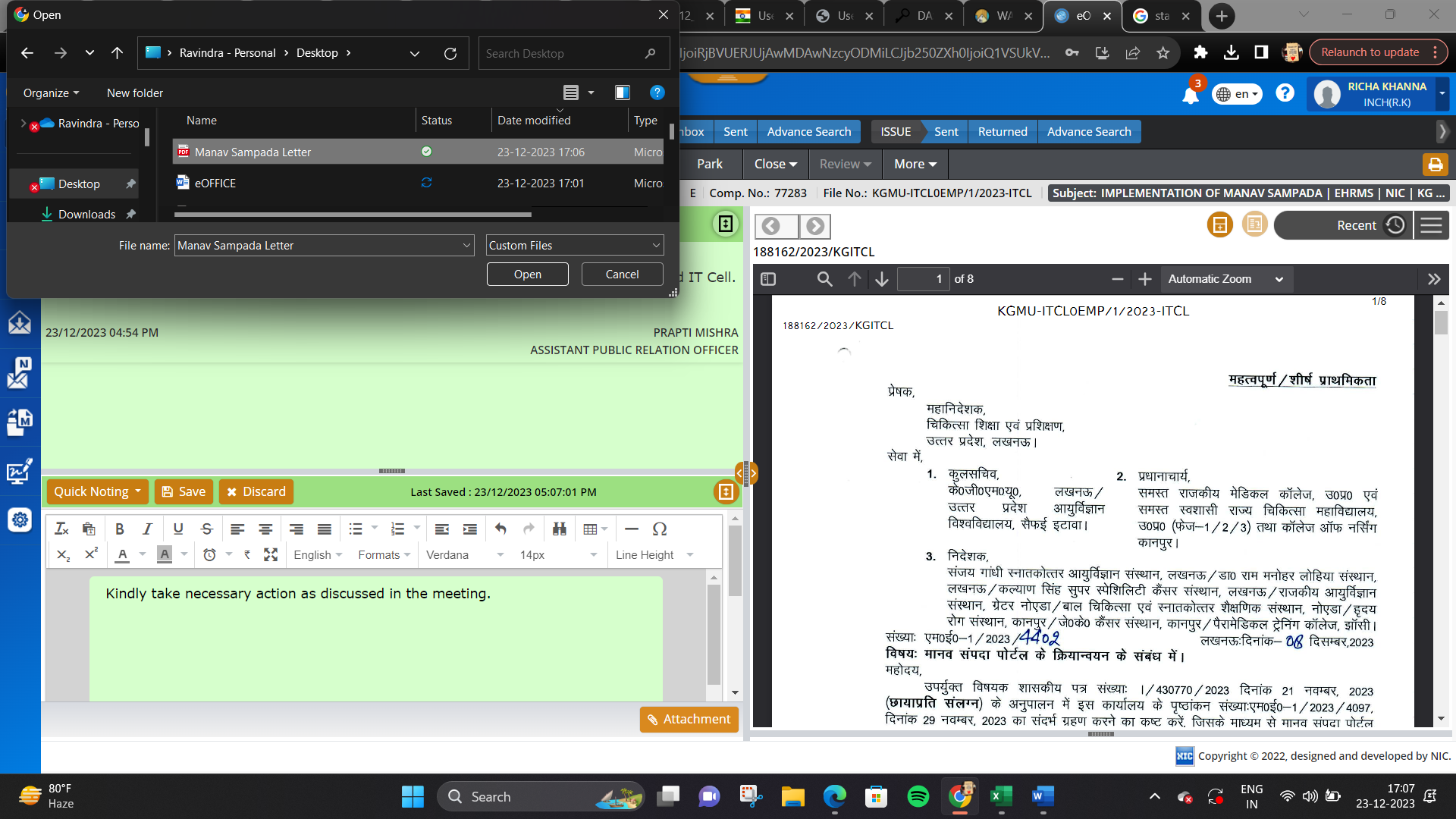 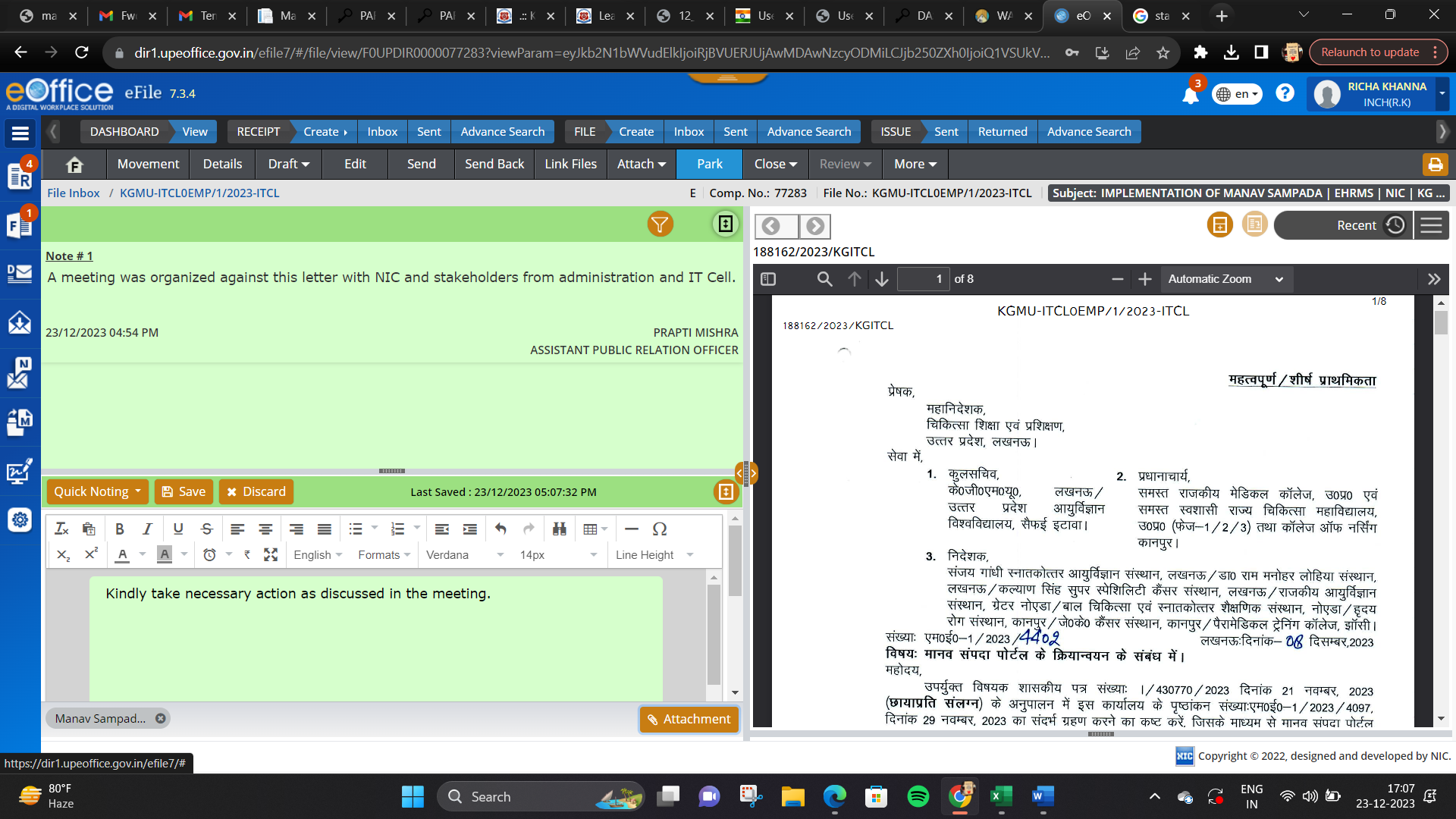 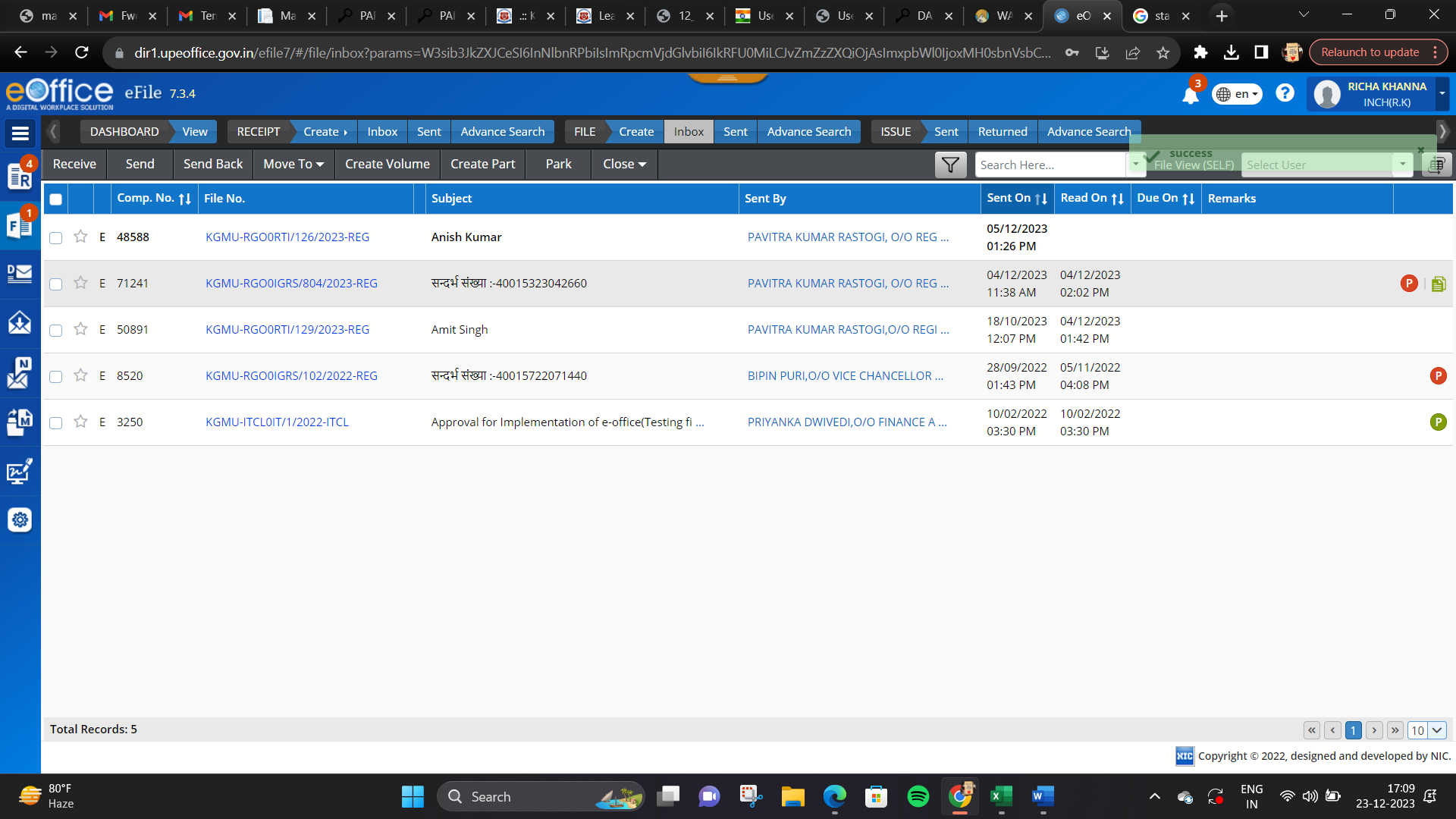 File is now gone from inbox
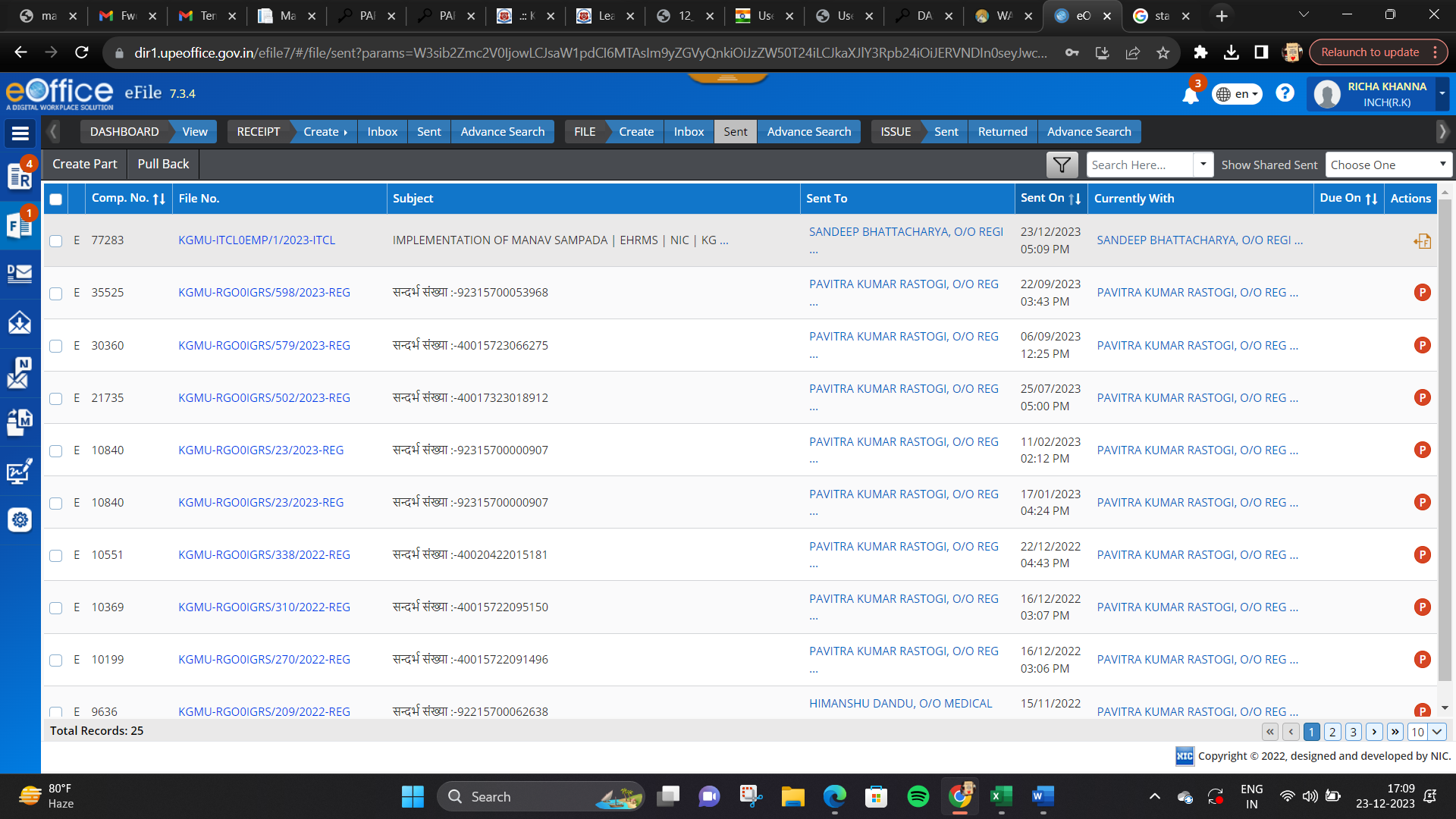 Now file can be seen in the sent folder
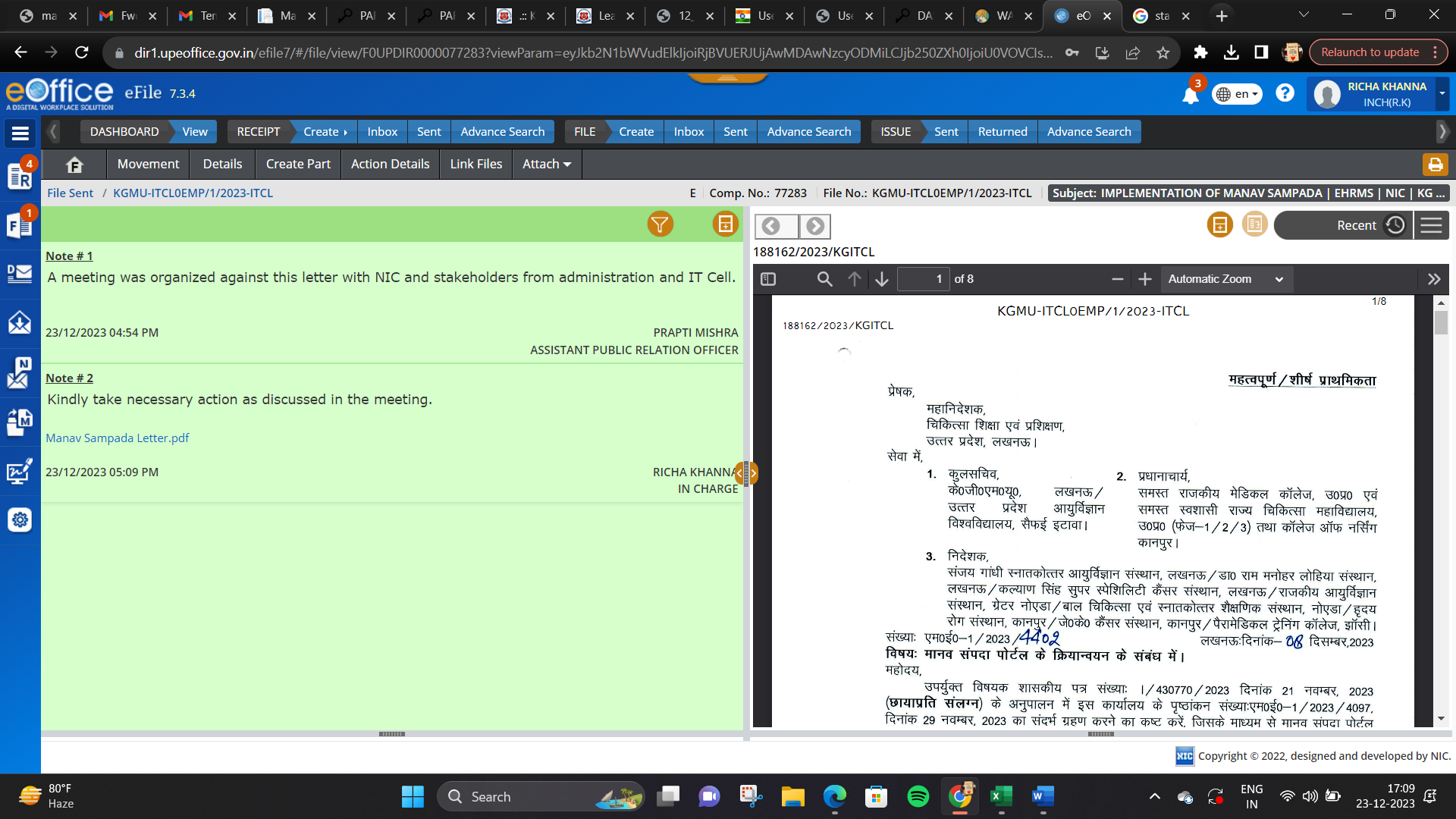 Attachment
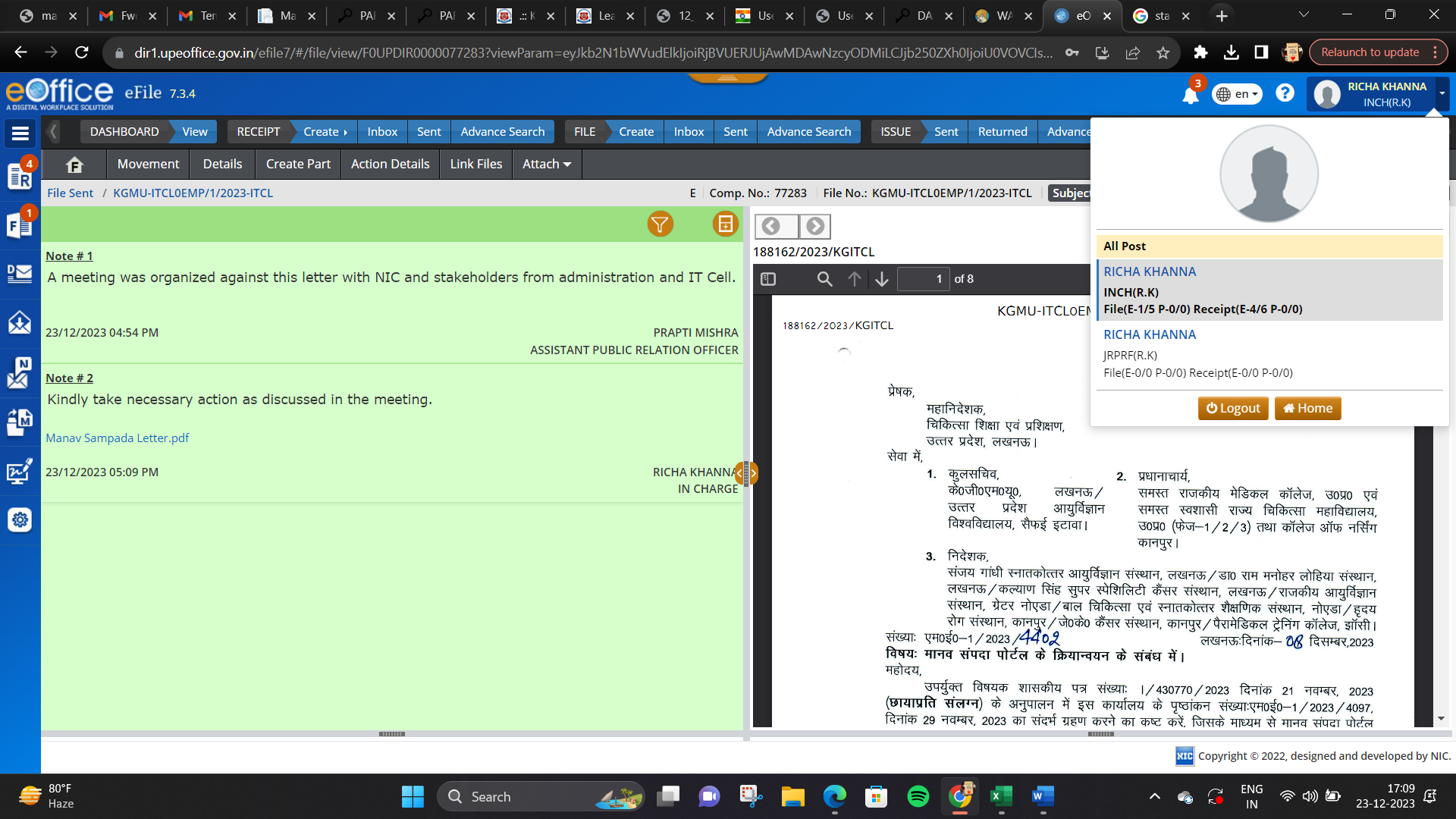 File was sent to Dr. Sandeep Bhattacharya

Now we login as Dr. Sandeep Bhattacharya
As Dr. Sandeep
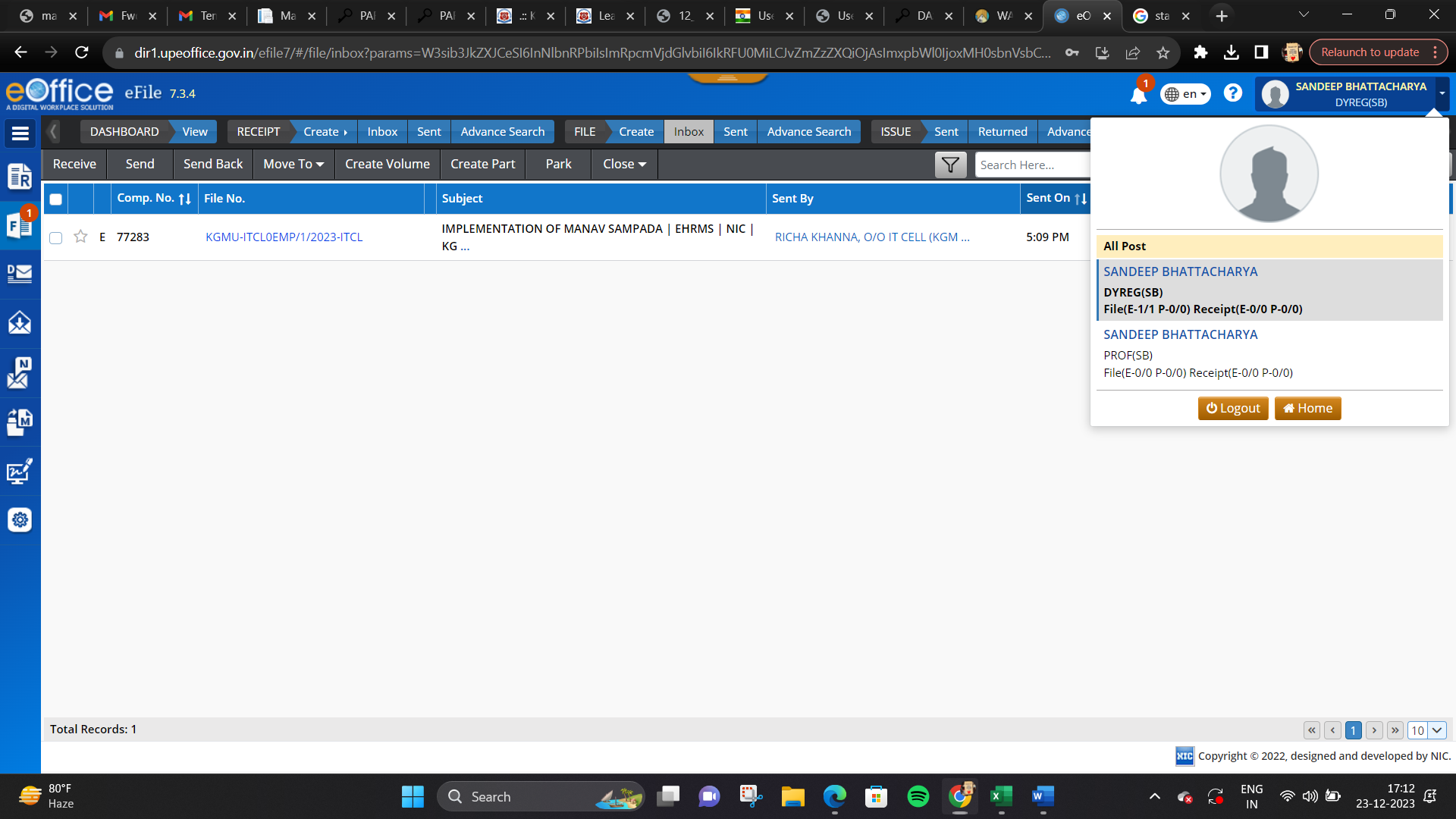 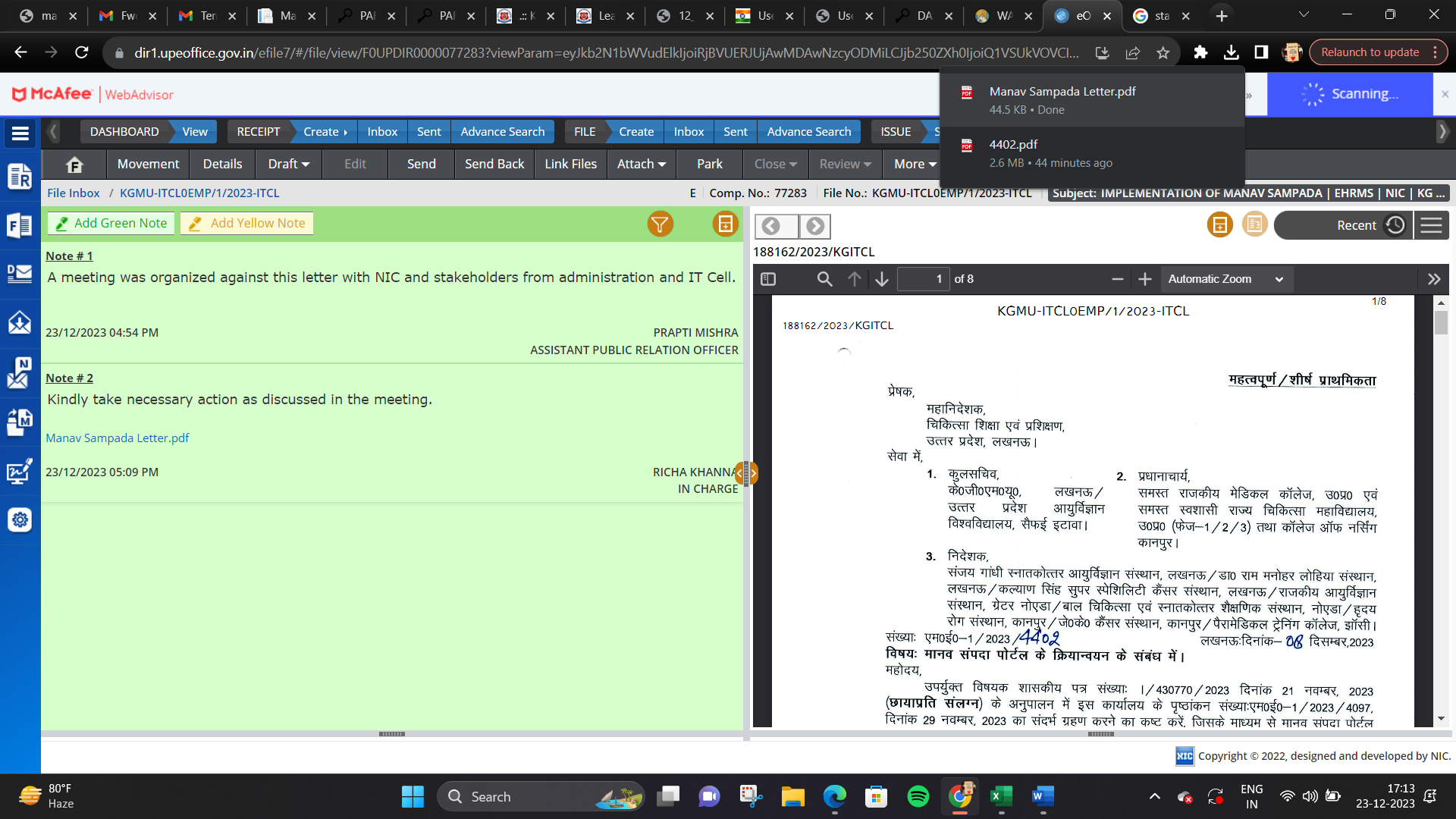 Attachment gets downloaded
Click
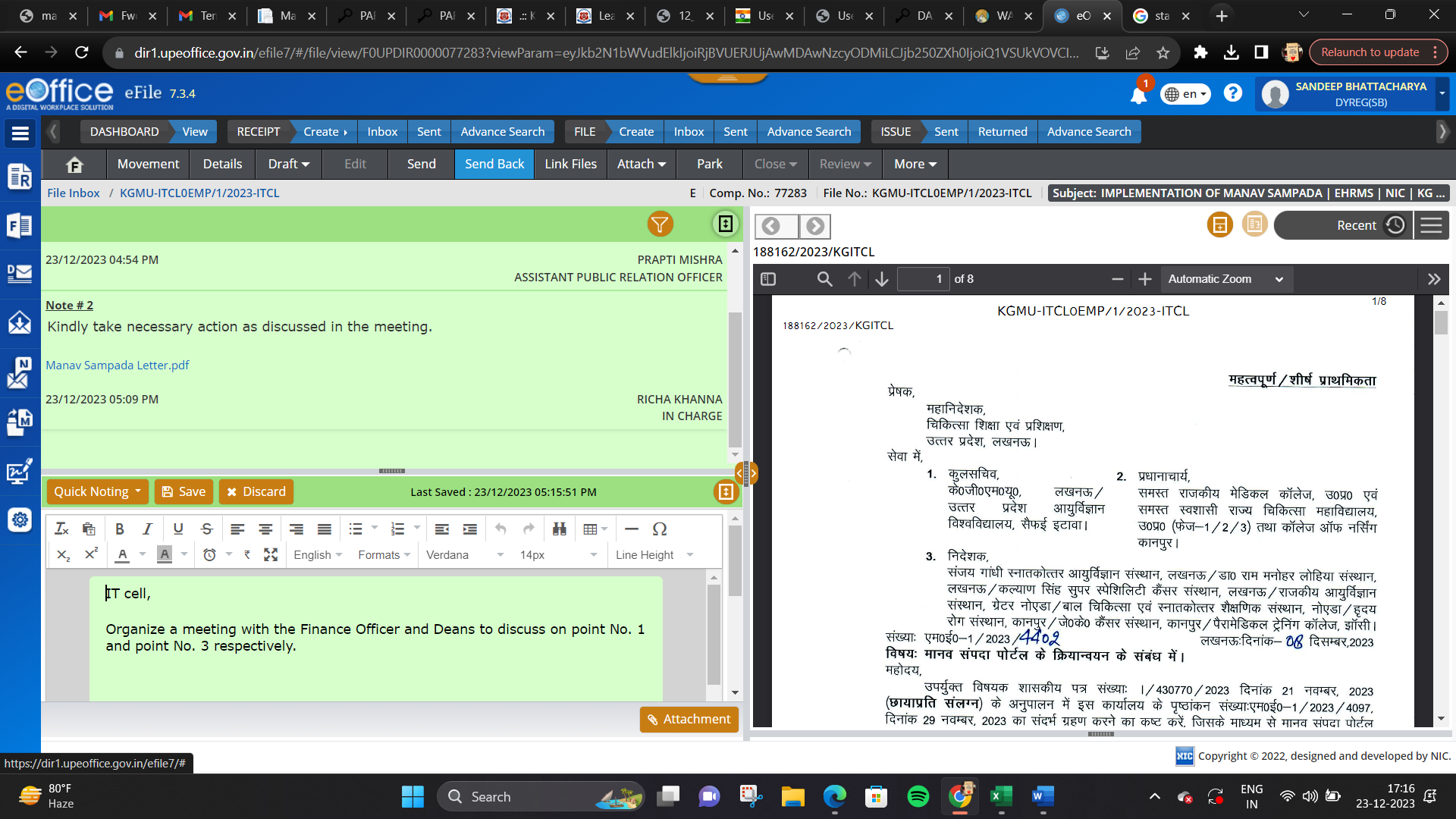 Referencing
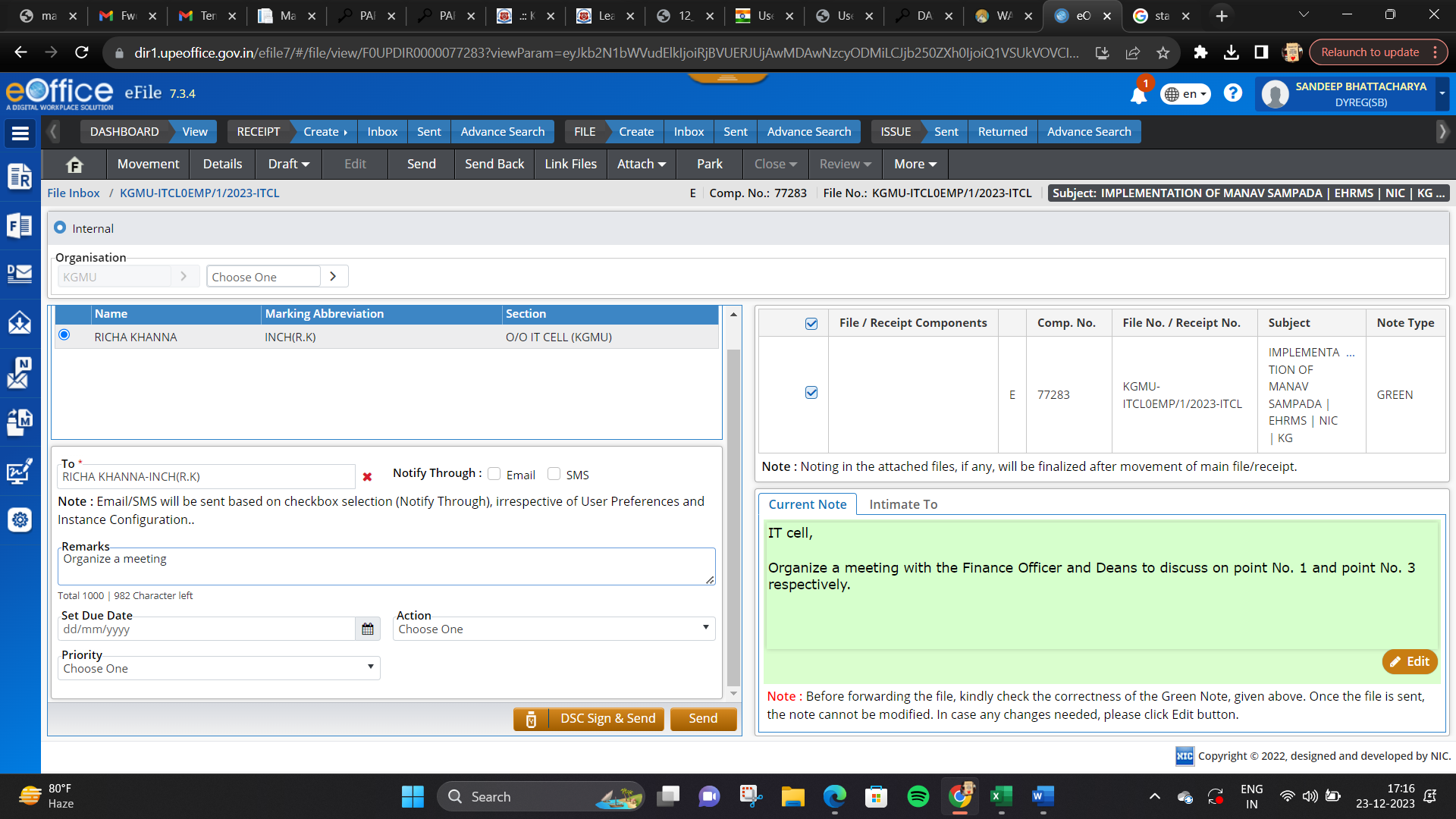 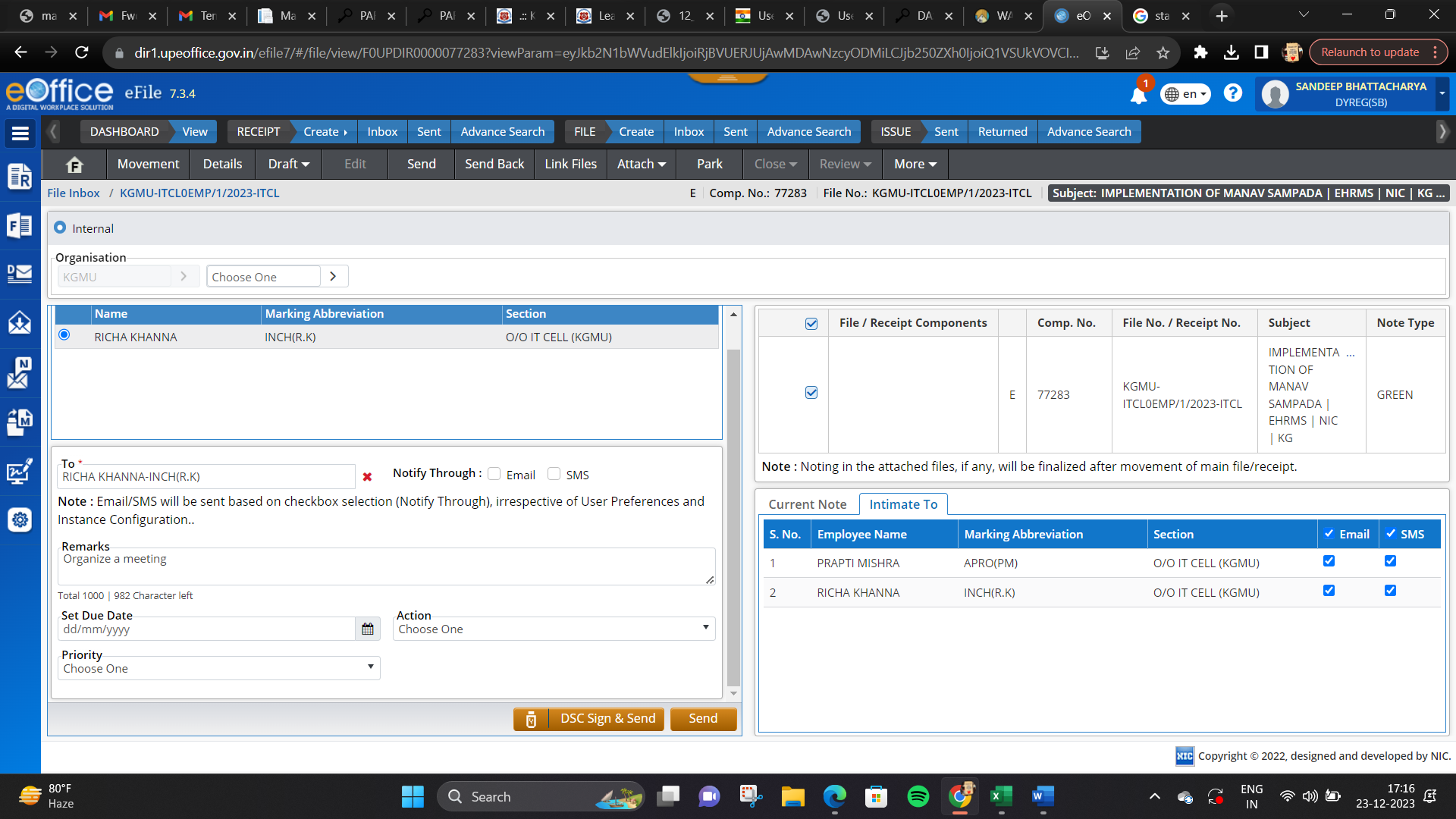 As Dr. Richa
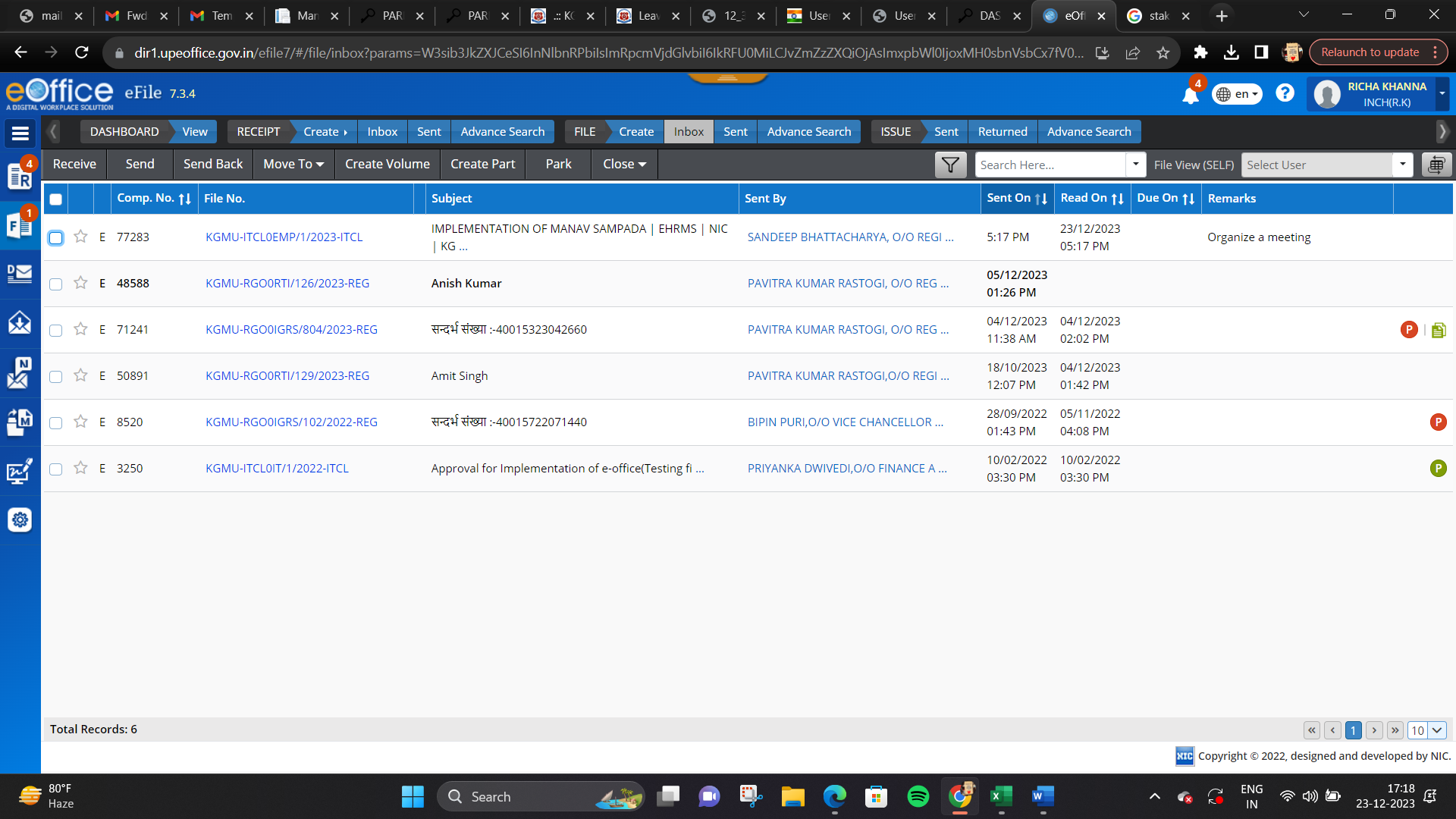 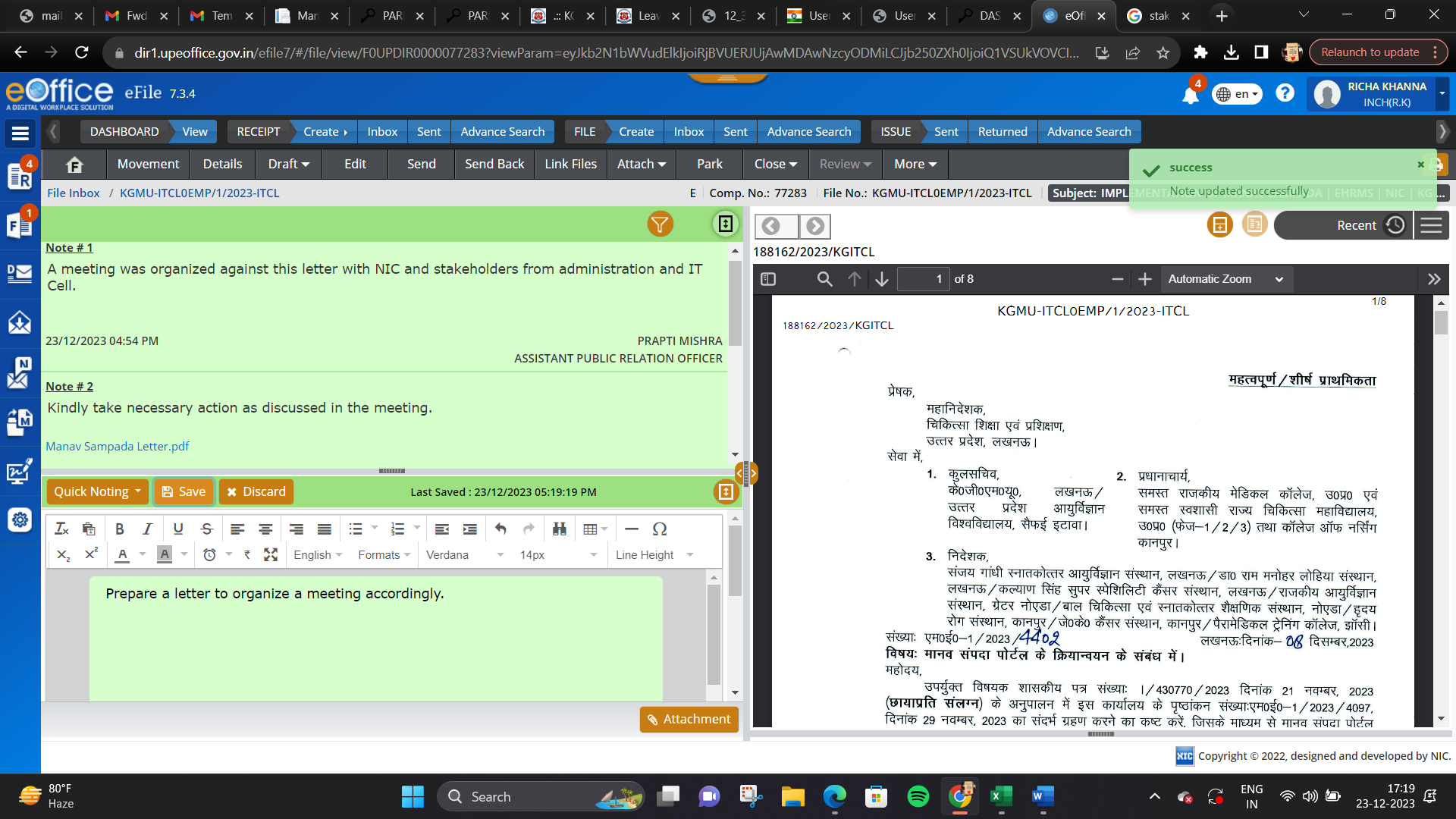 As Ms. Prapti
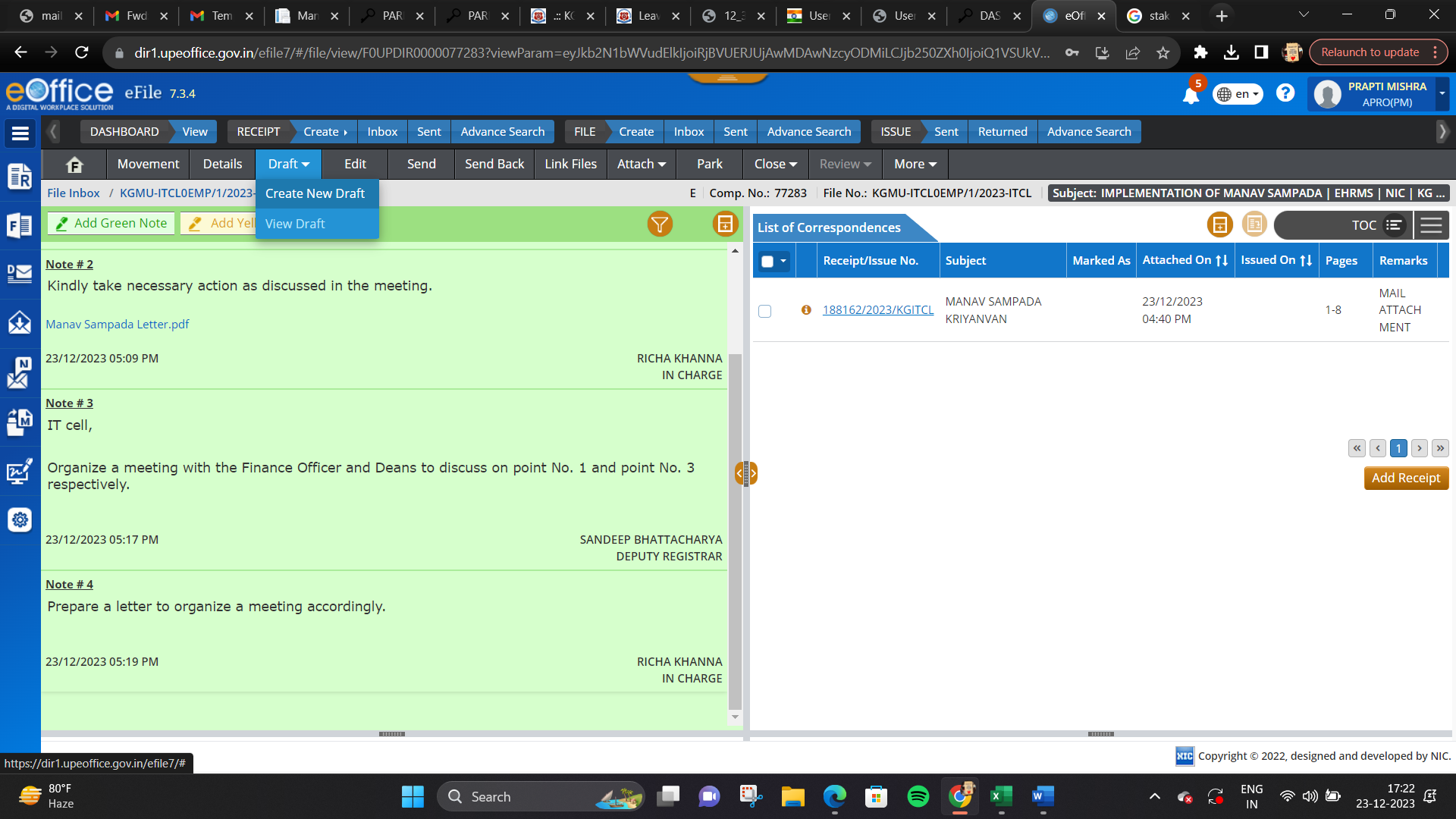 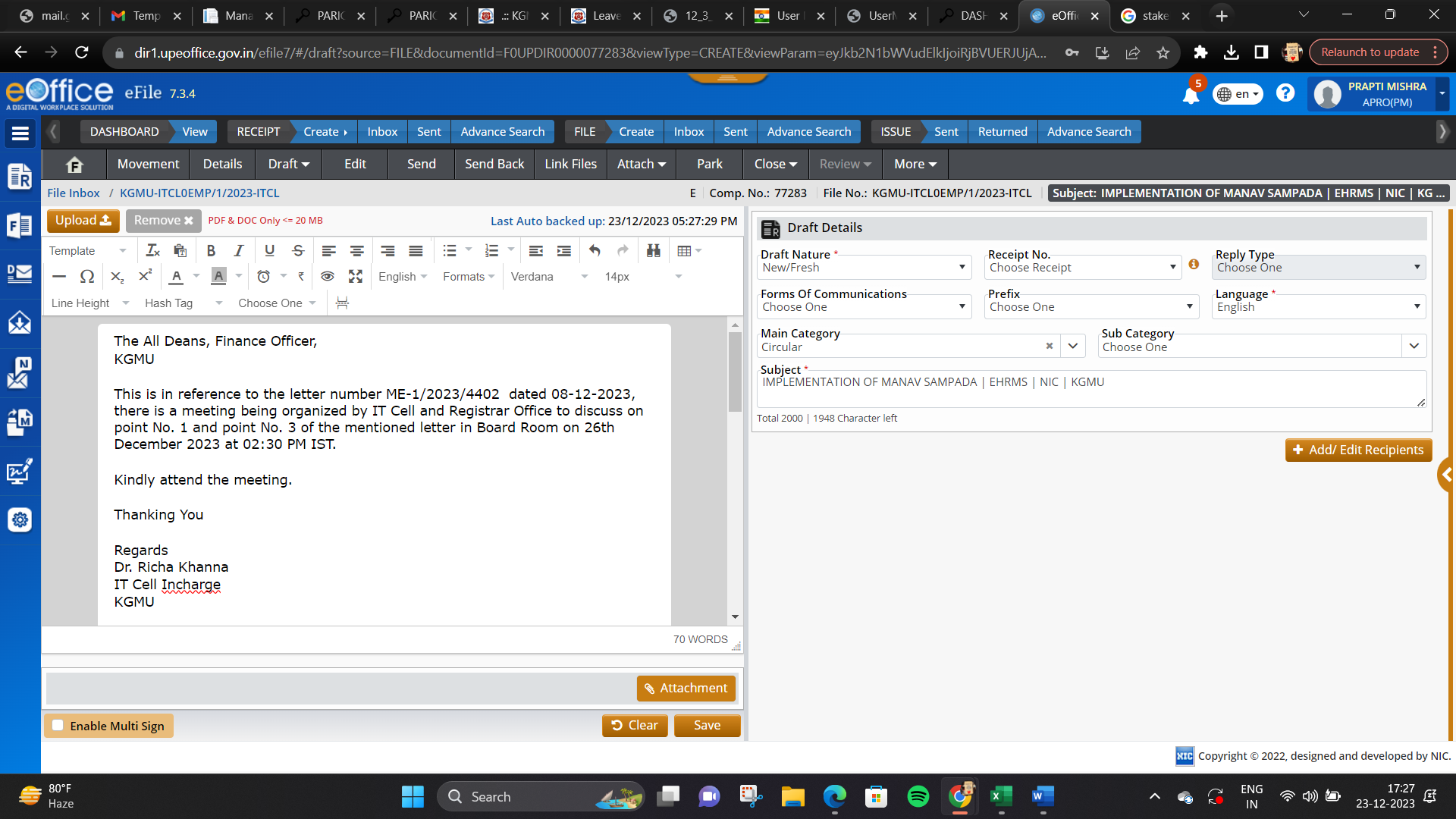 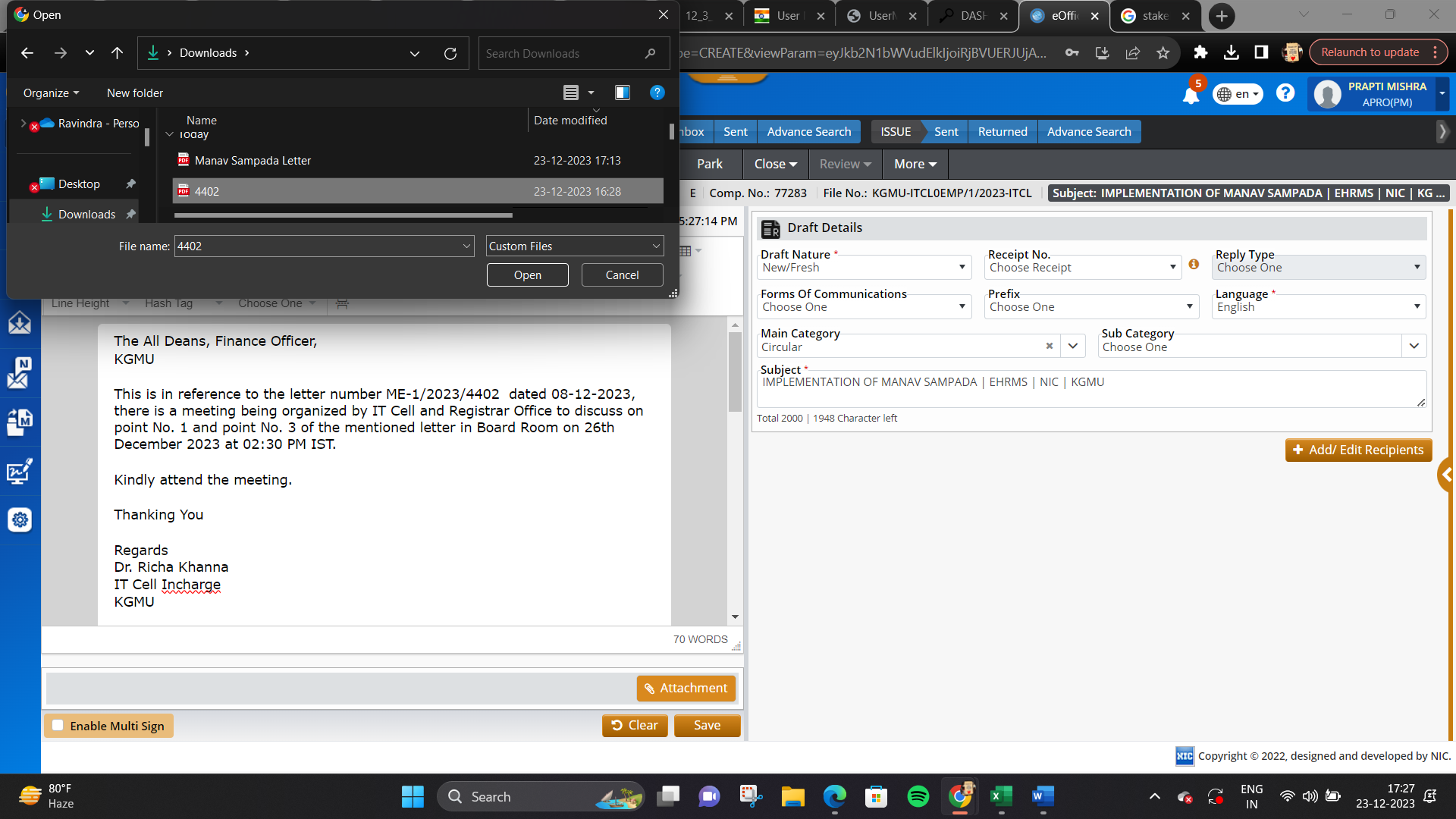 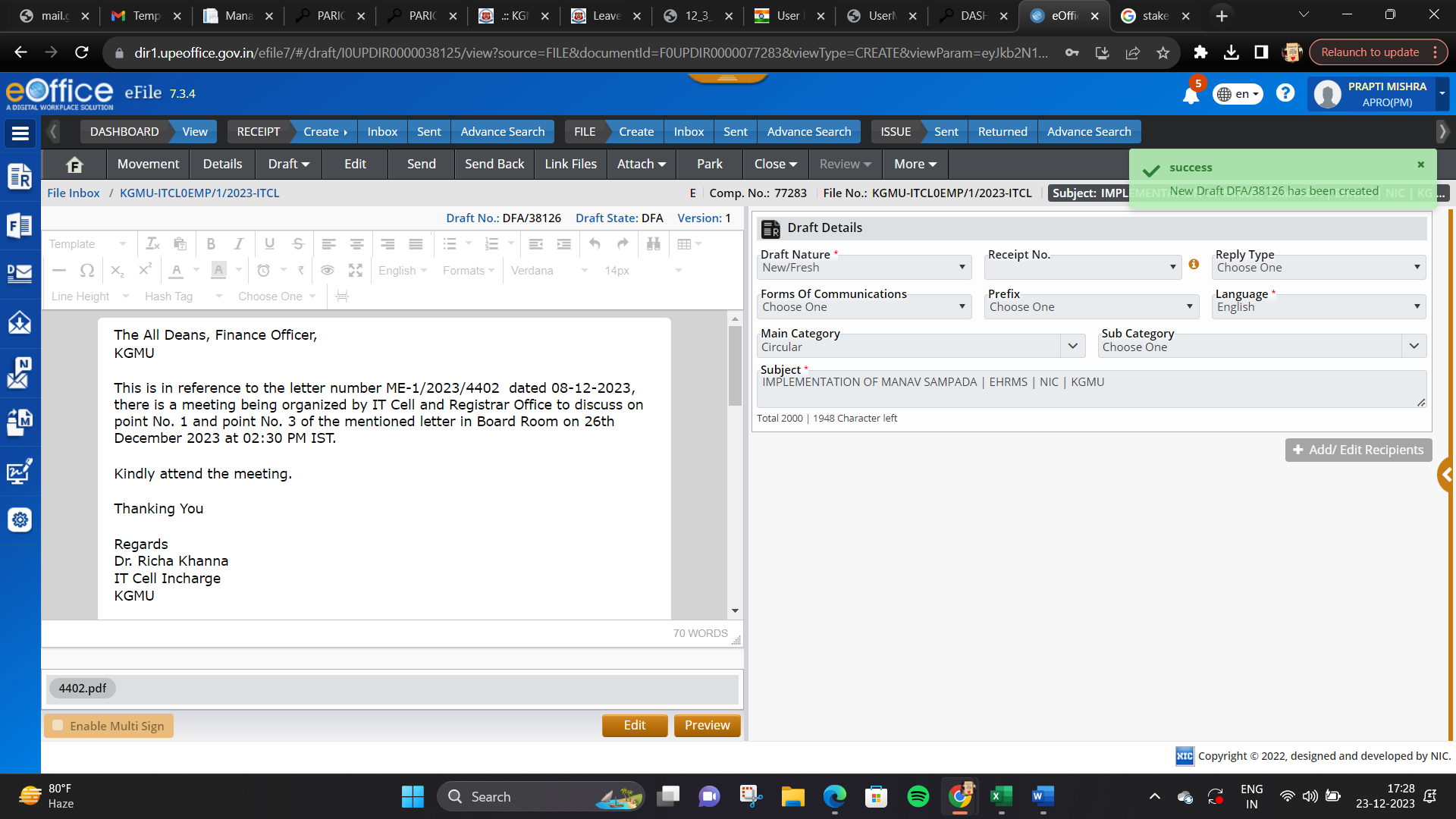 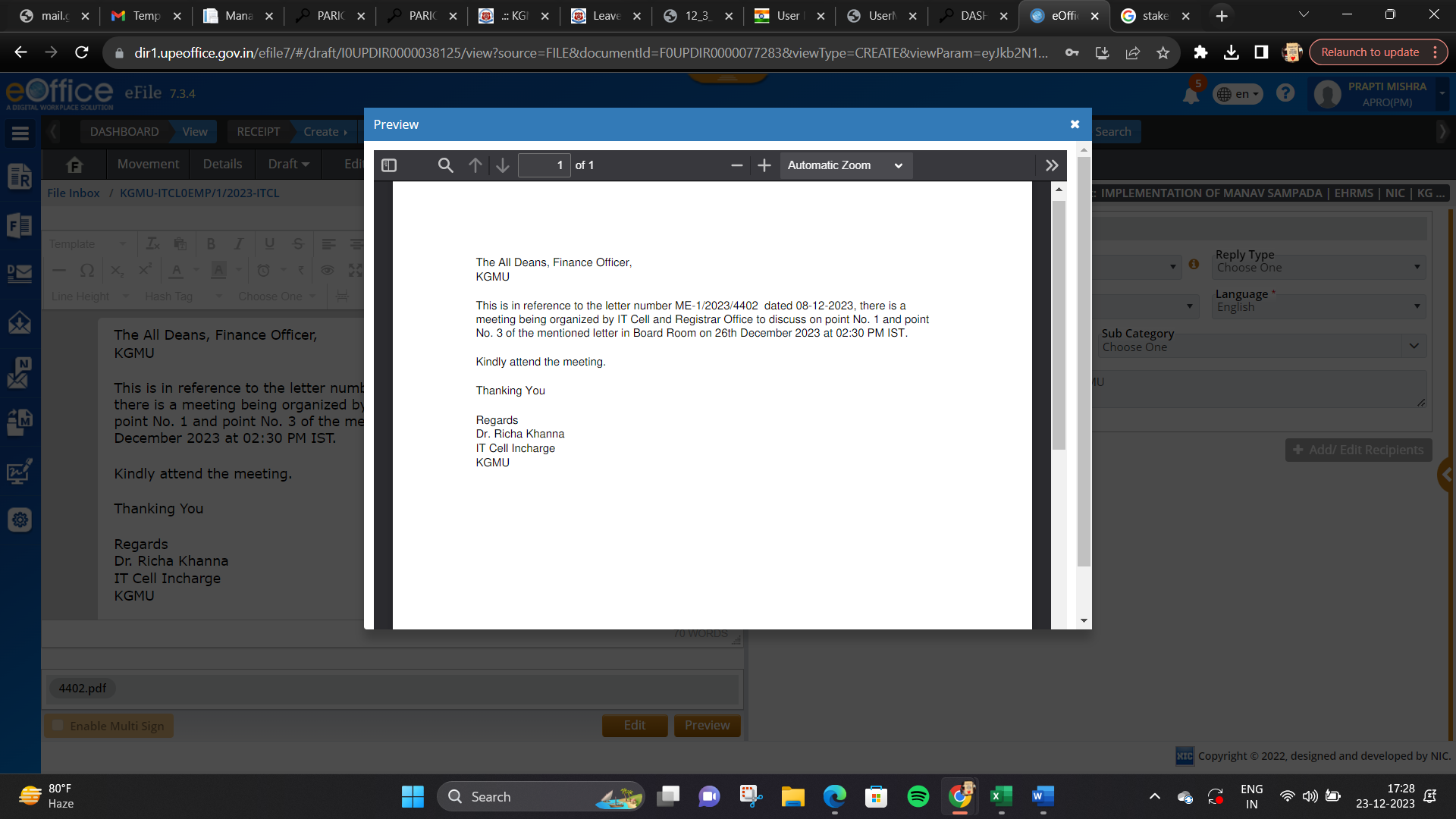 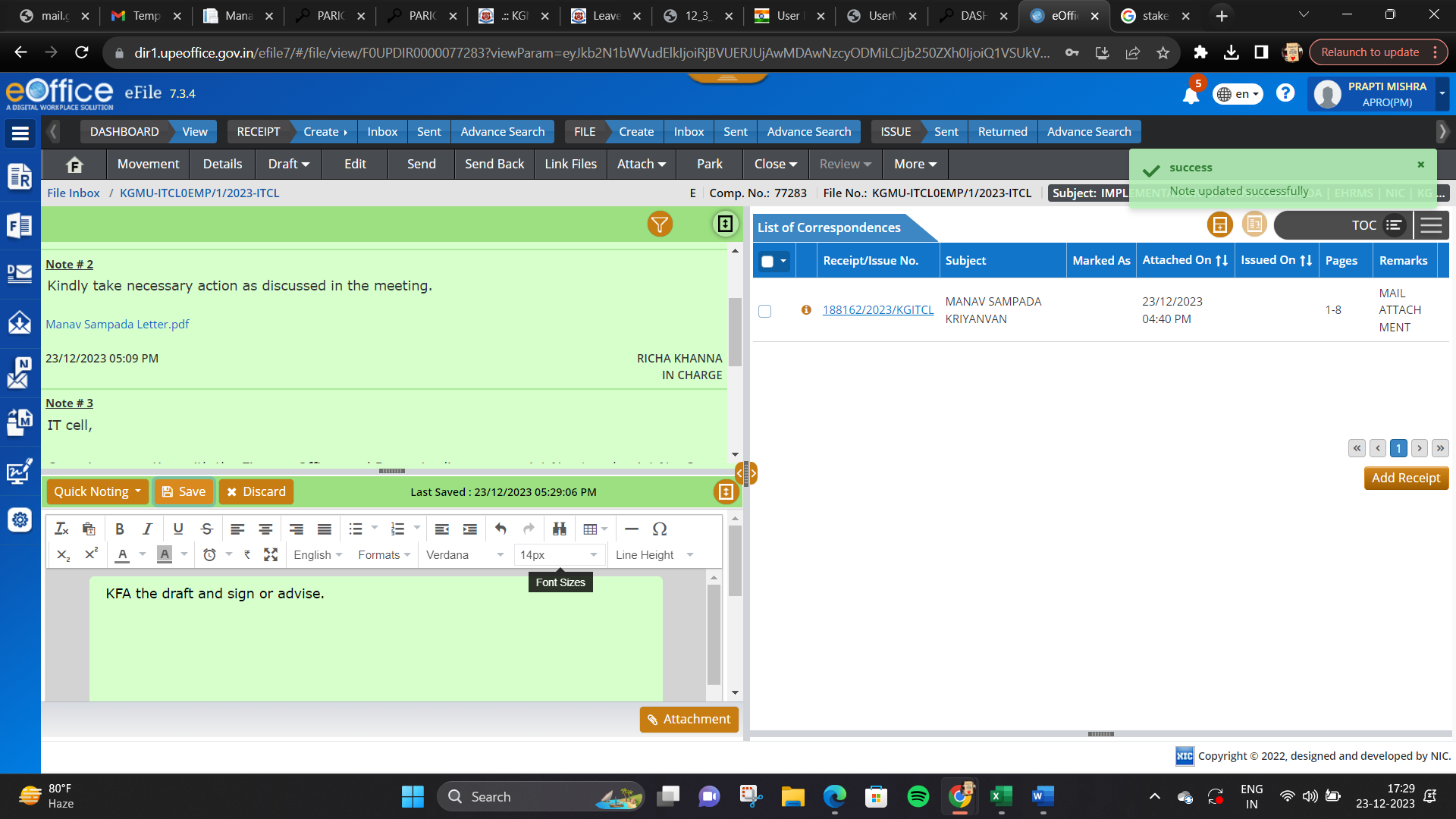 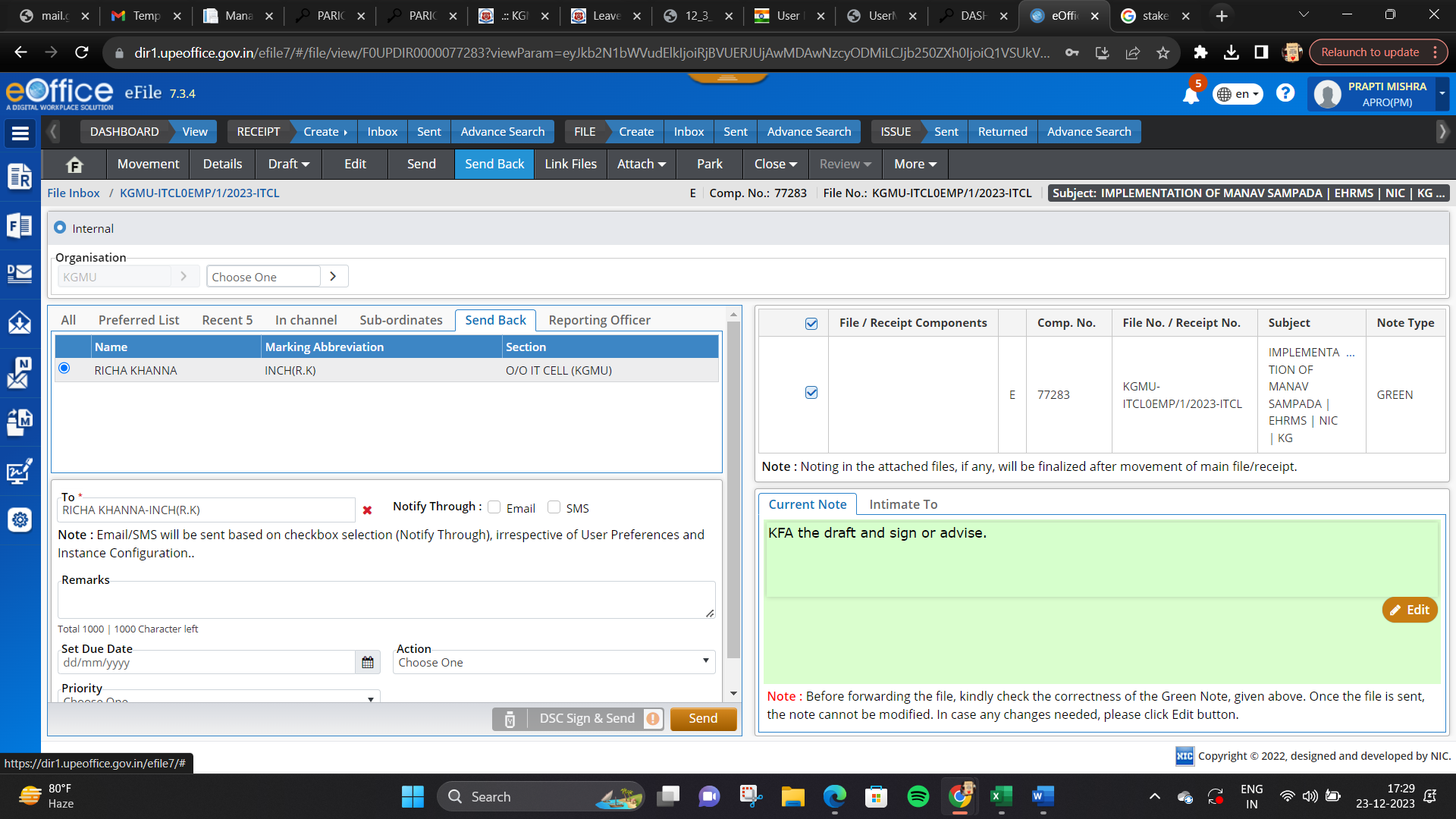 As Dr. Richa
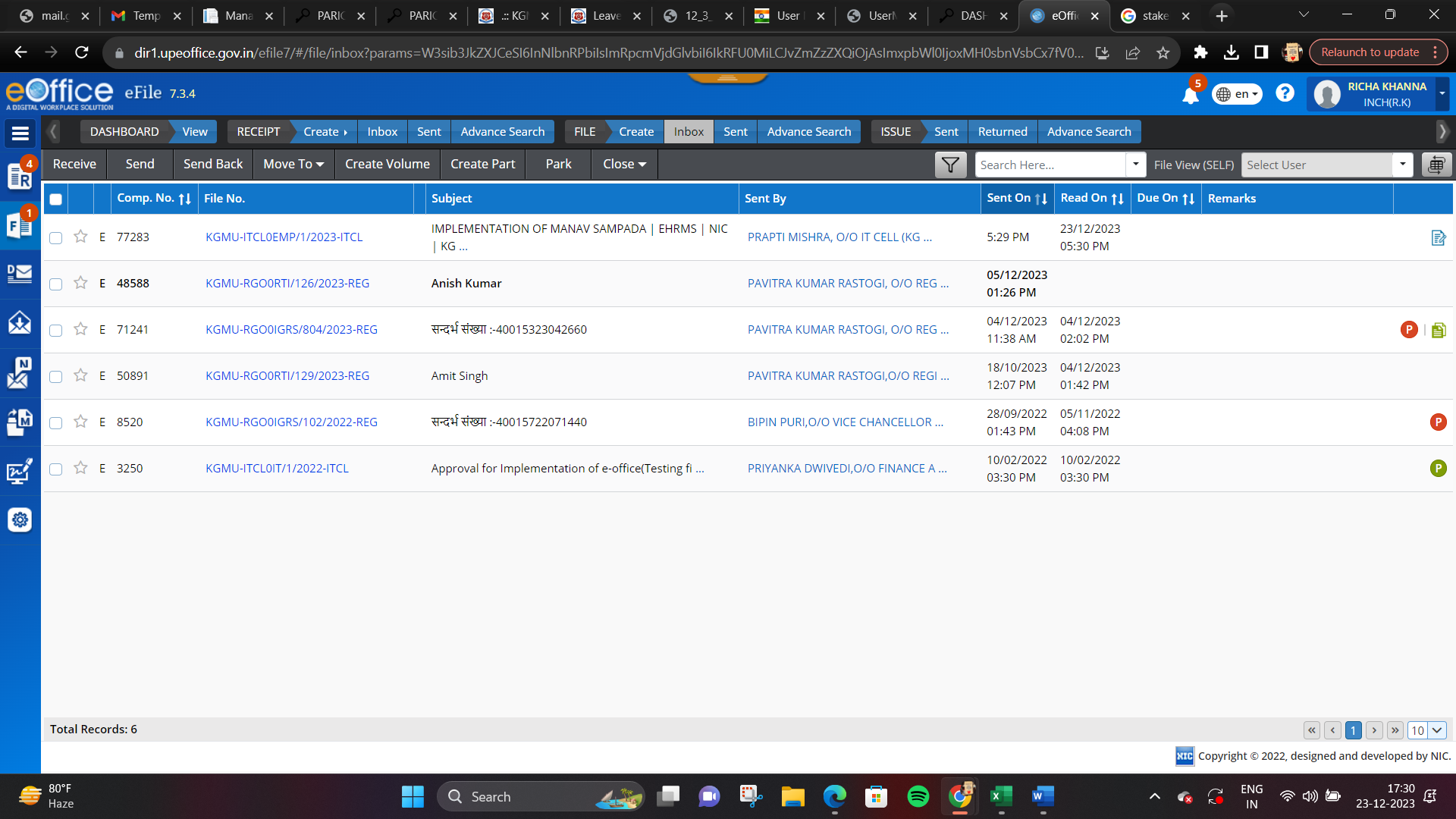 Draft Icon
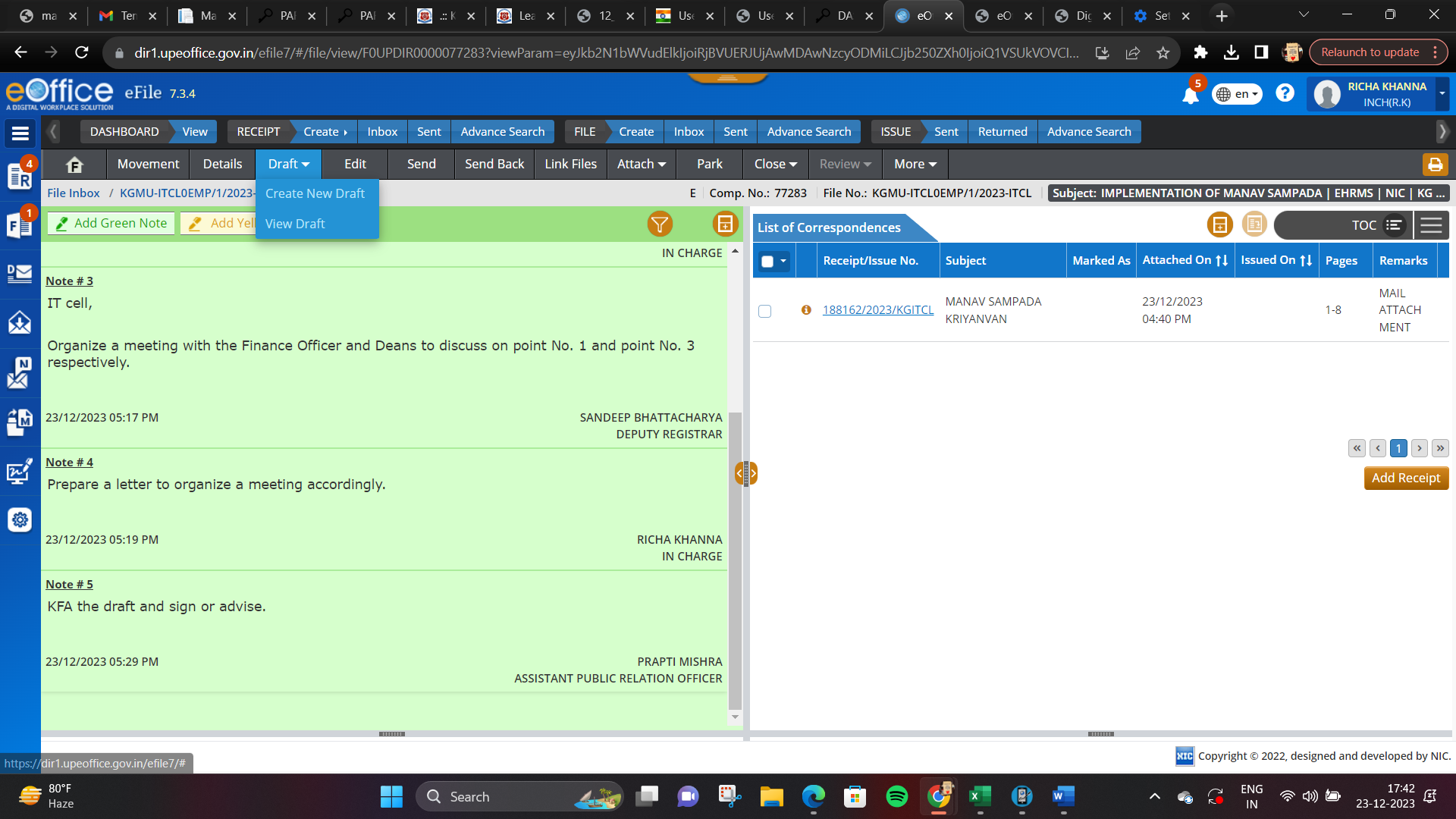 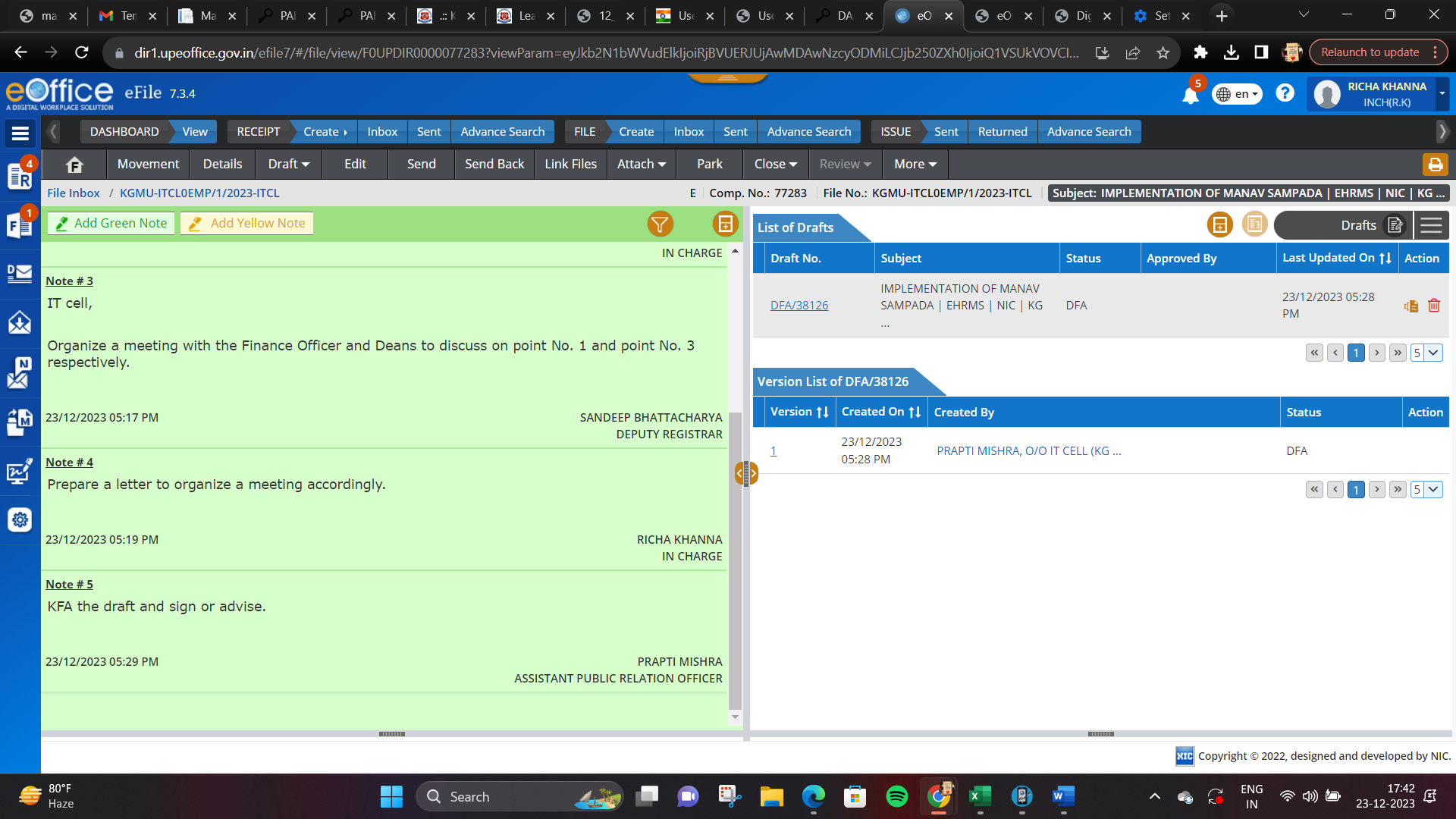 Click
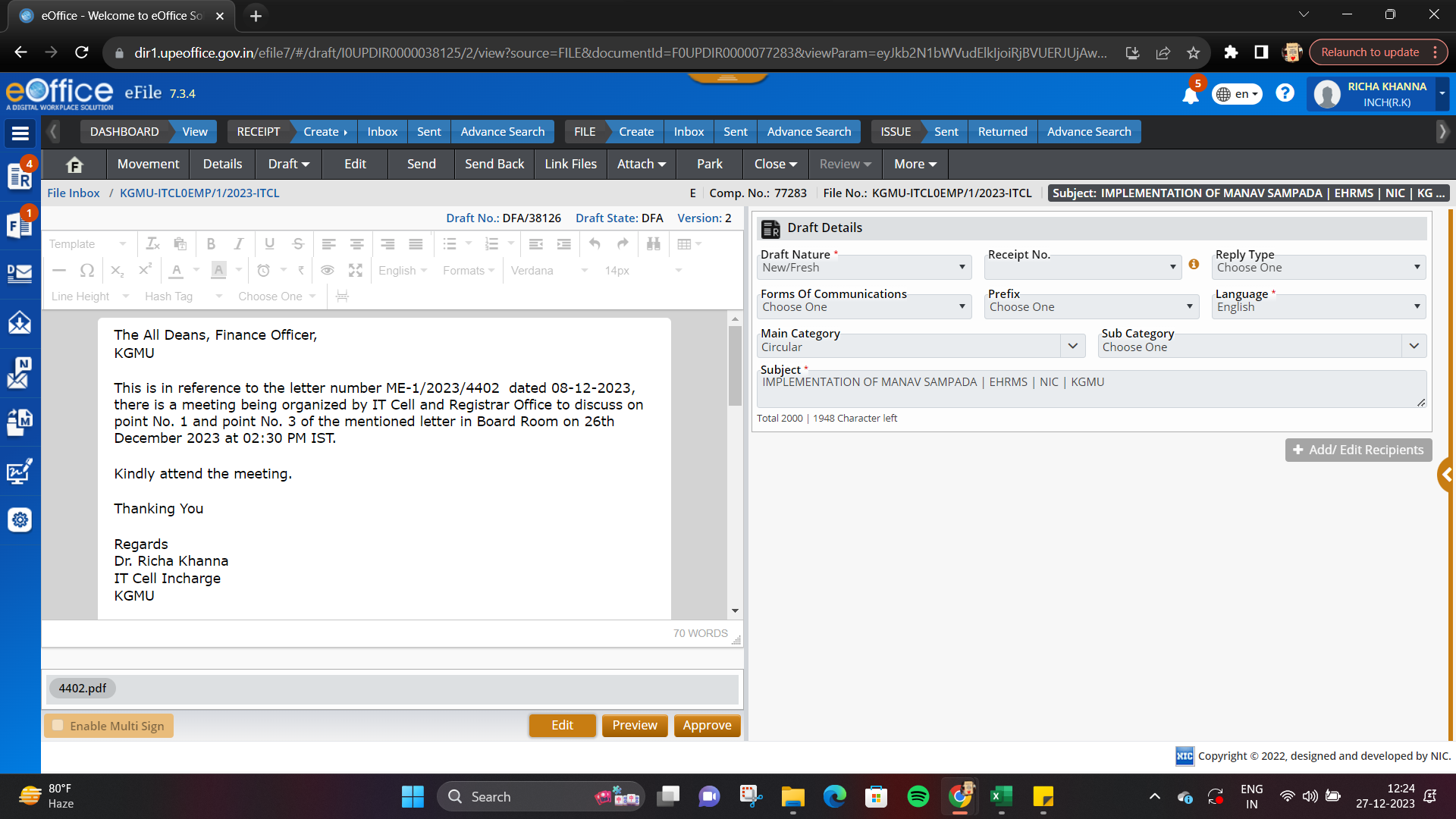 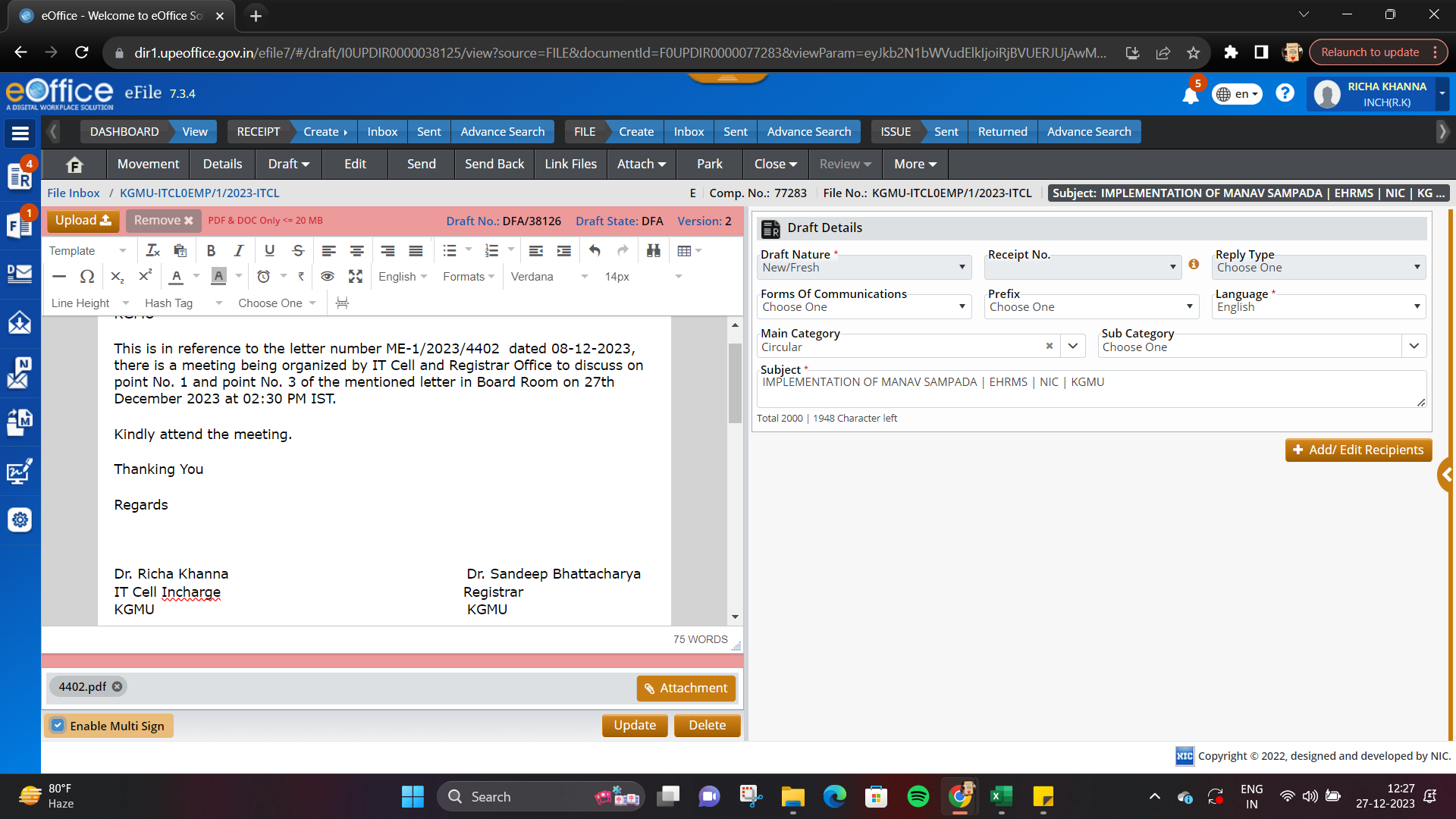 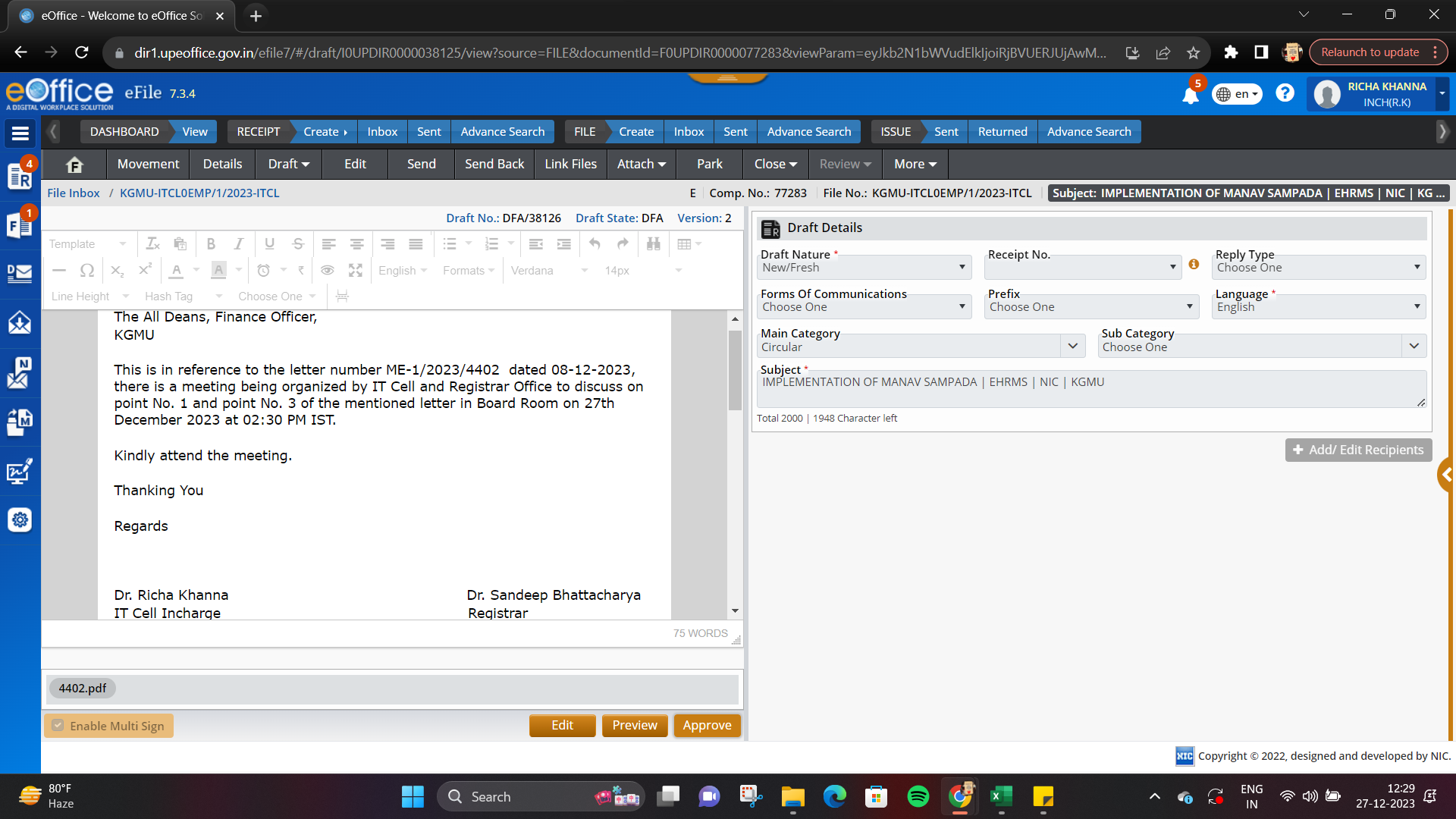 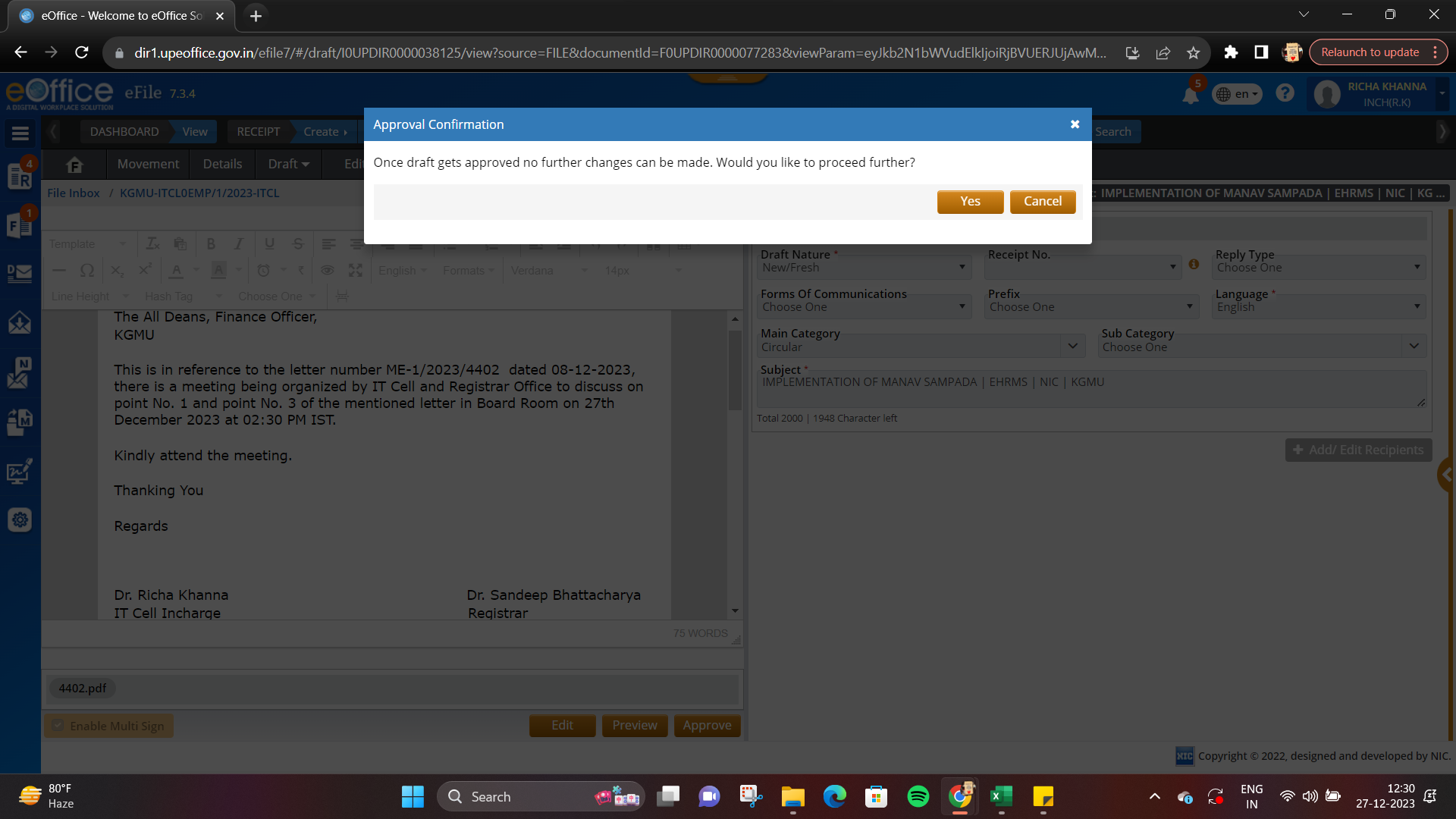 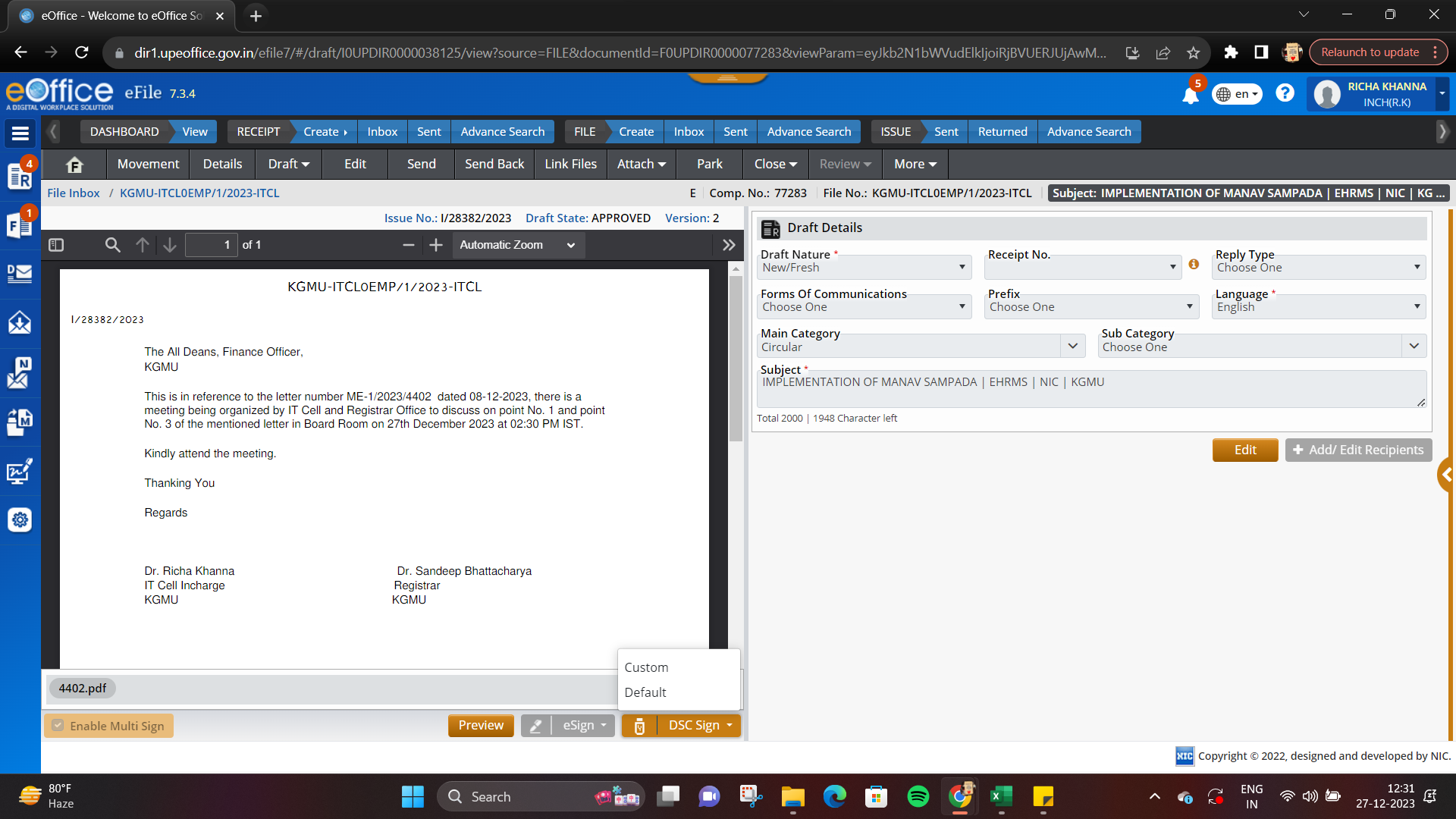 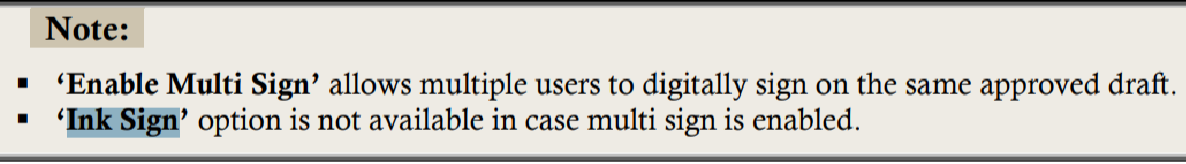 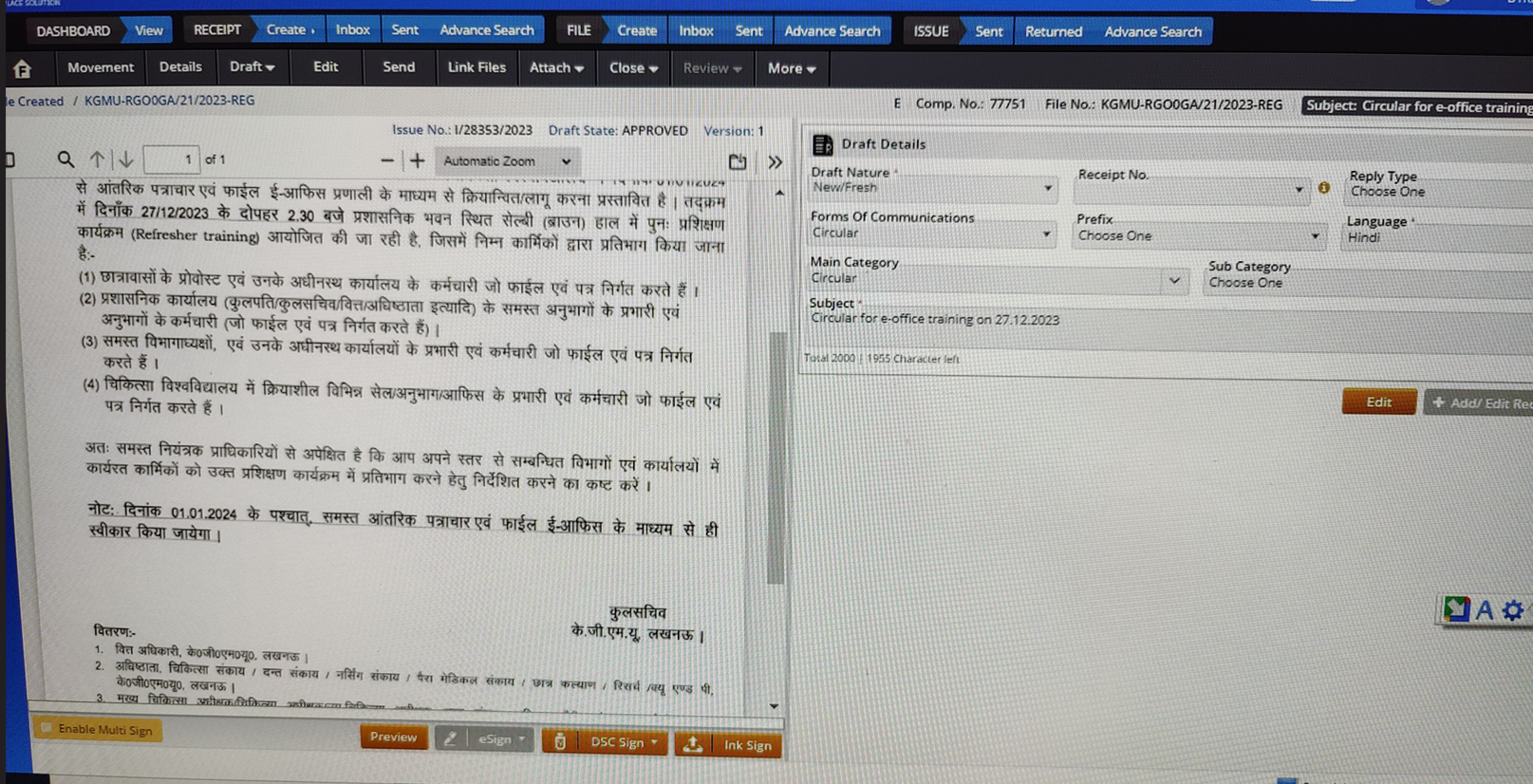 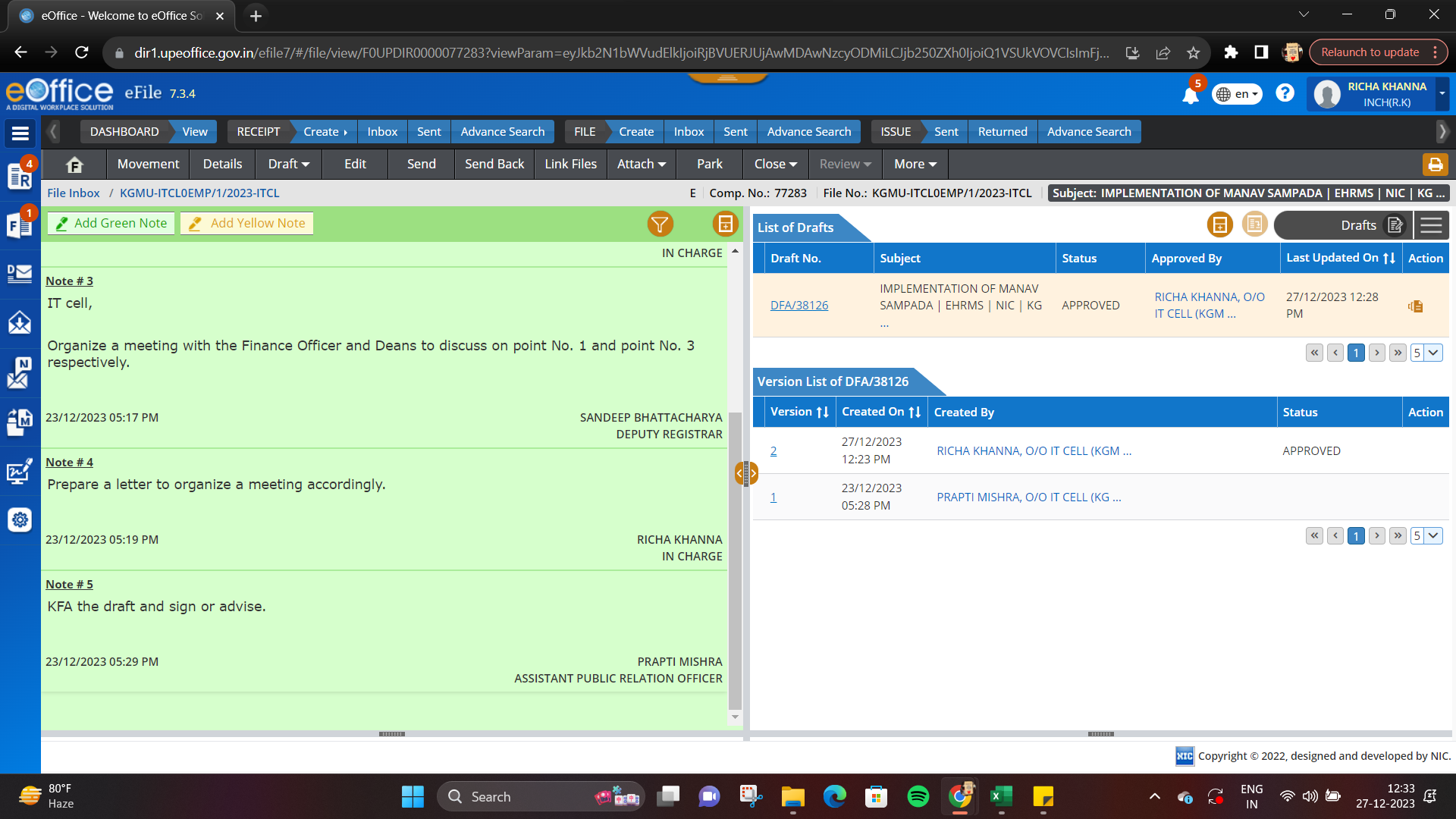 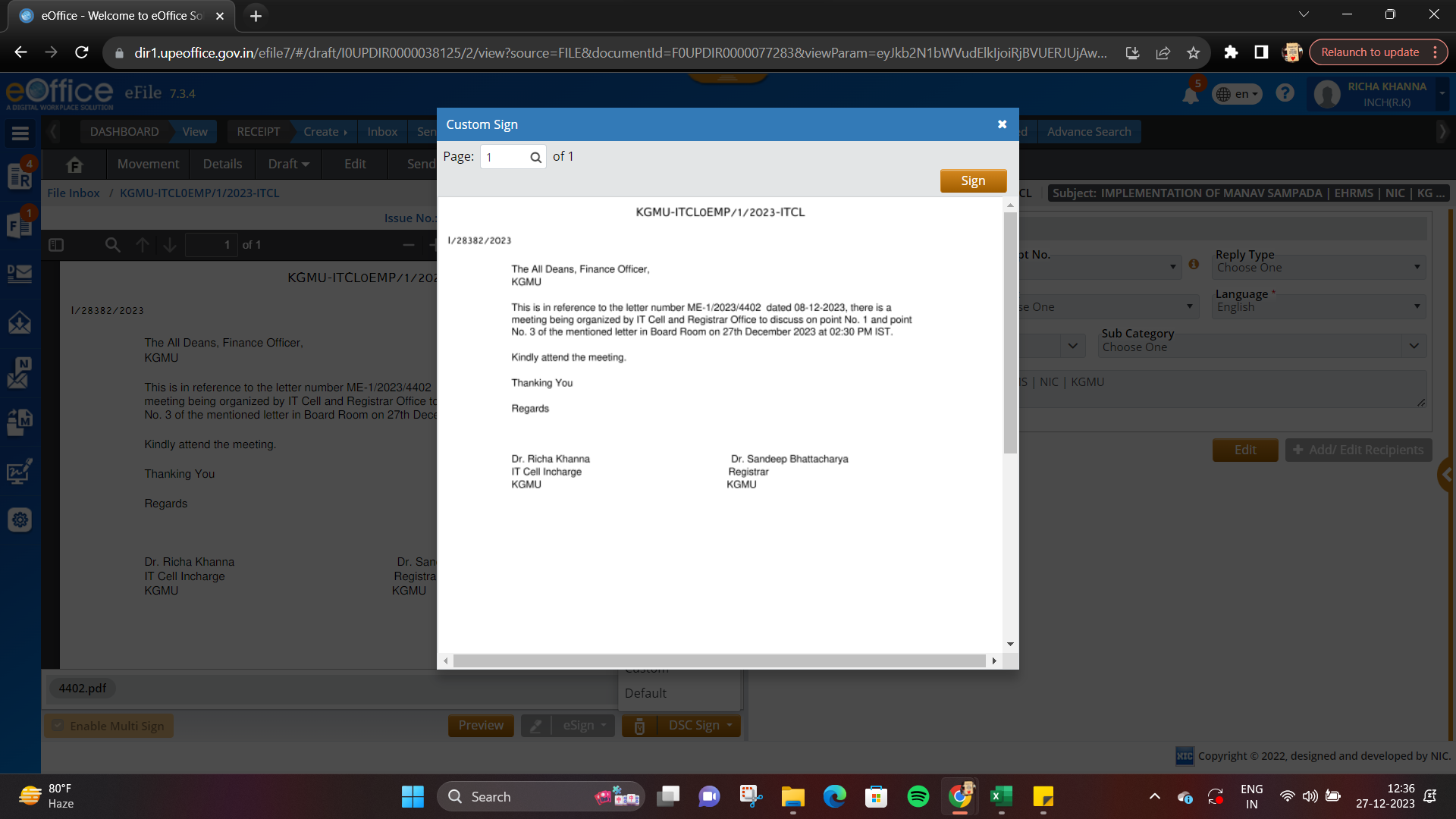 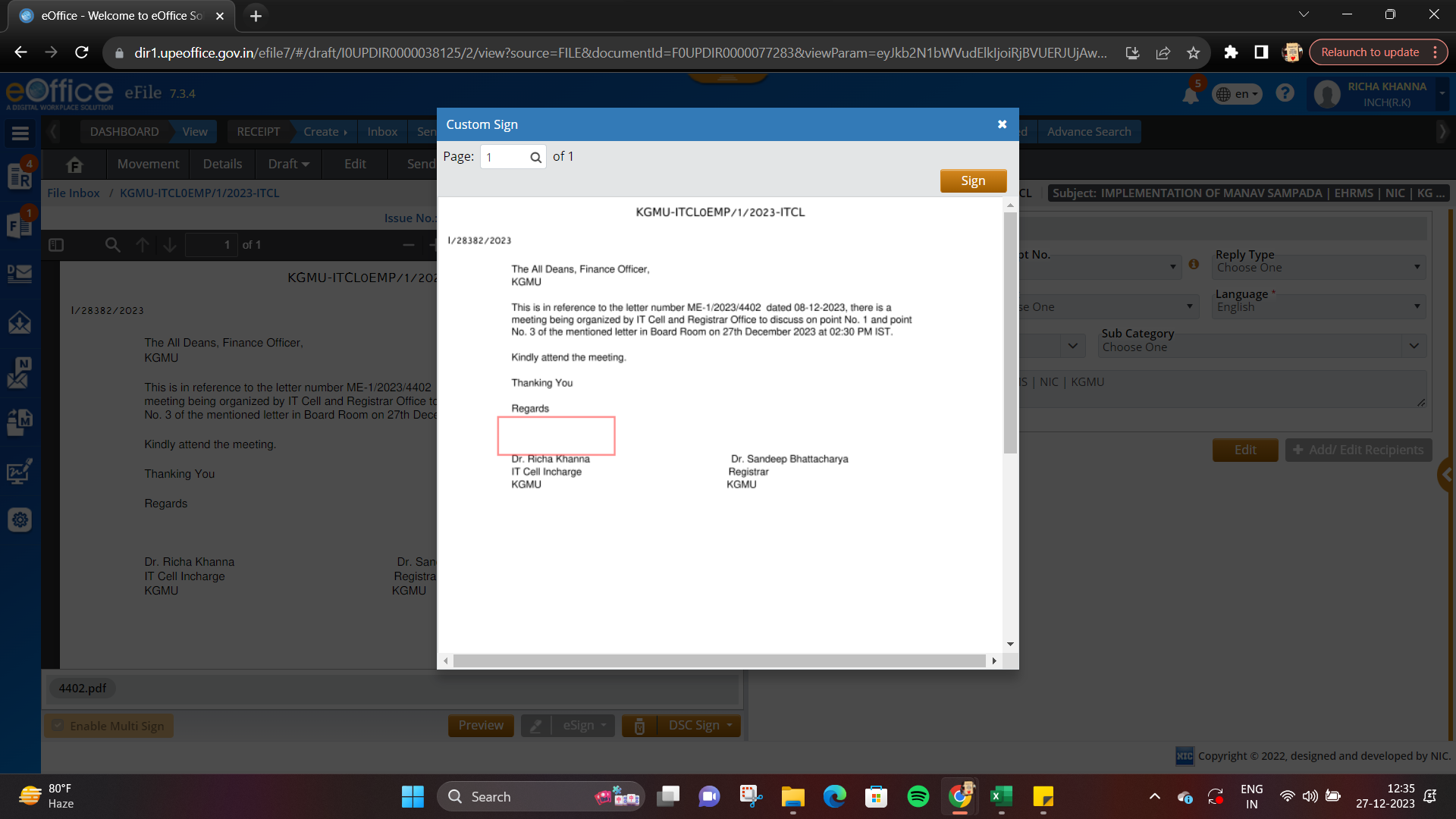 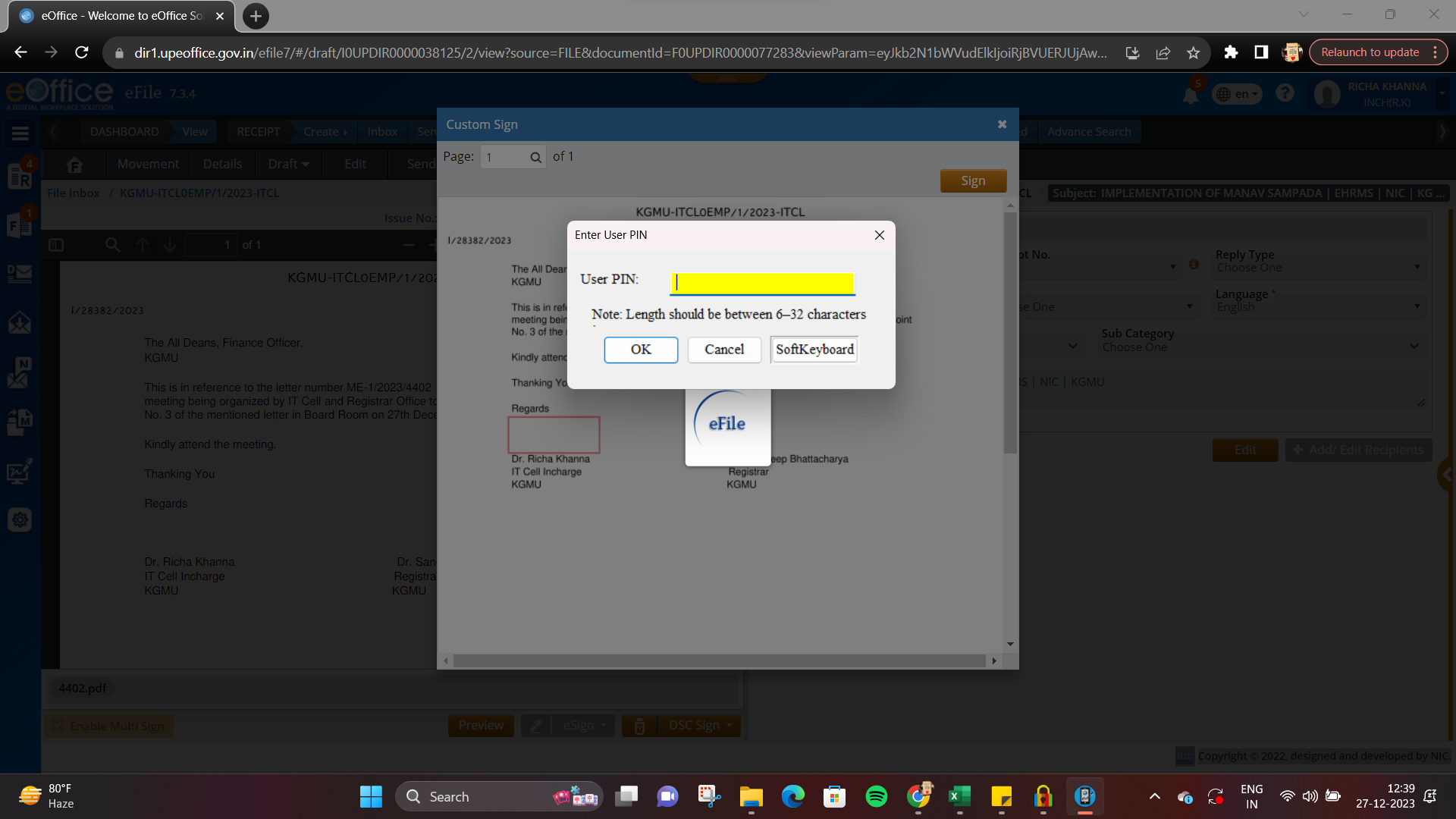 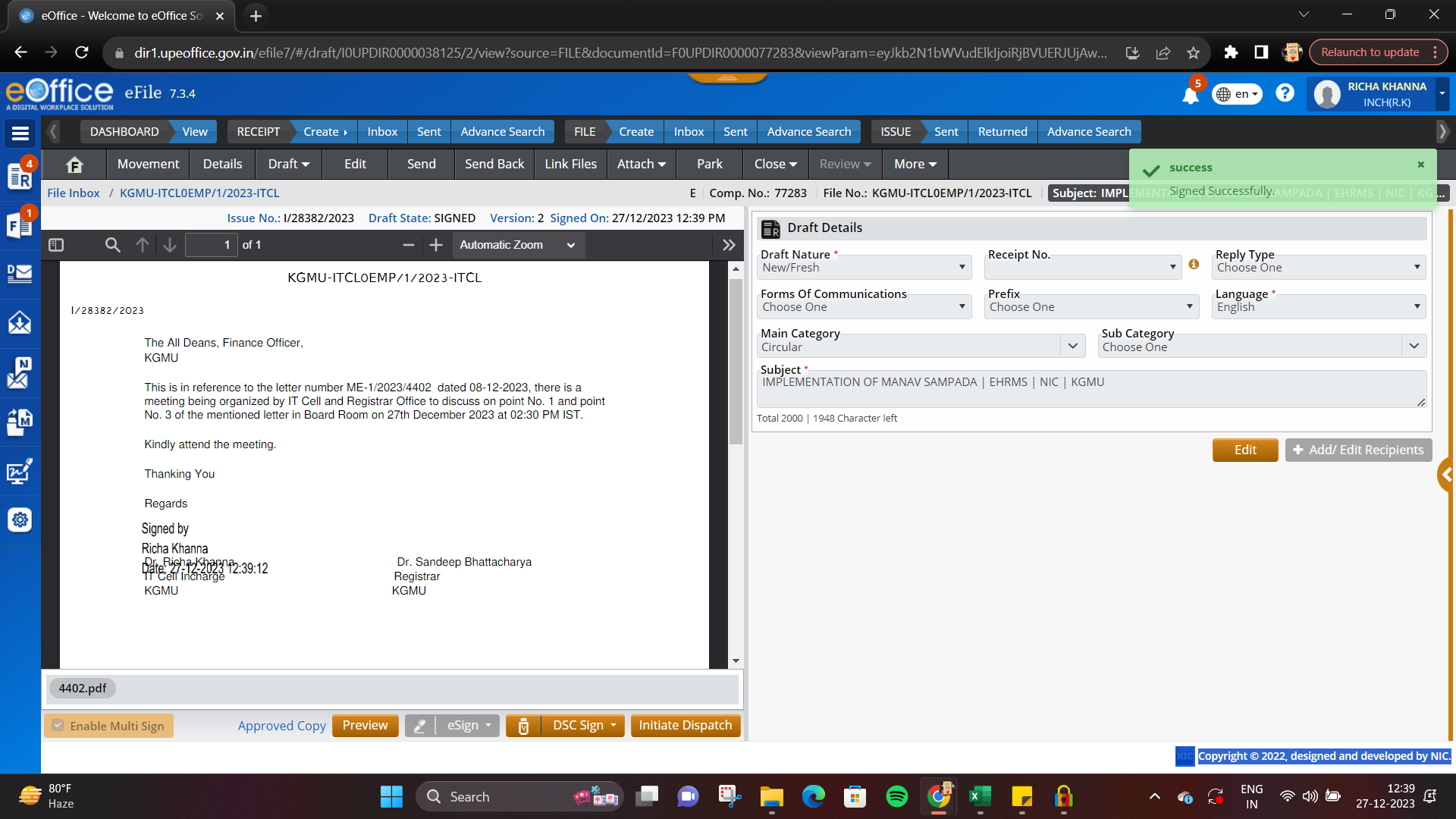 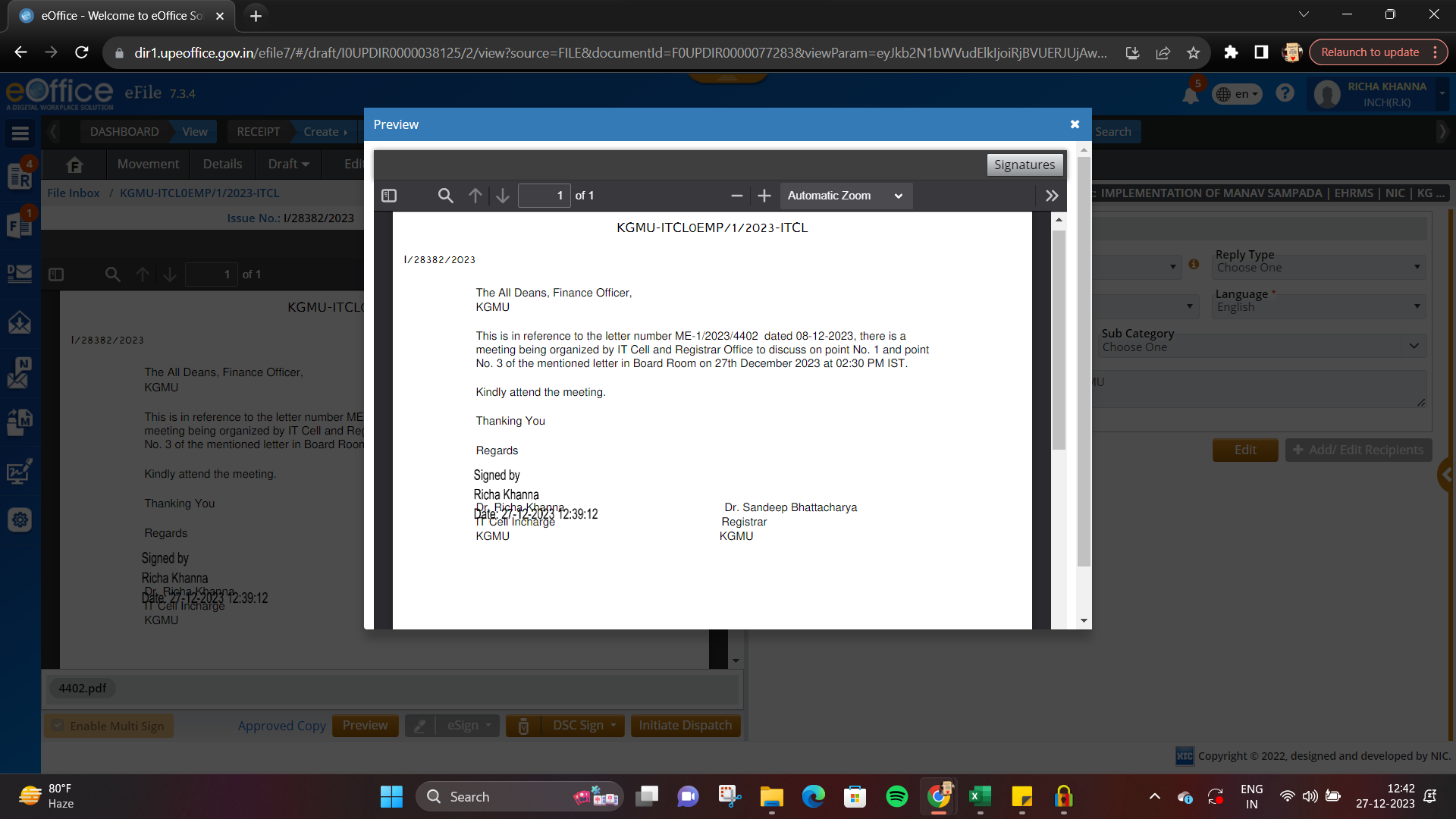 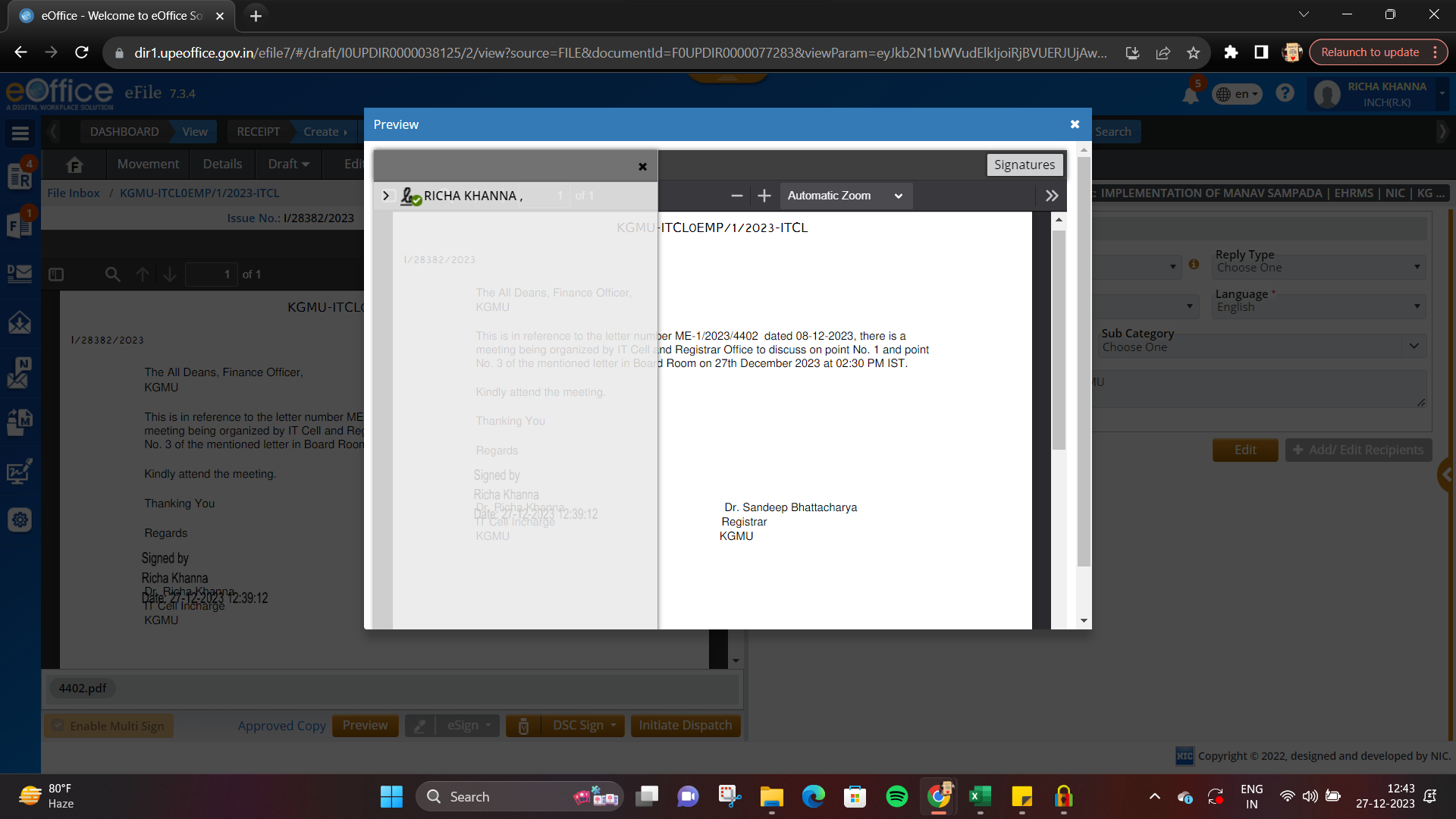 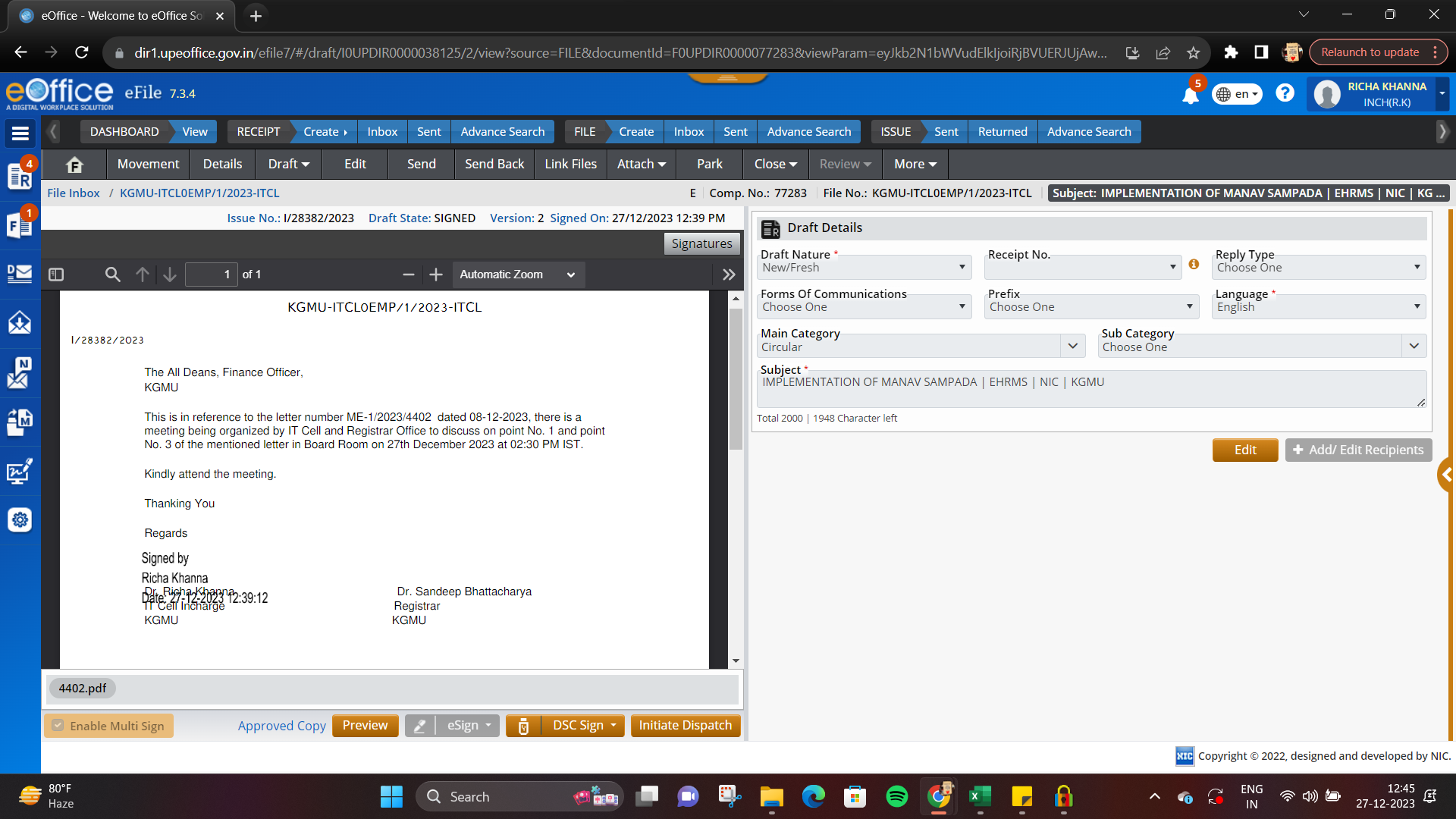 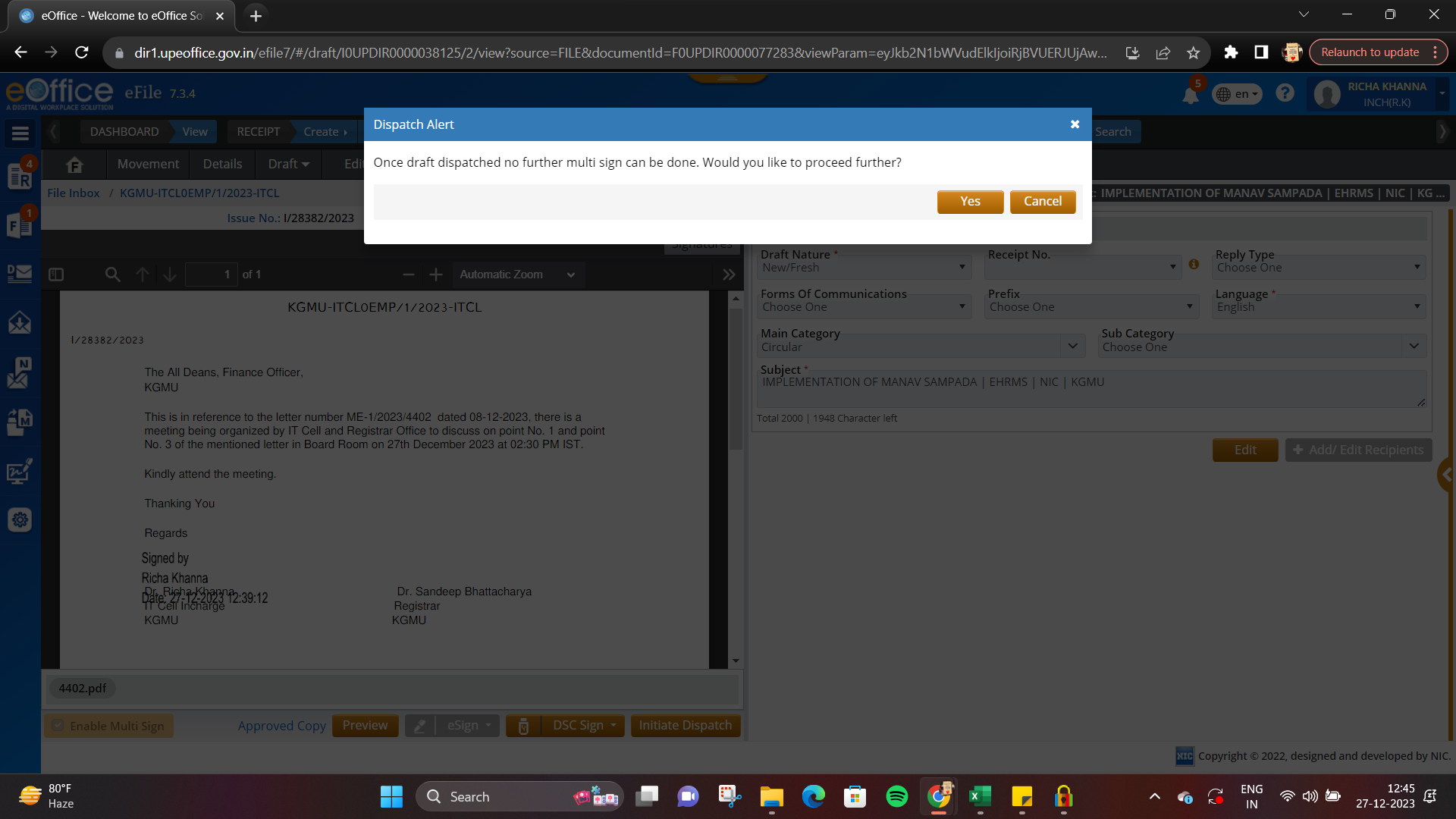 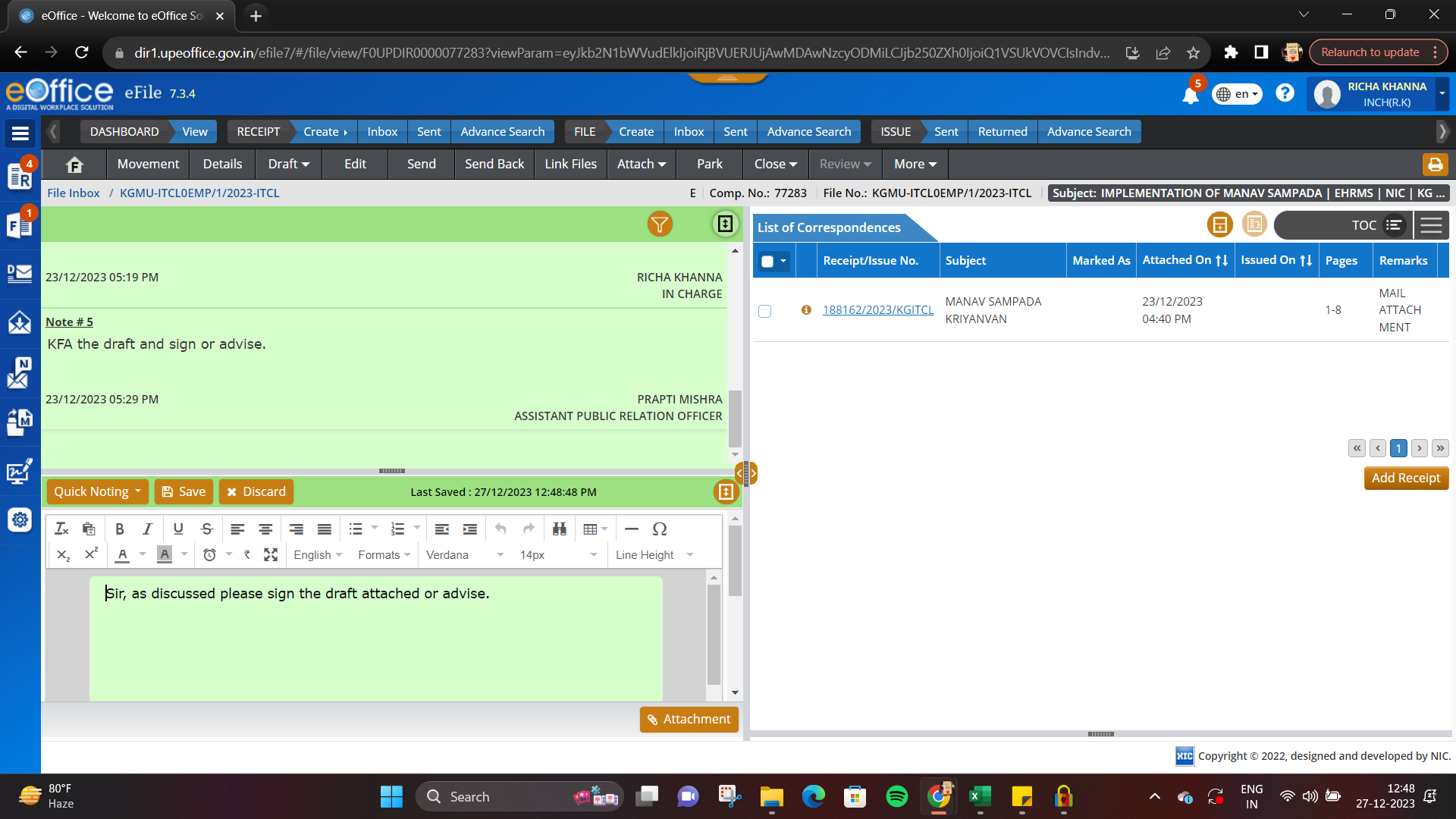 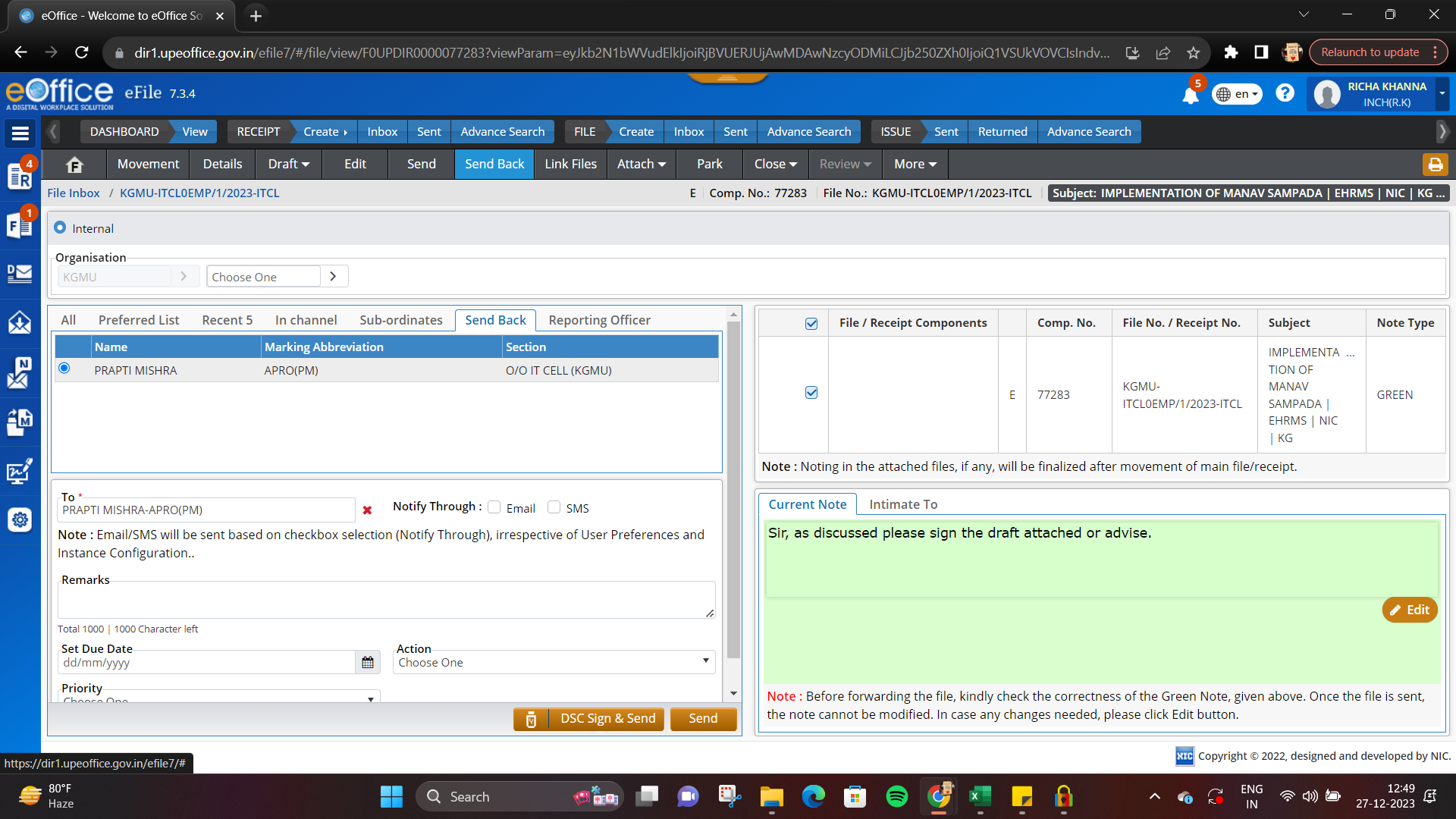 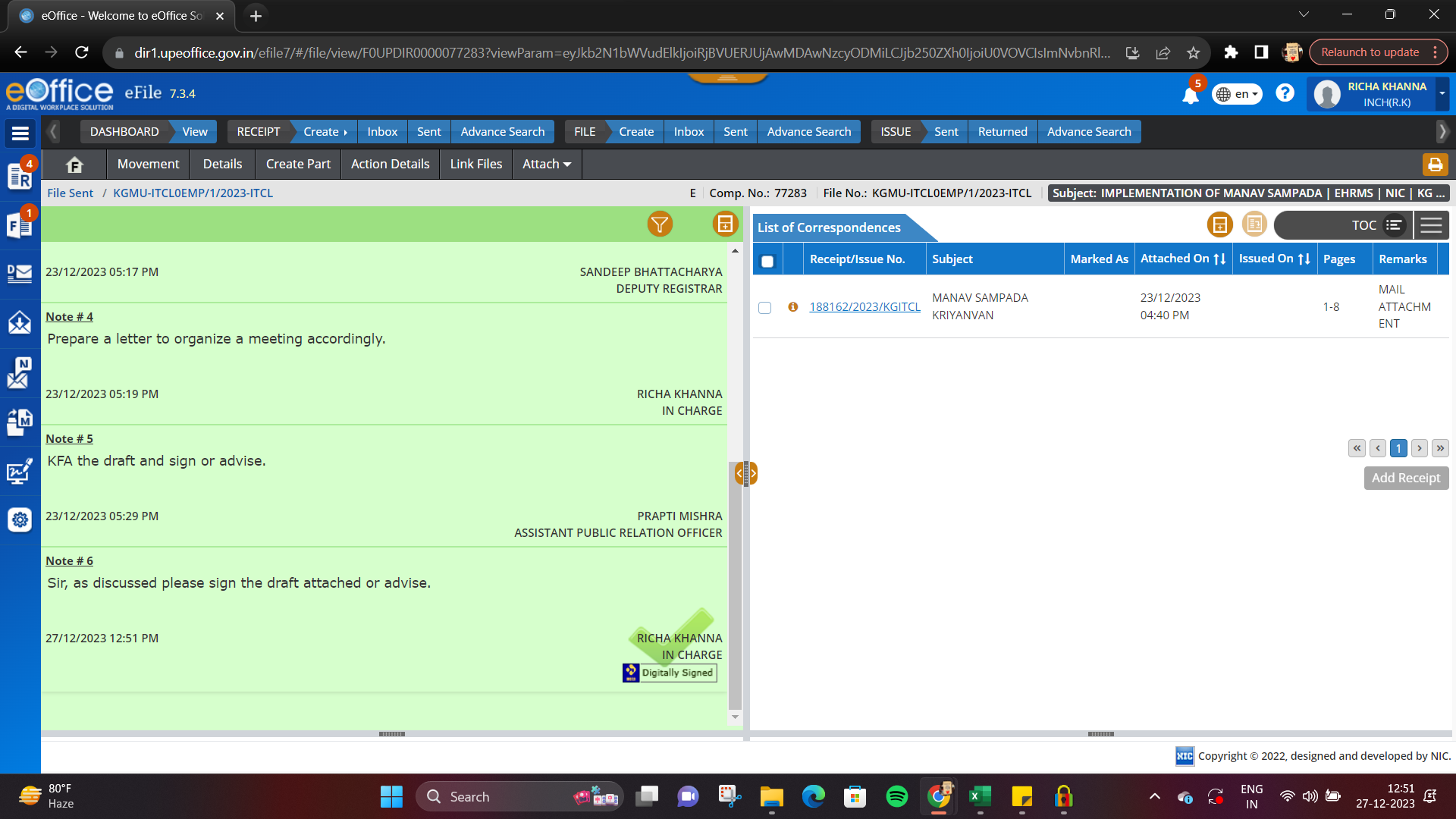 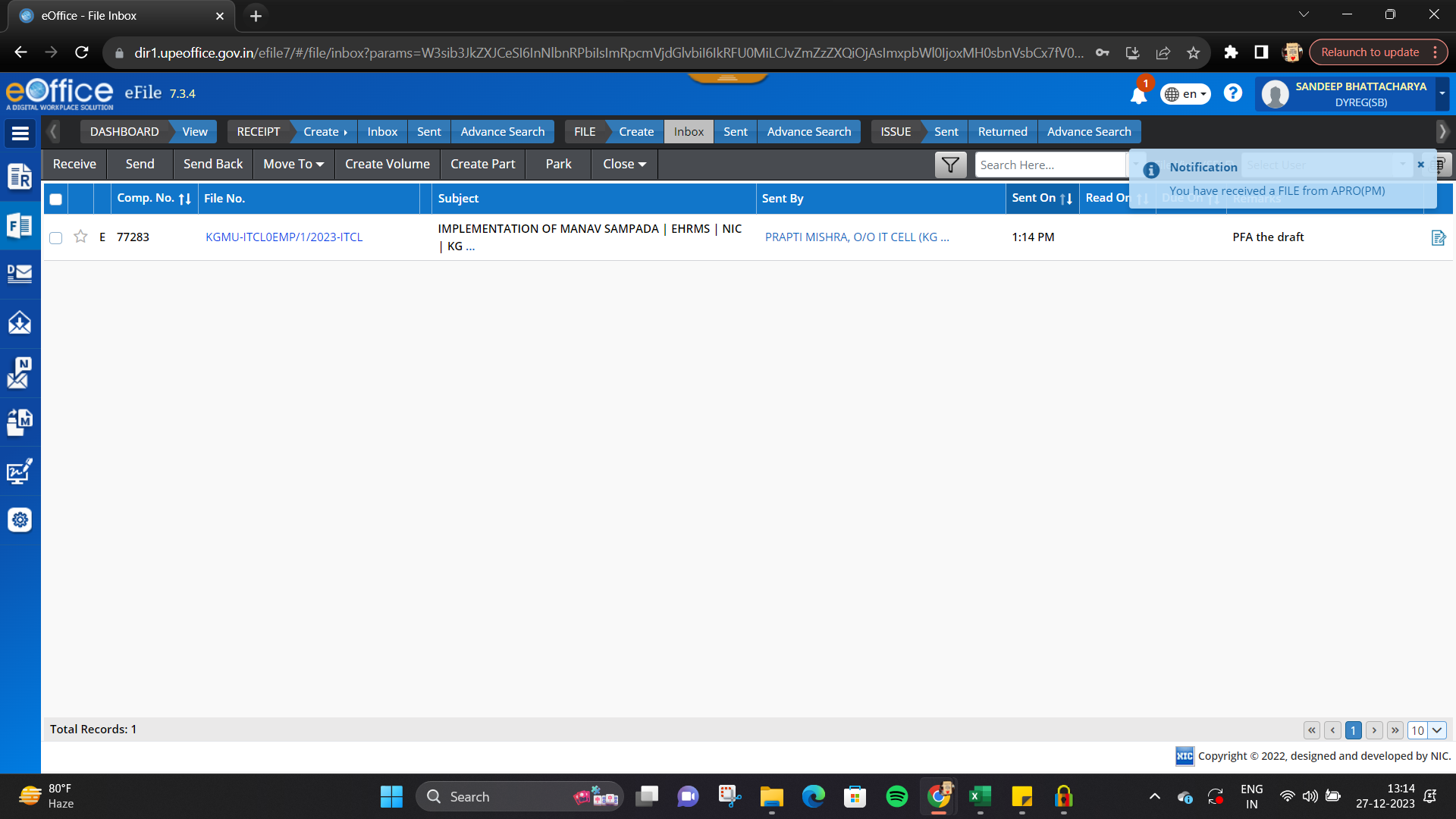 As Dr. Sandeep
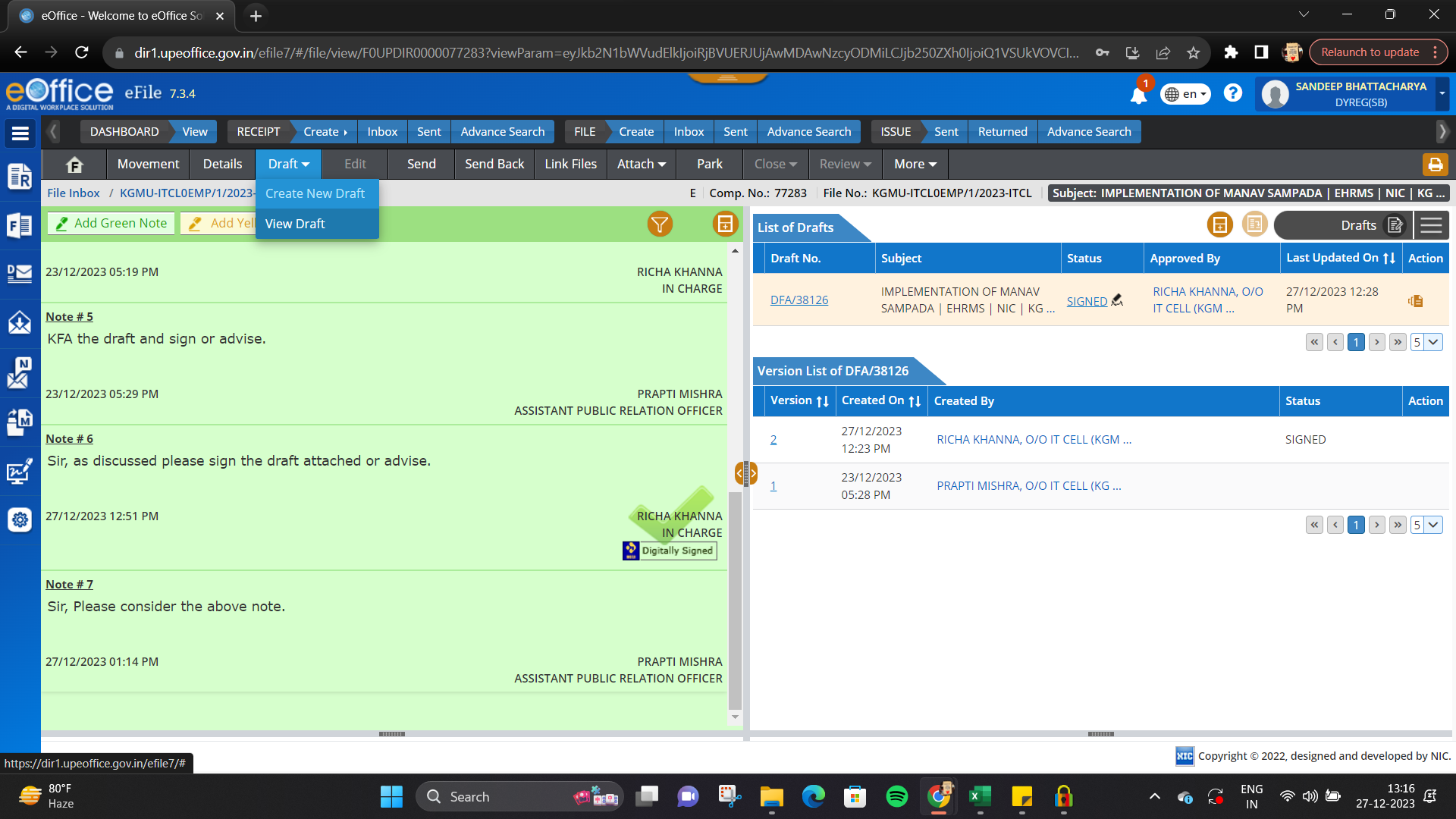 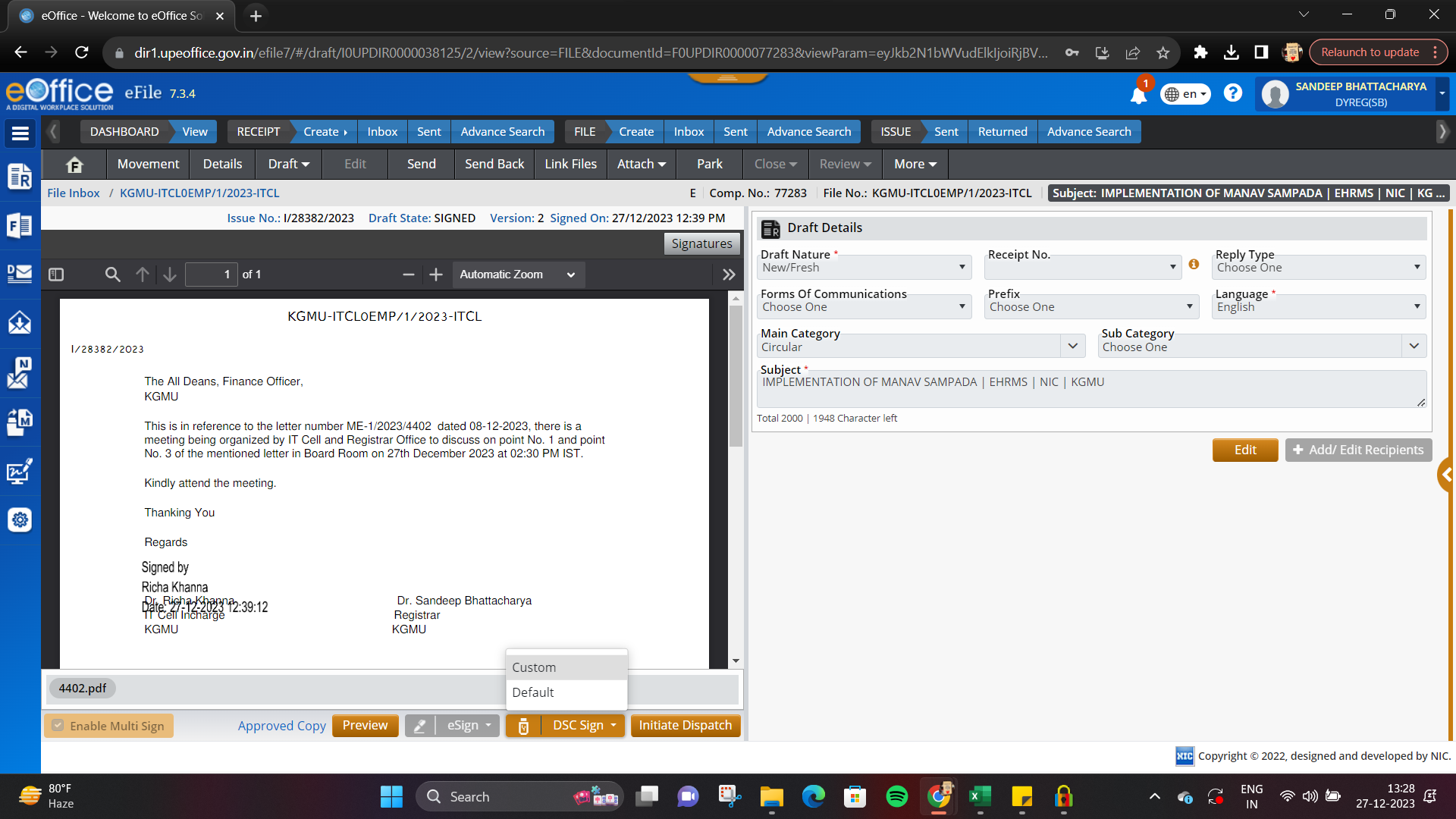 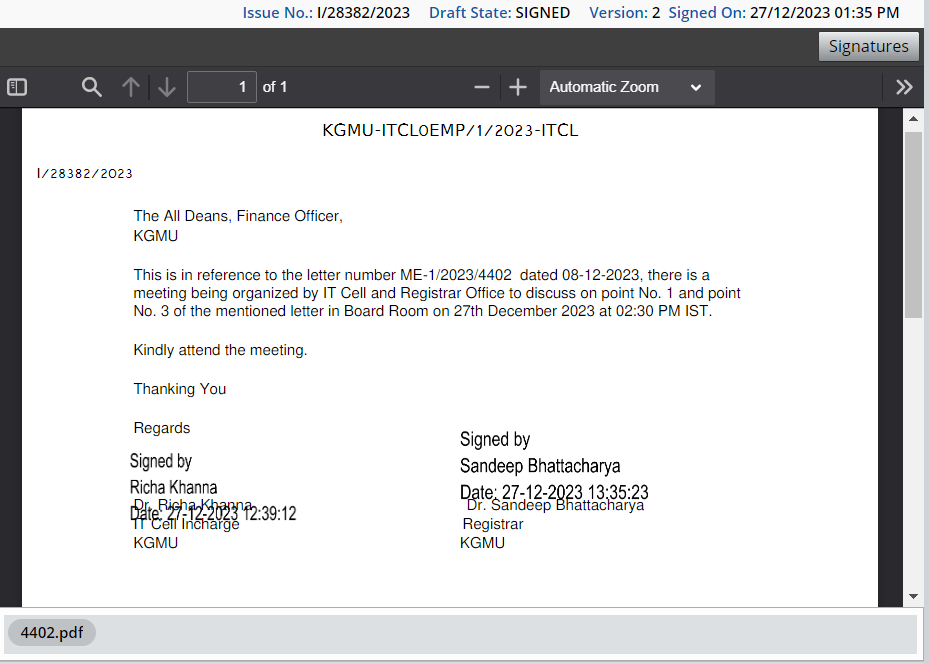 As Ms. Prapti
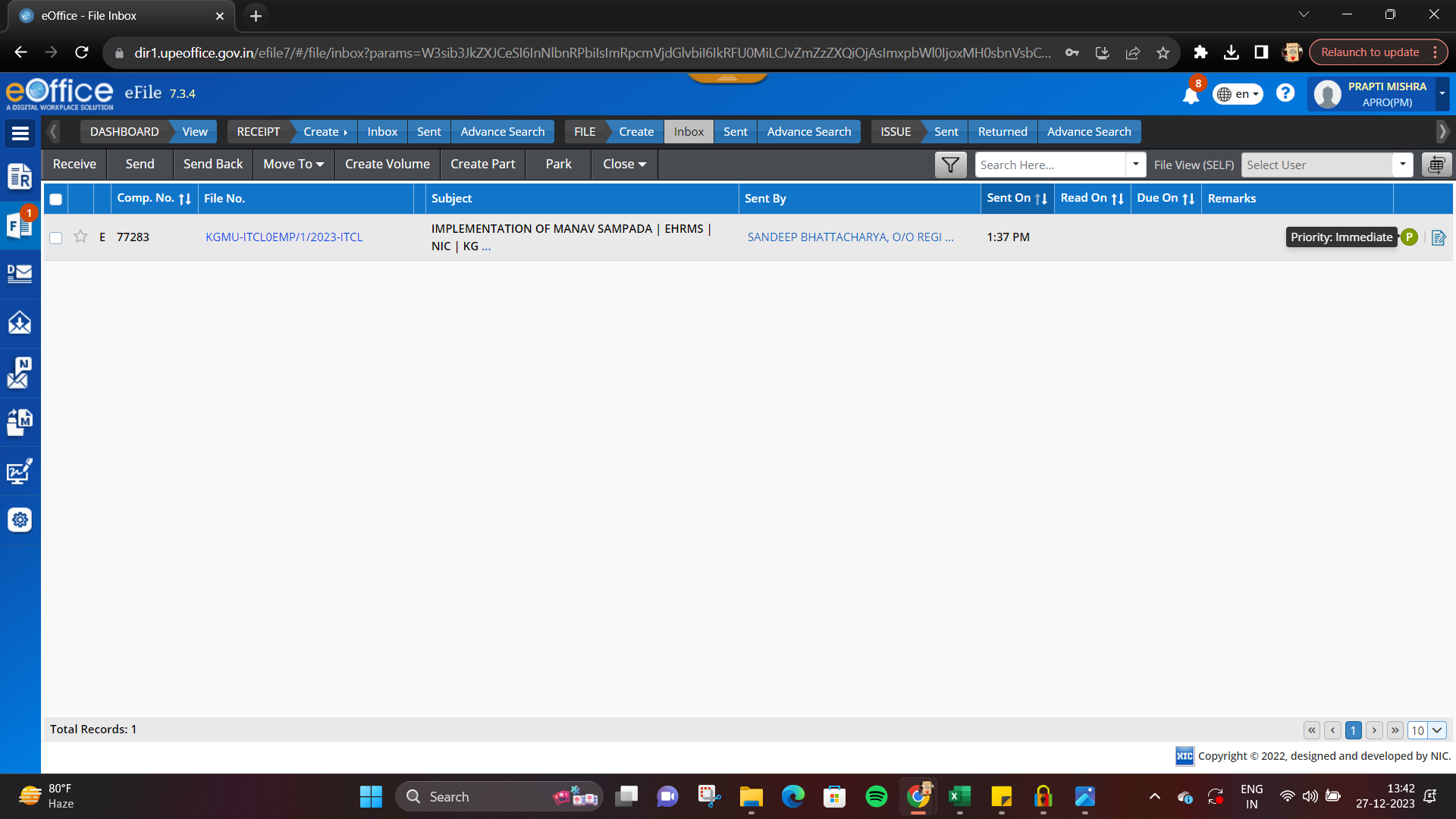 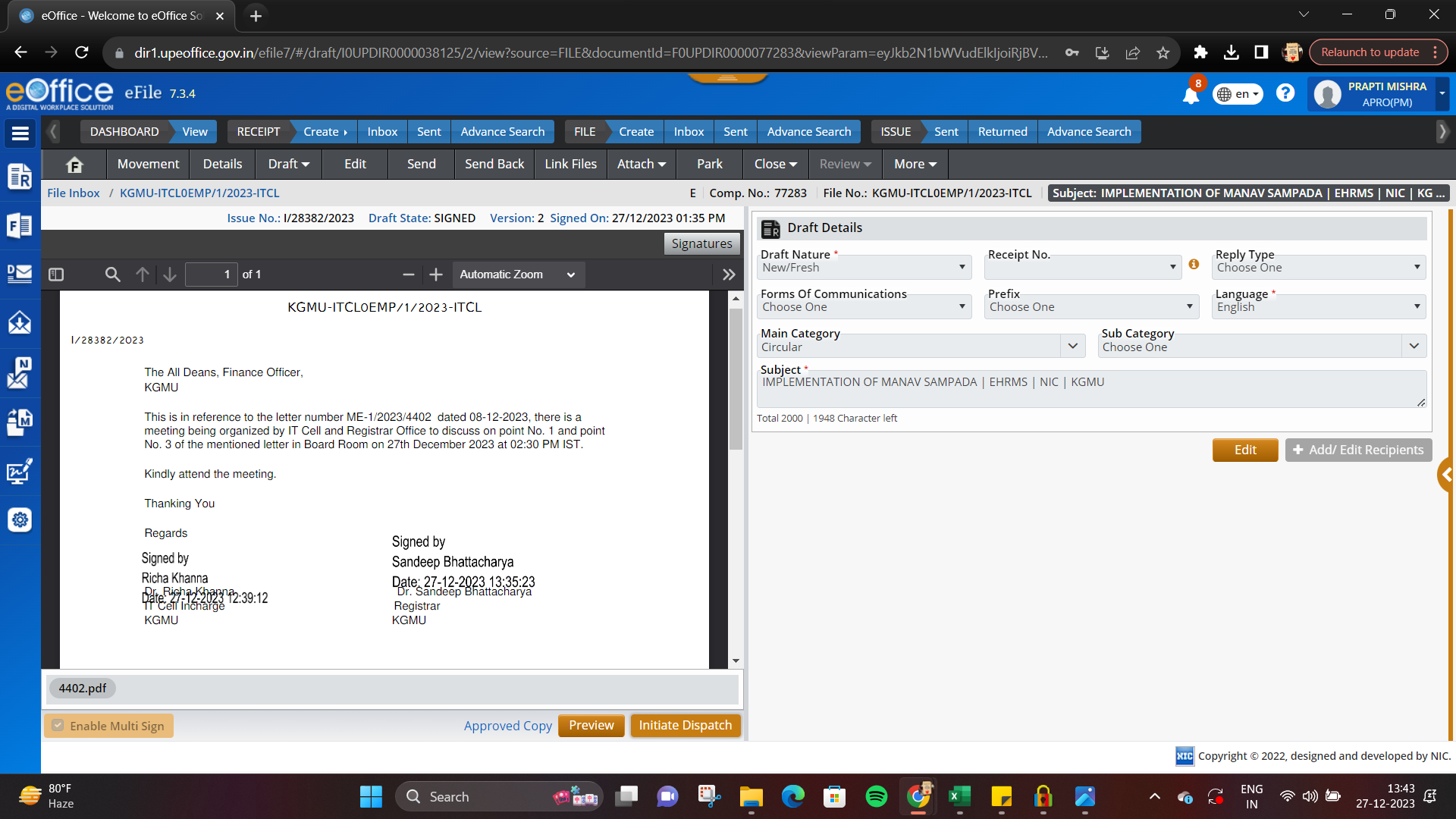 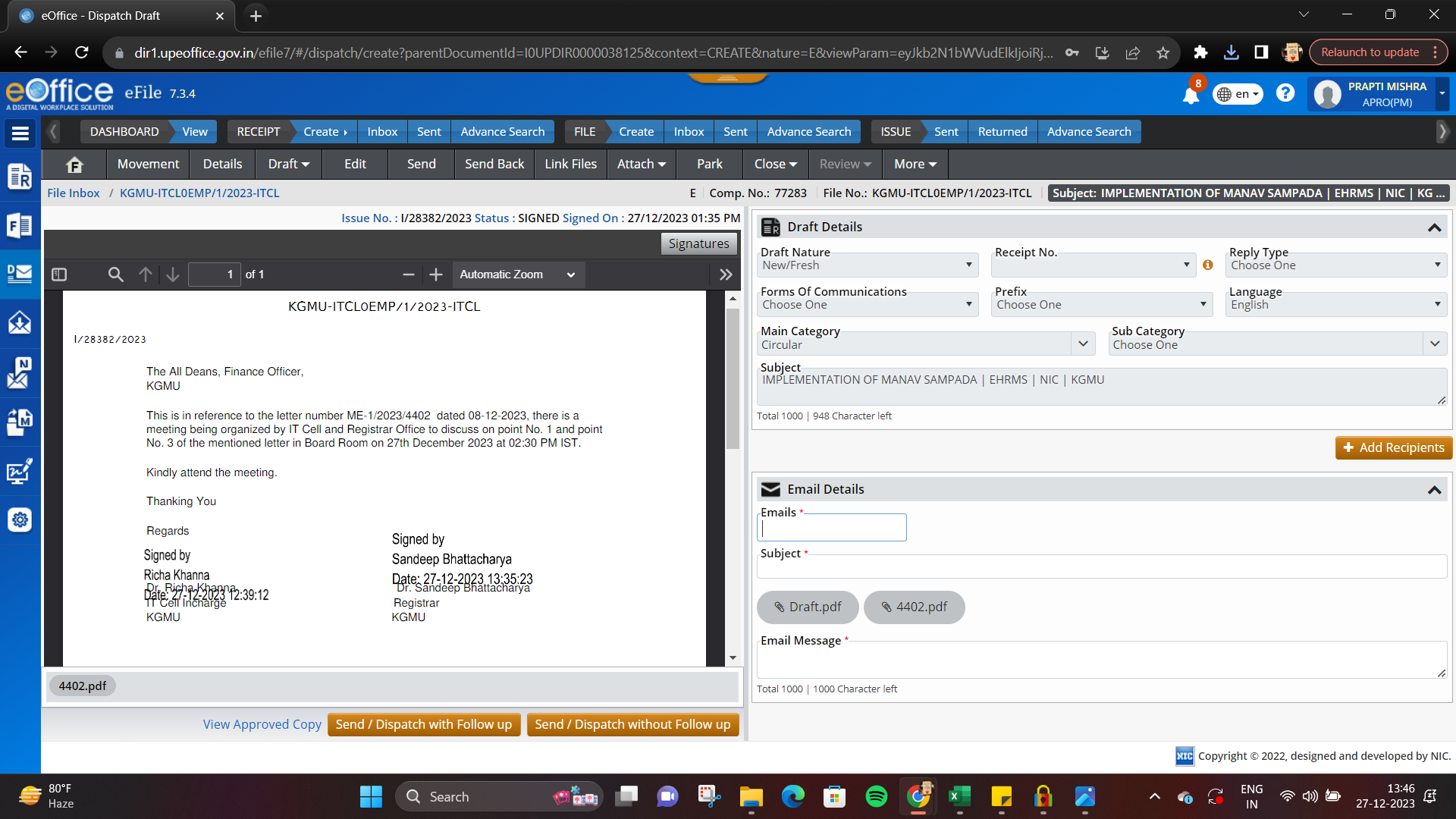 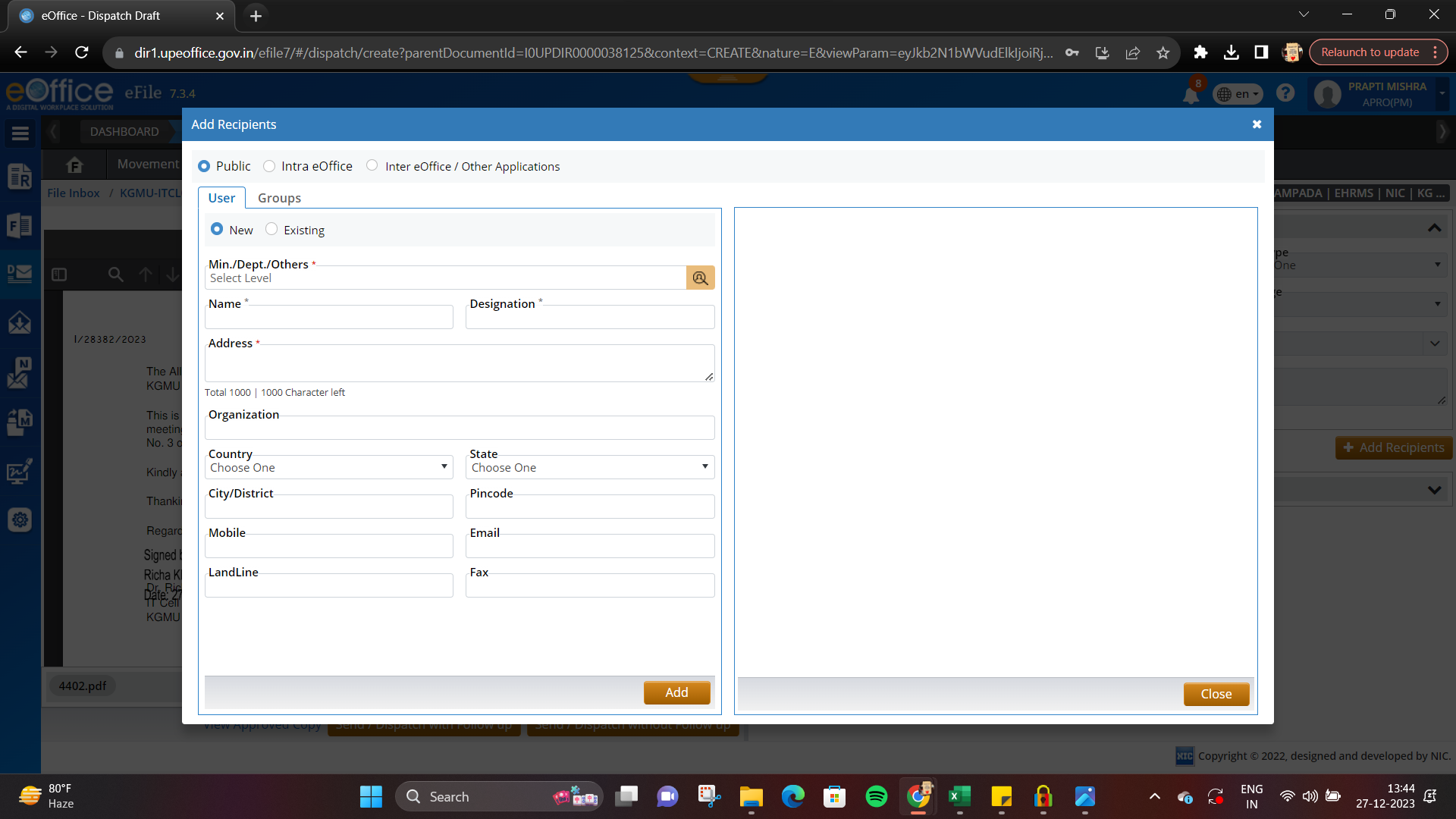 THANK YOU
End of Slideshow